Nordböhmischer Excursions-Club a Český musejní spolek pro kraj Českolipský v České Lípě – aktivity dvou národnostních vlastivědných spolků v době před II. světovou válkou v jednom městě
Miloslav Sovadina – Olga Sykáčková – Ladislav Smejkal – 
Jaroslav Panáček – Michal Panáček
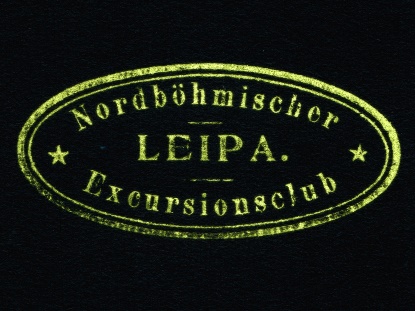 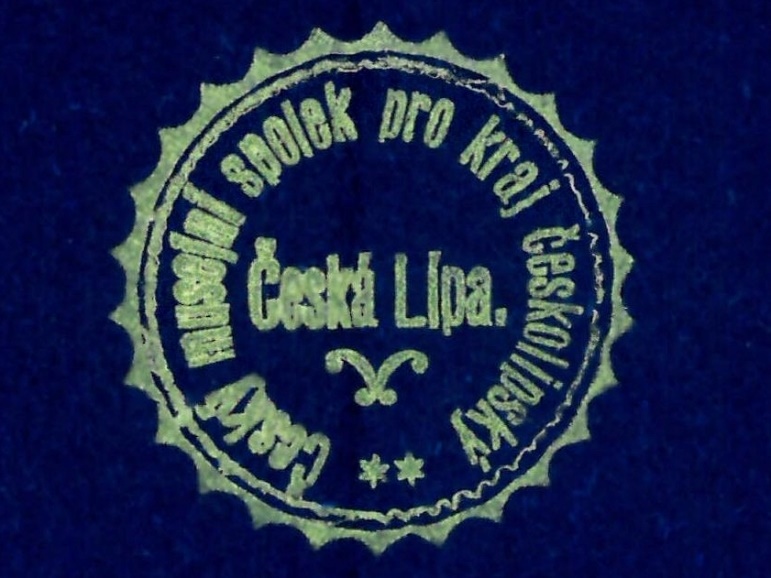 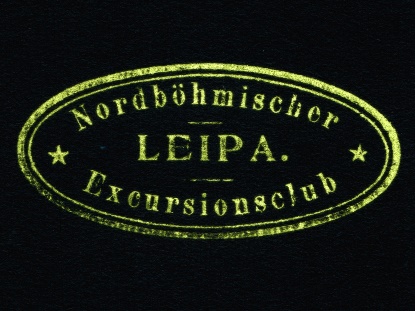 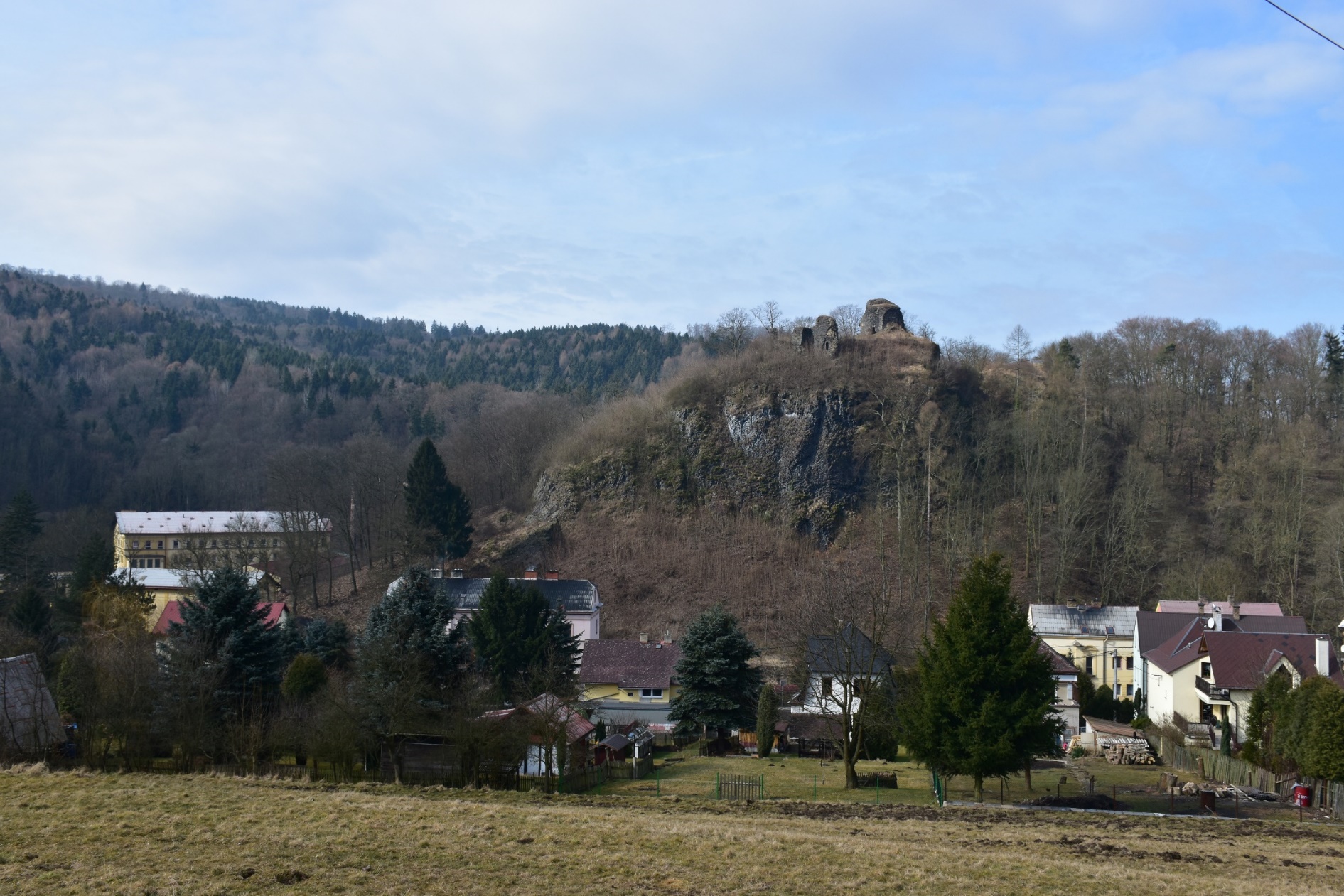 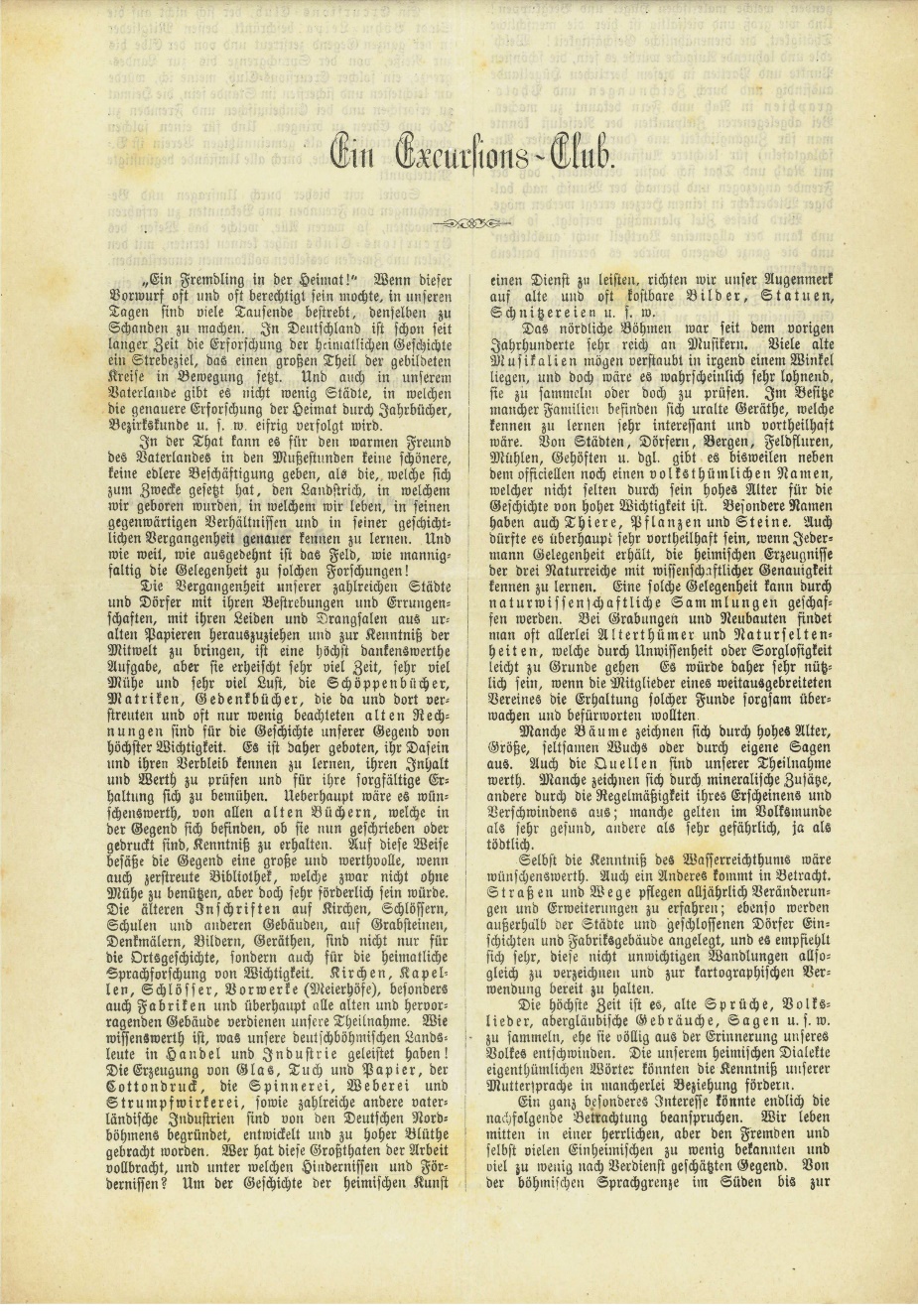 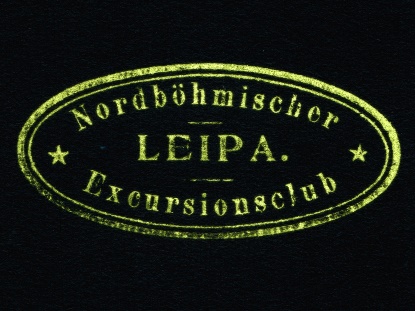 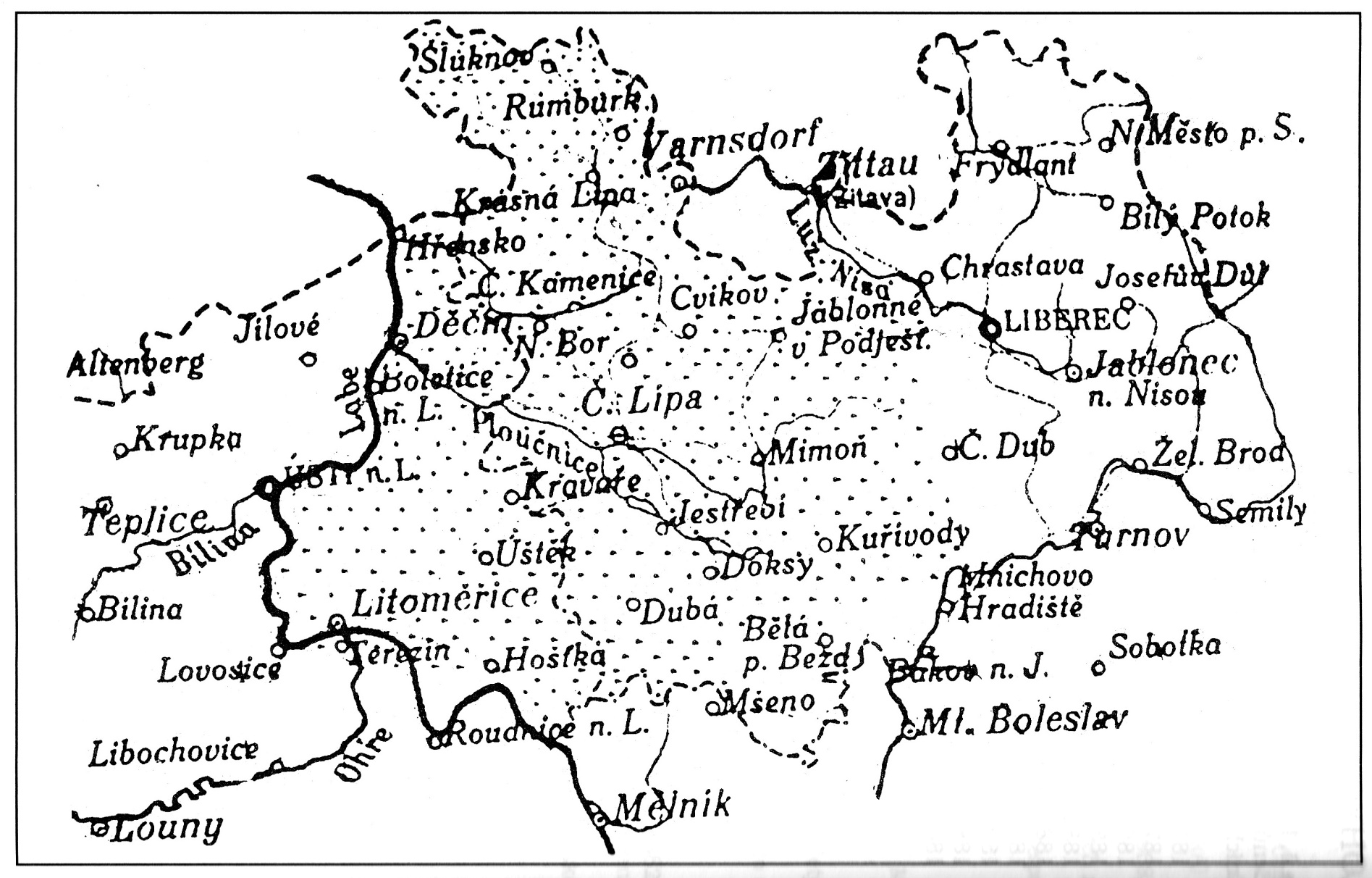 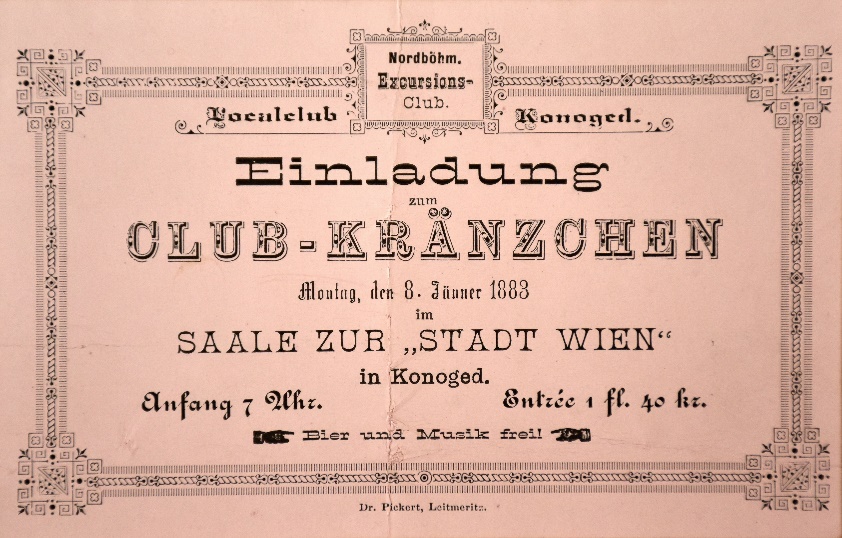 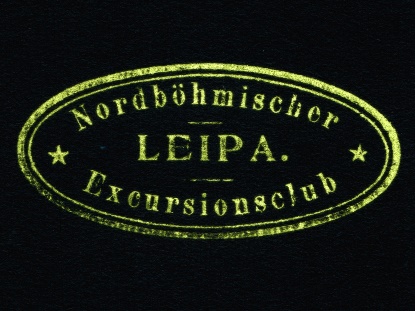 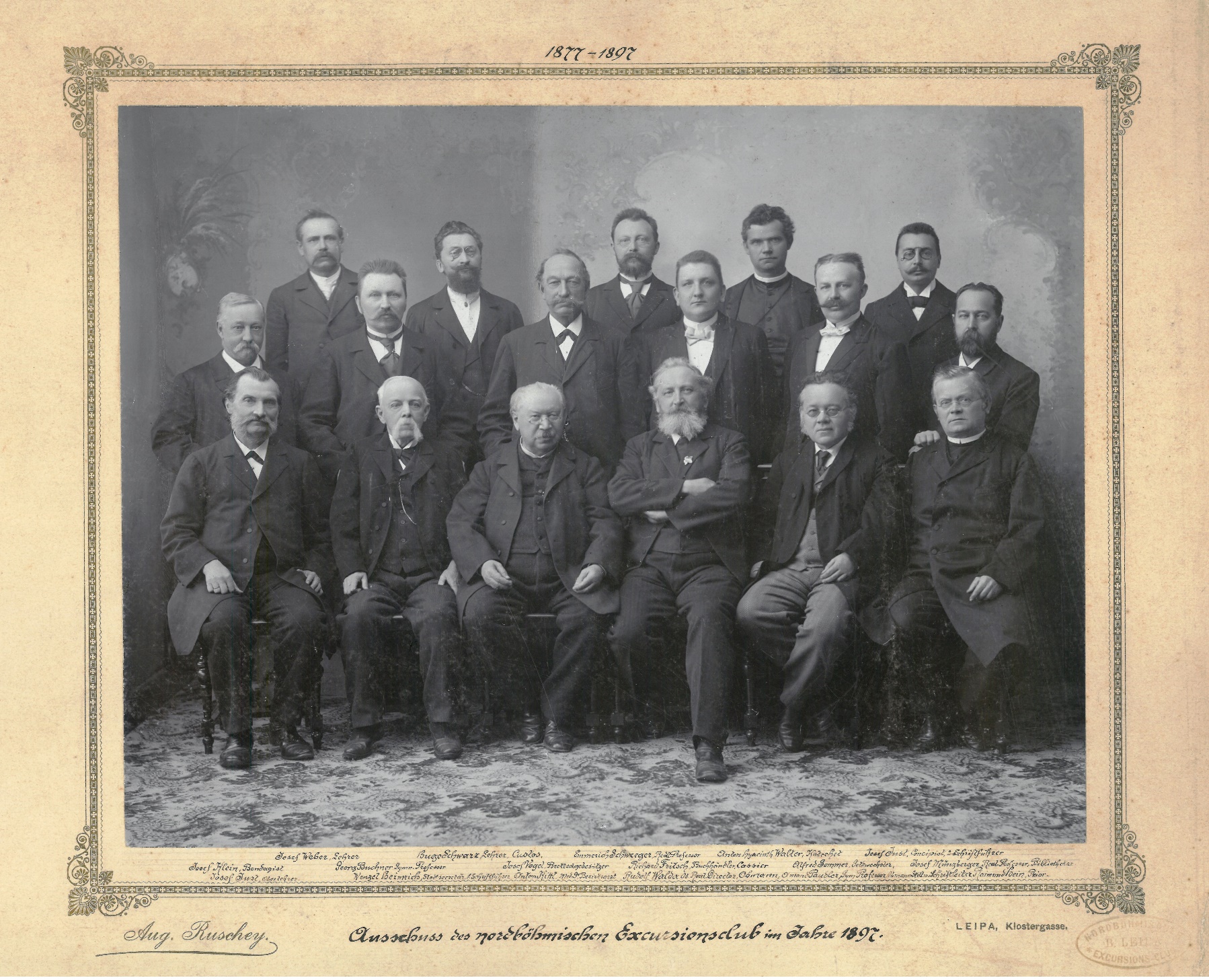 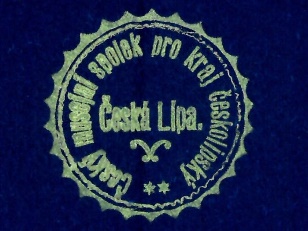 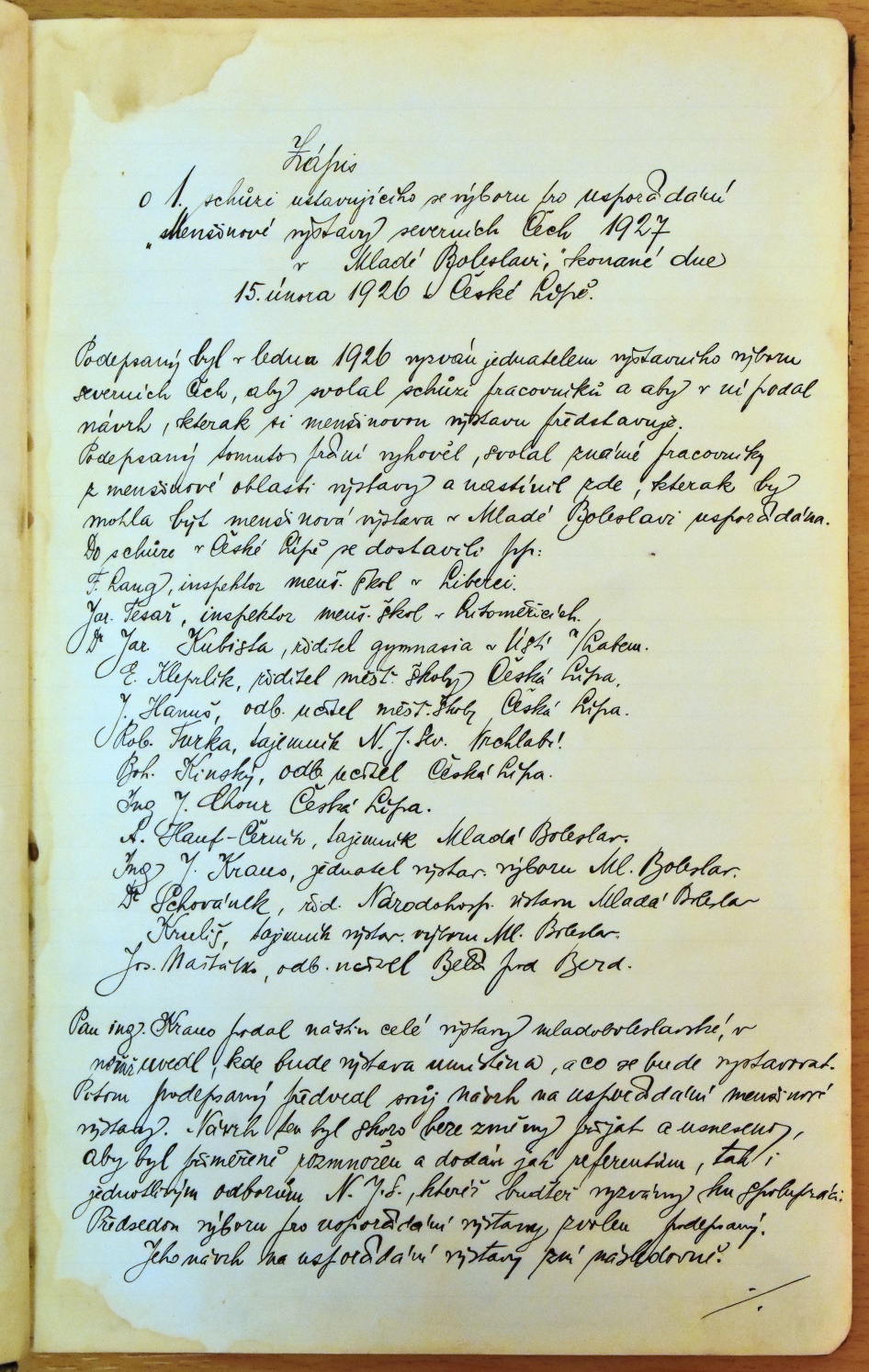 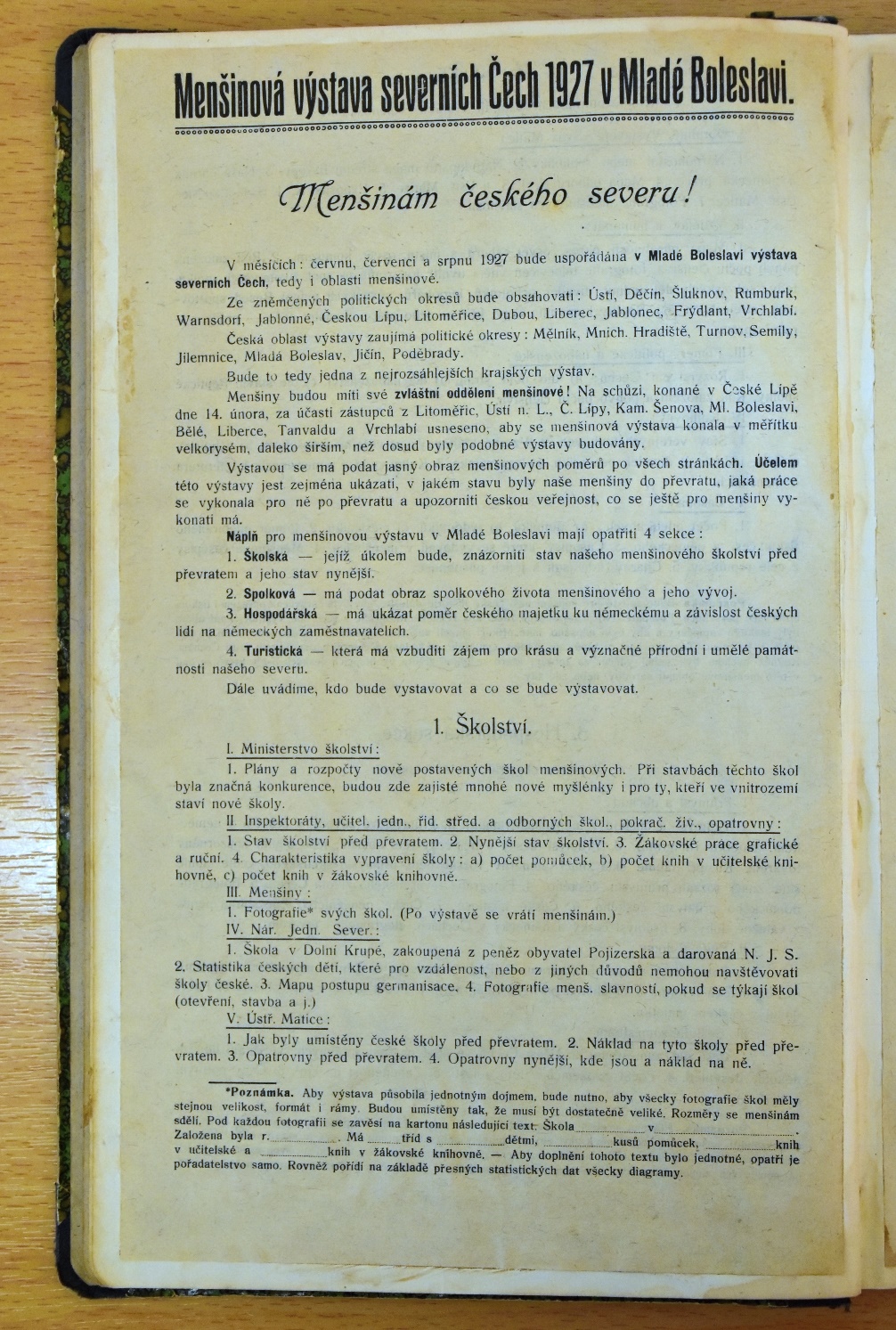 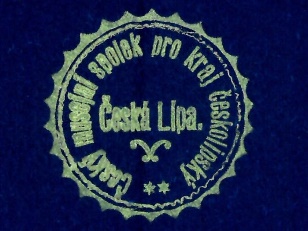 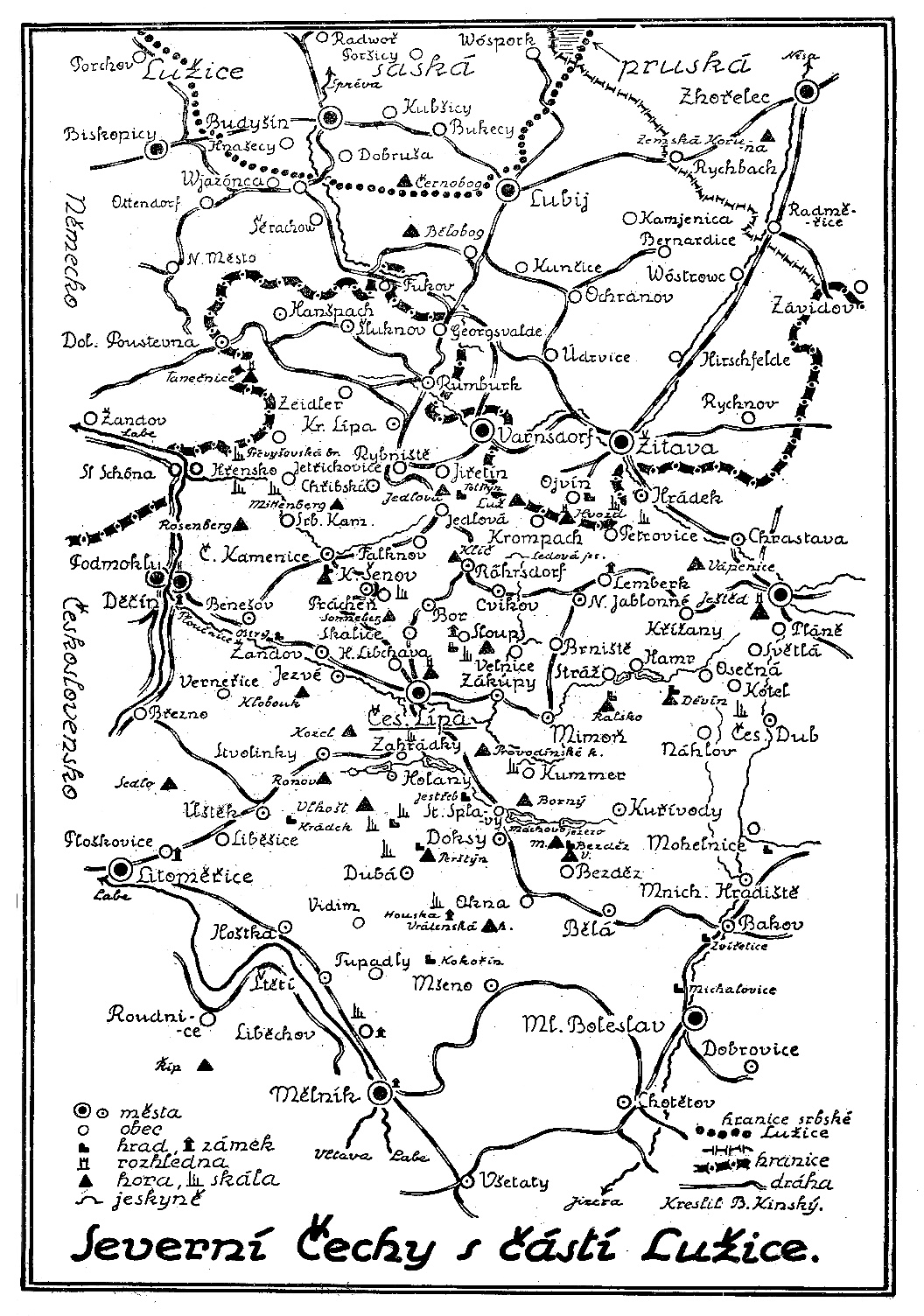 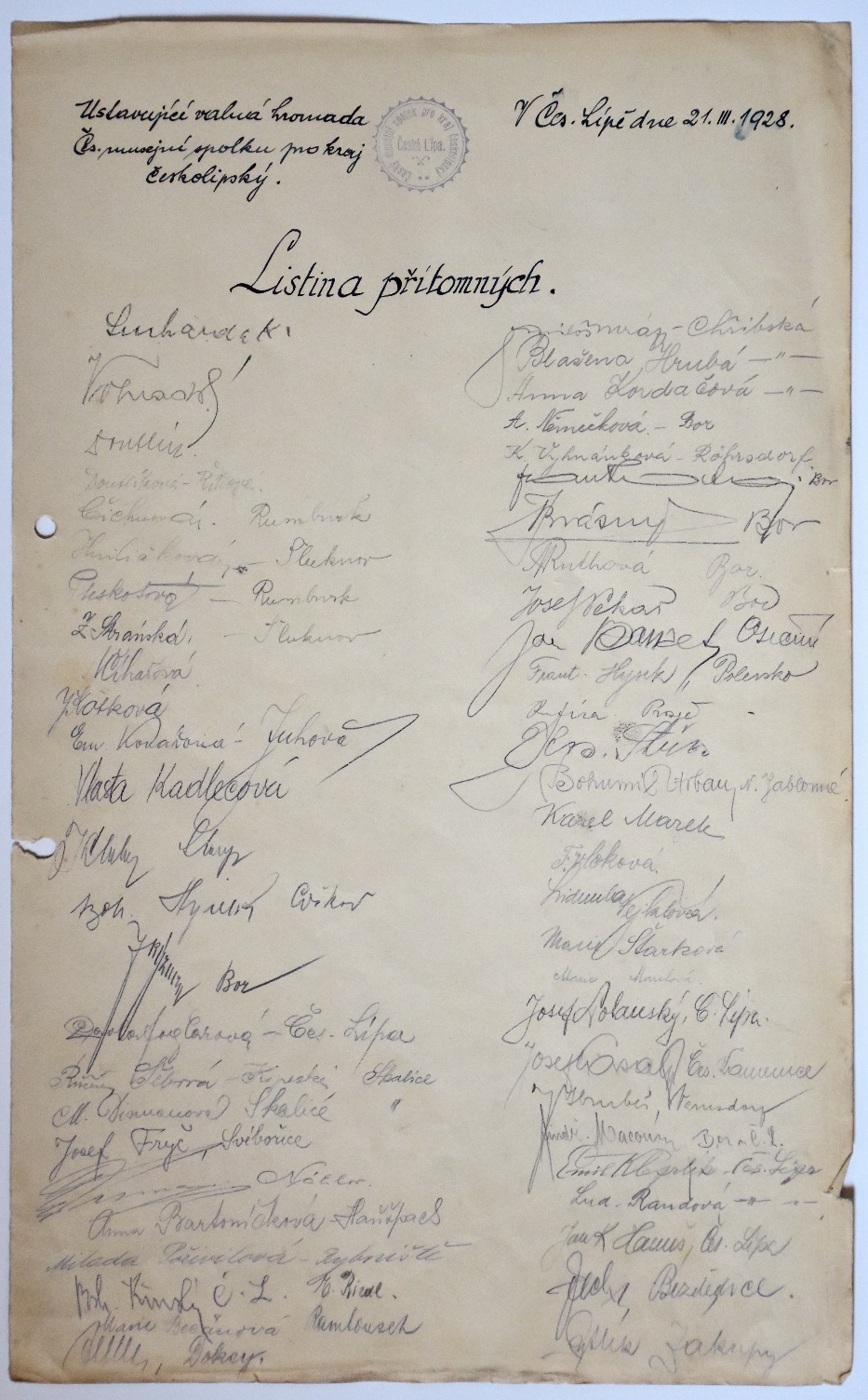 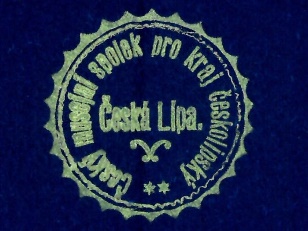 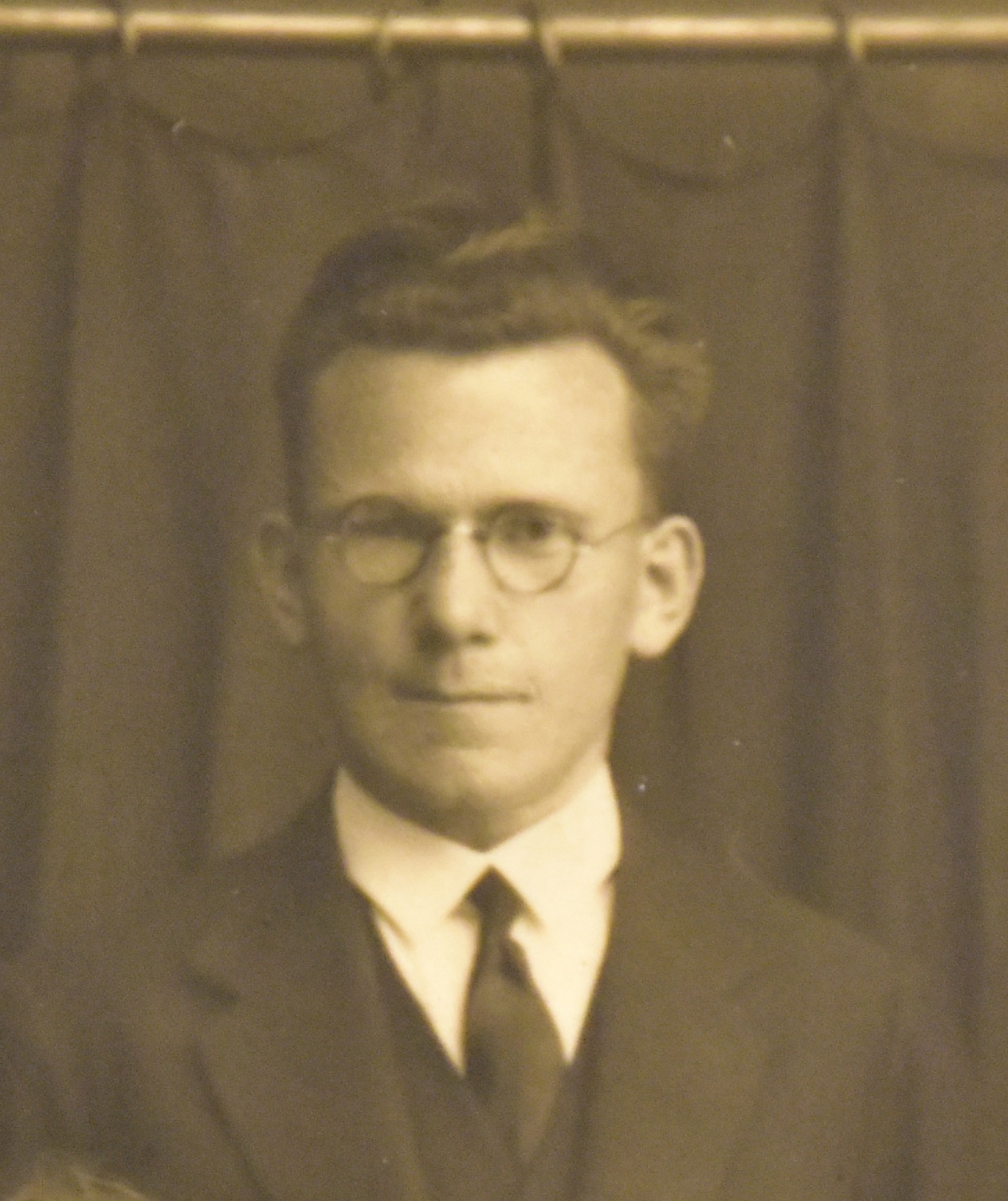 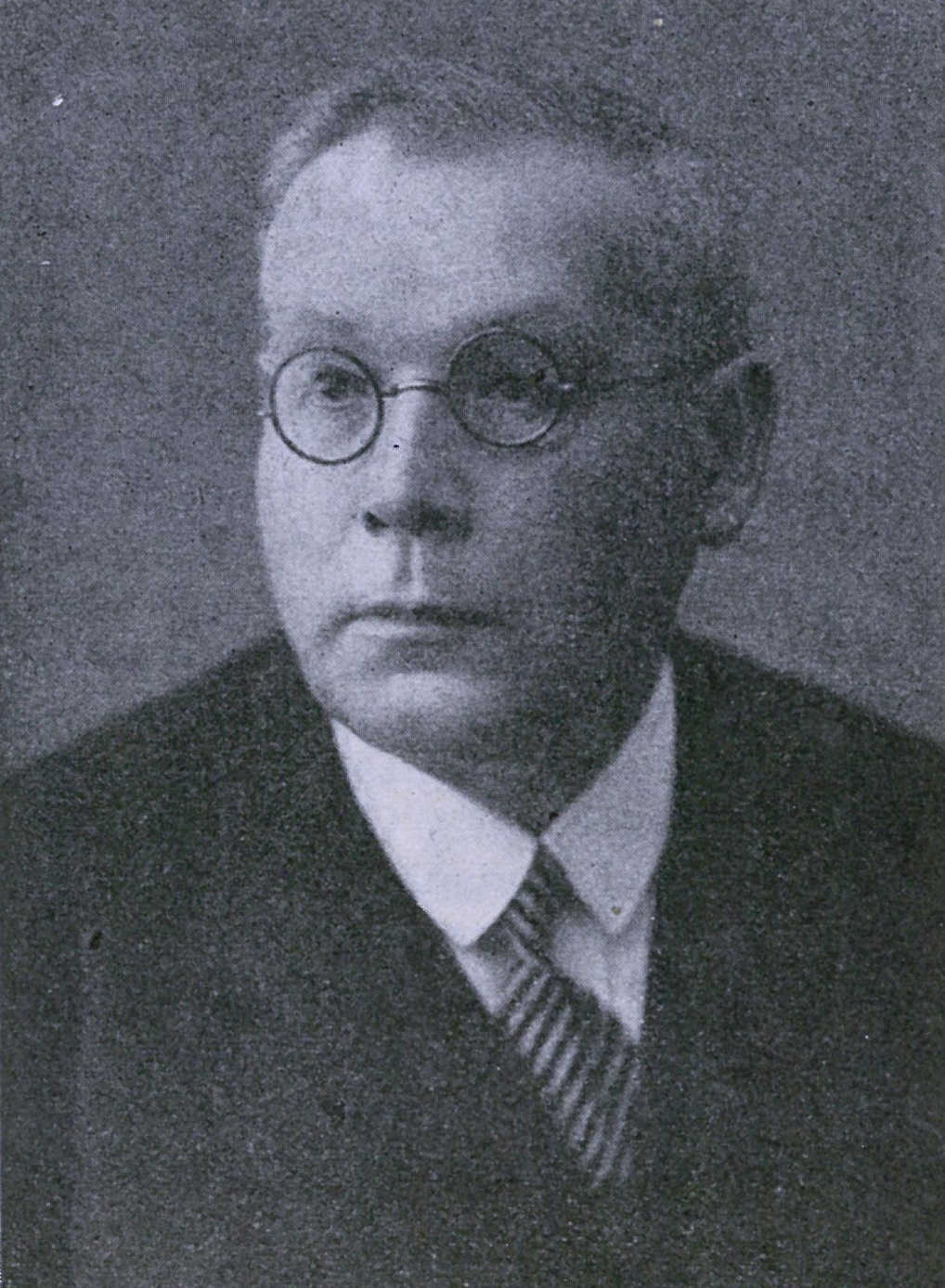 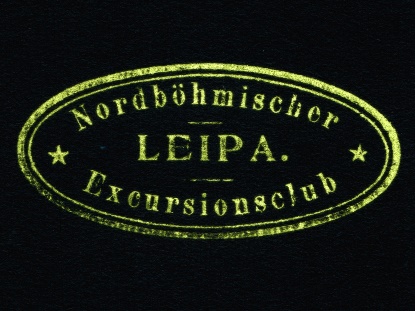 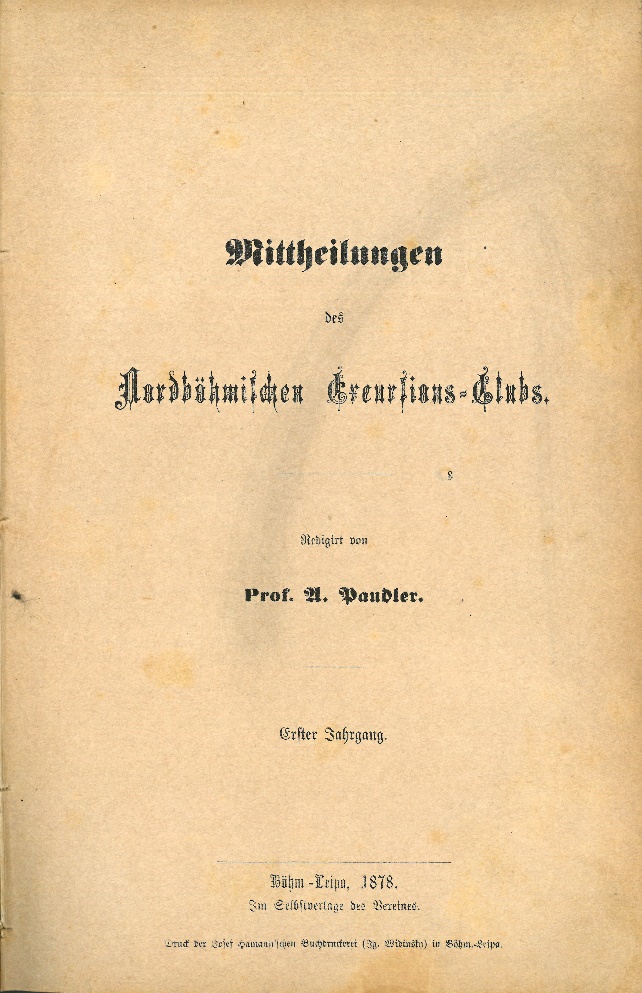 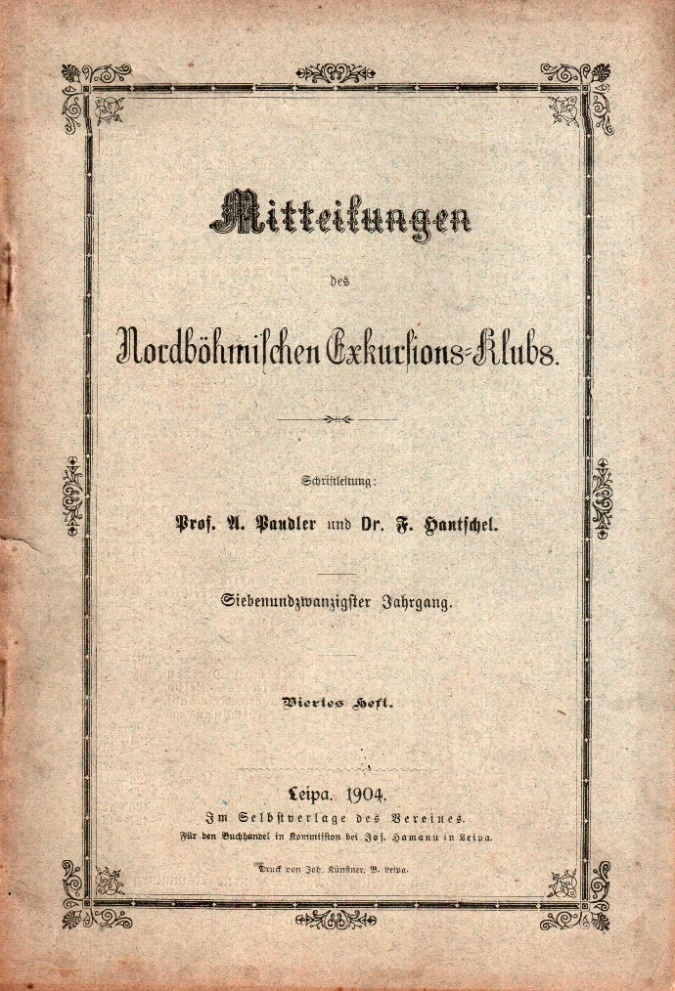 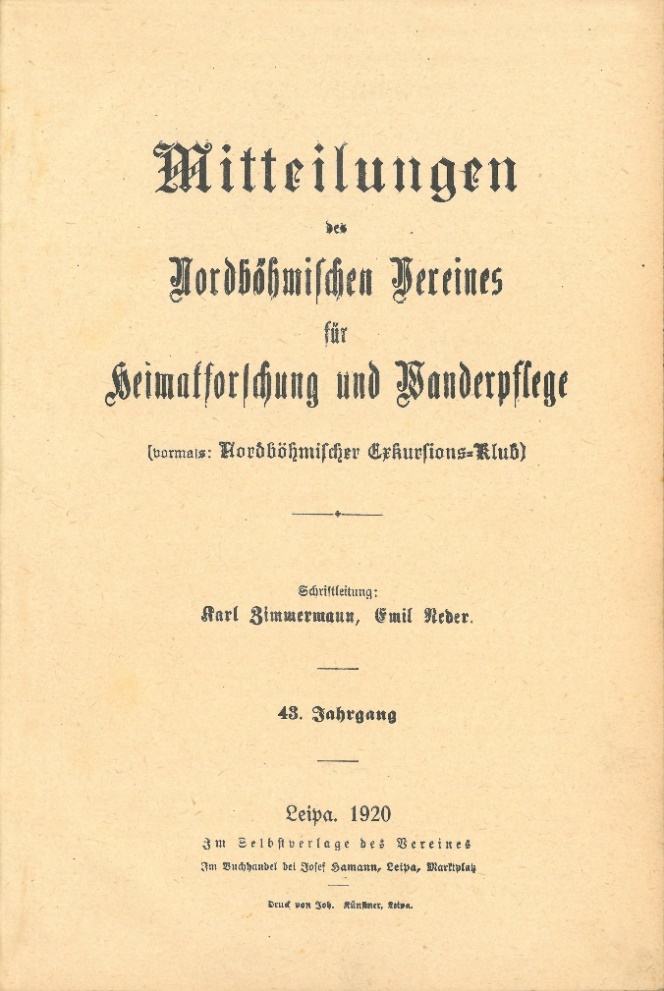 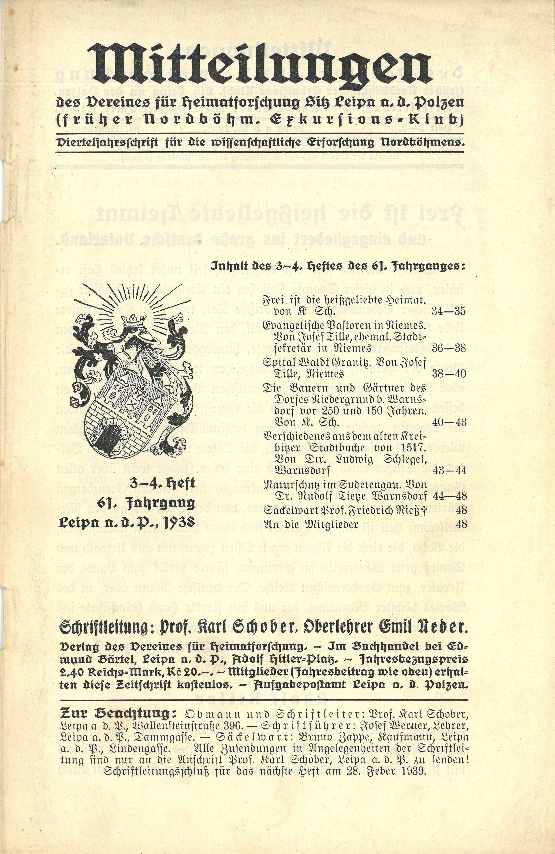 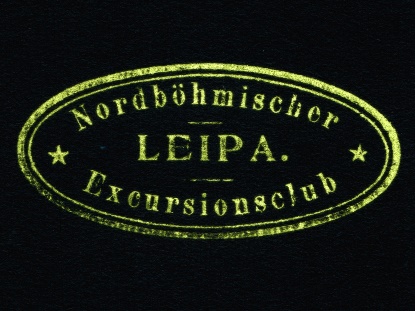 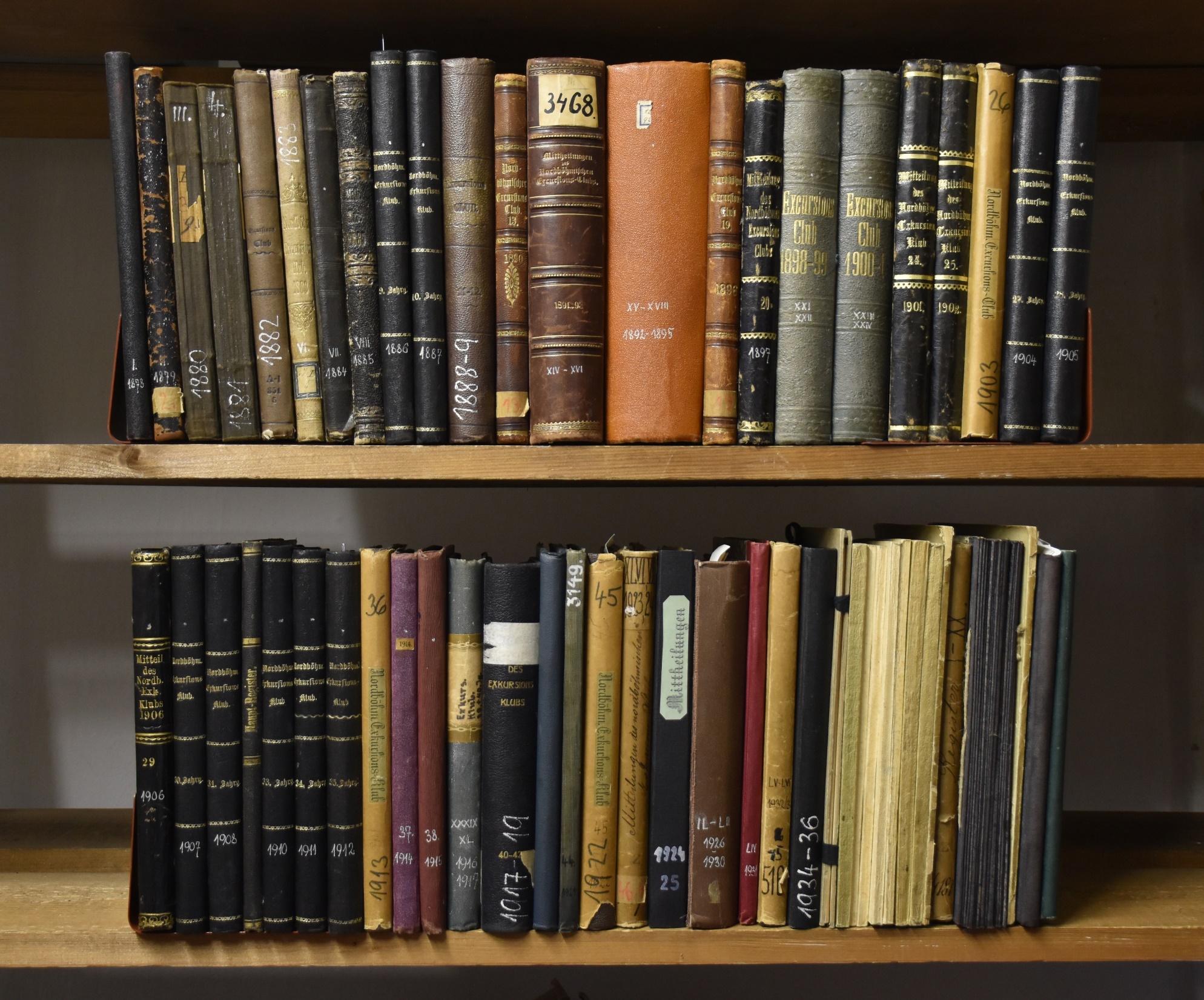 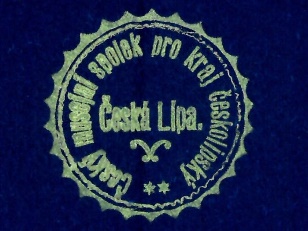 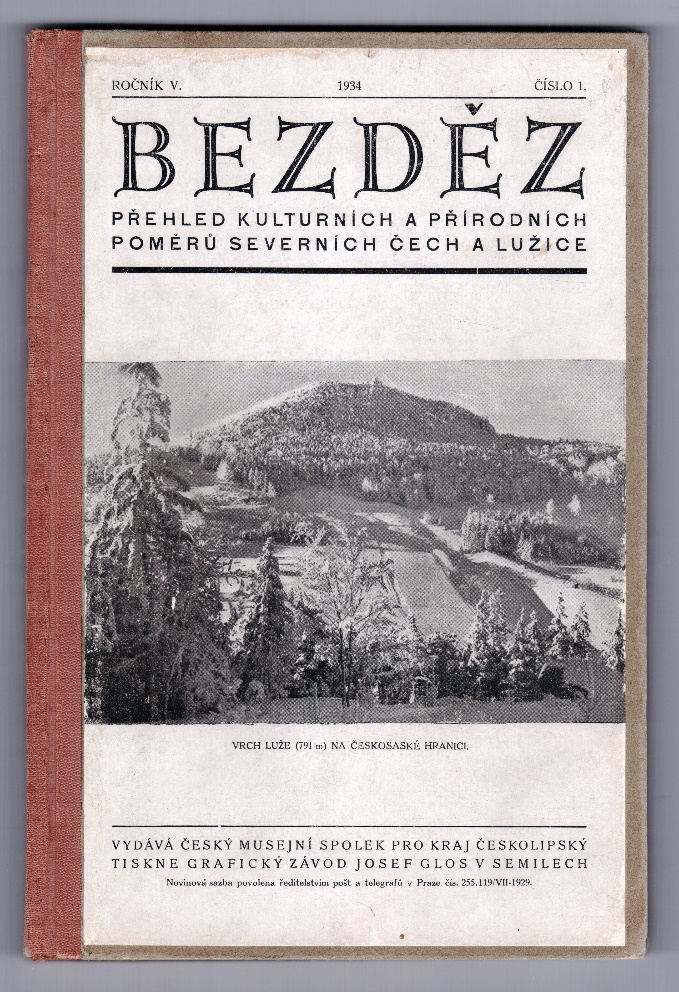 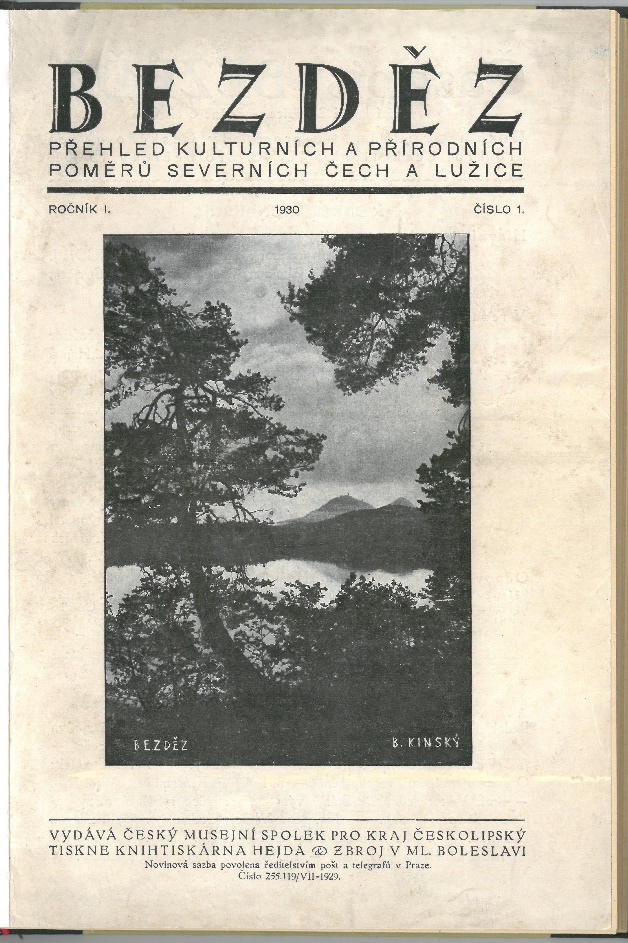 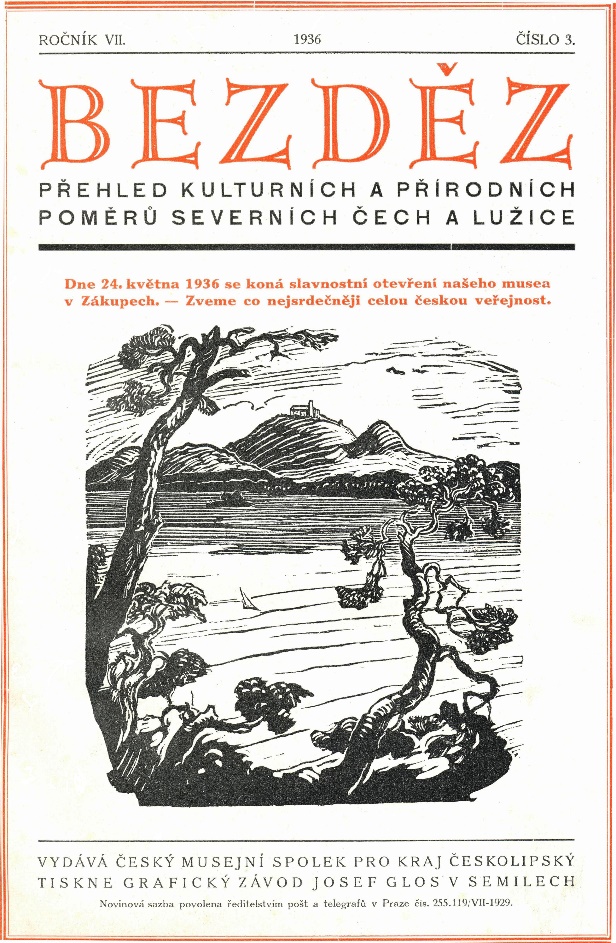 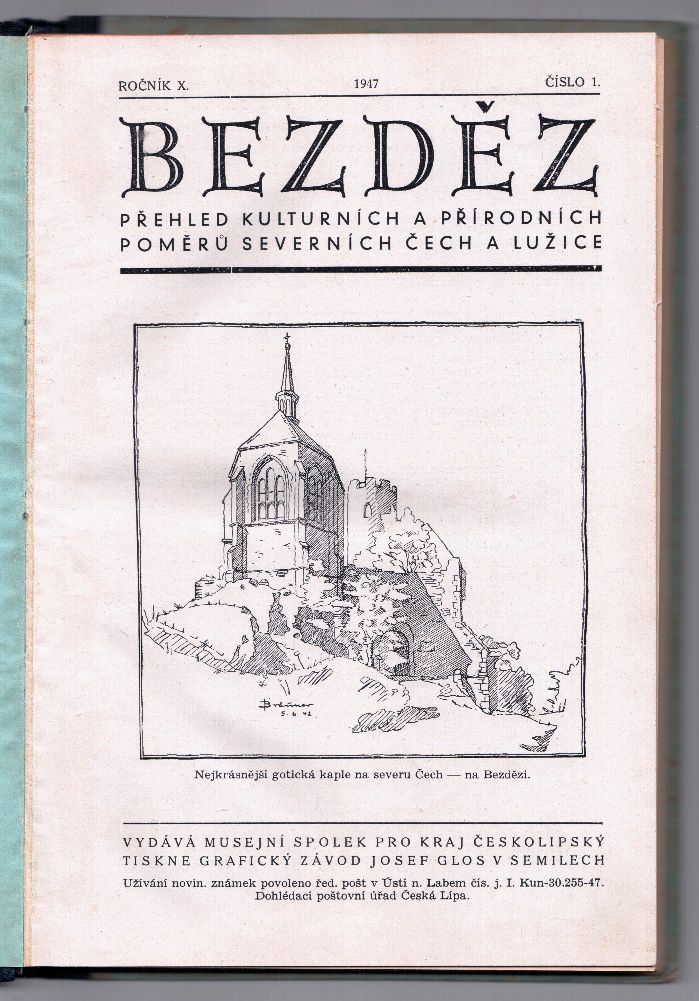 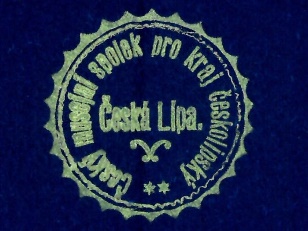 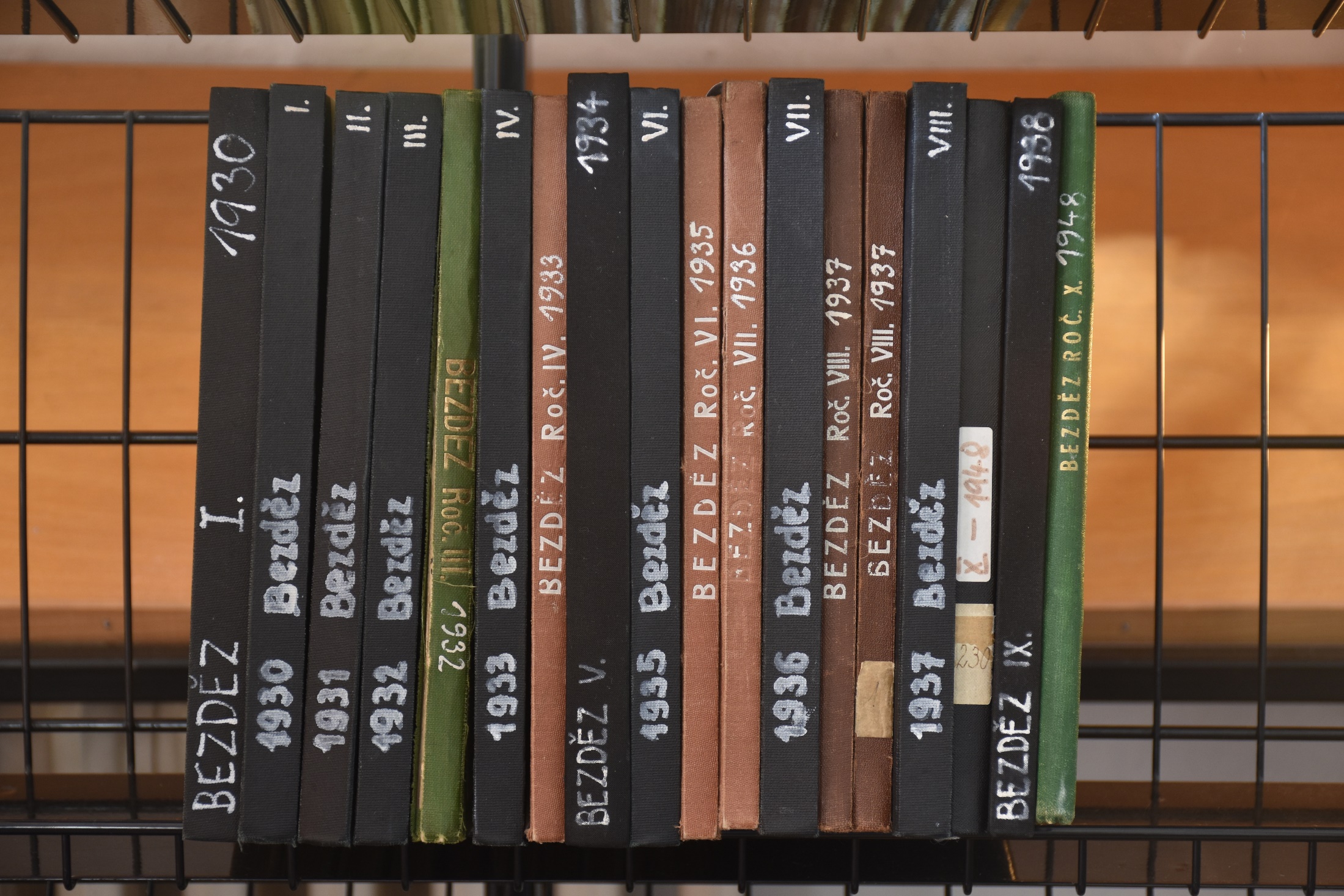 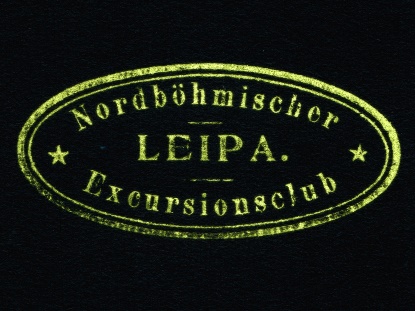 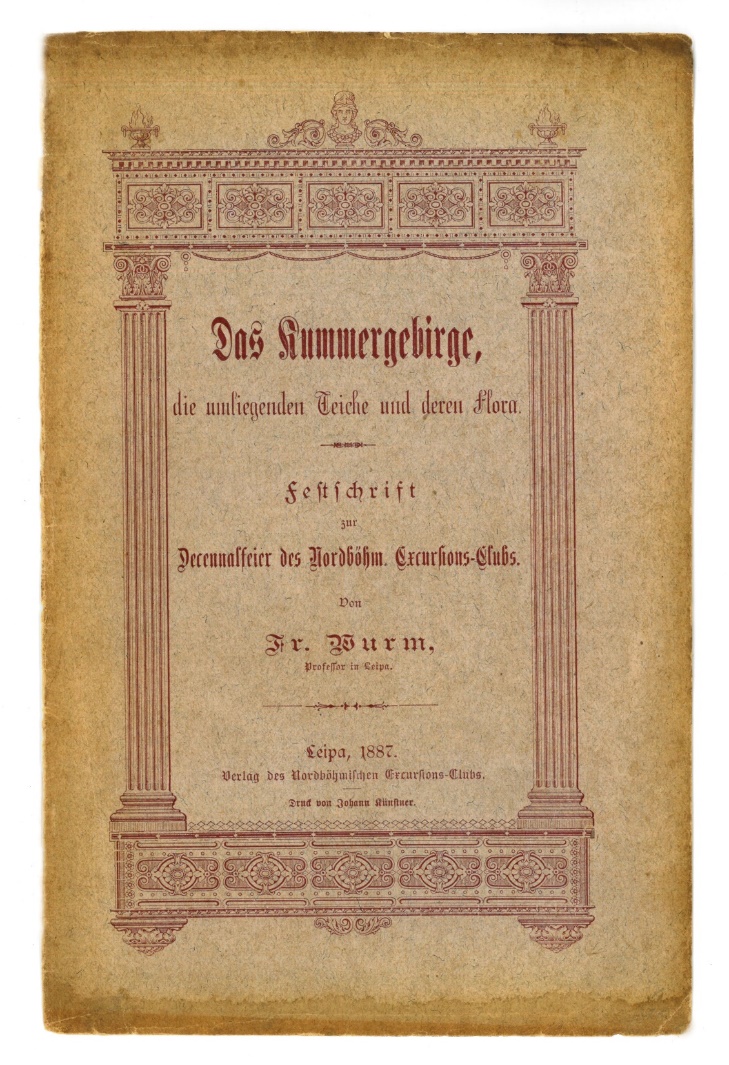 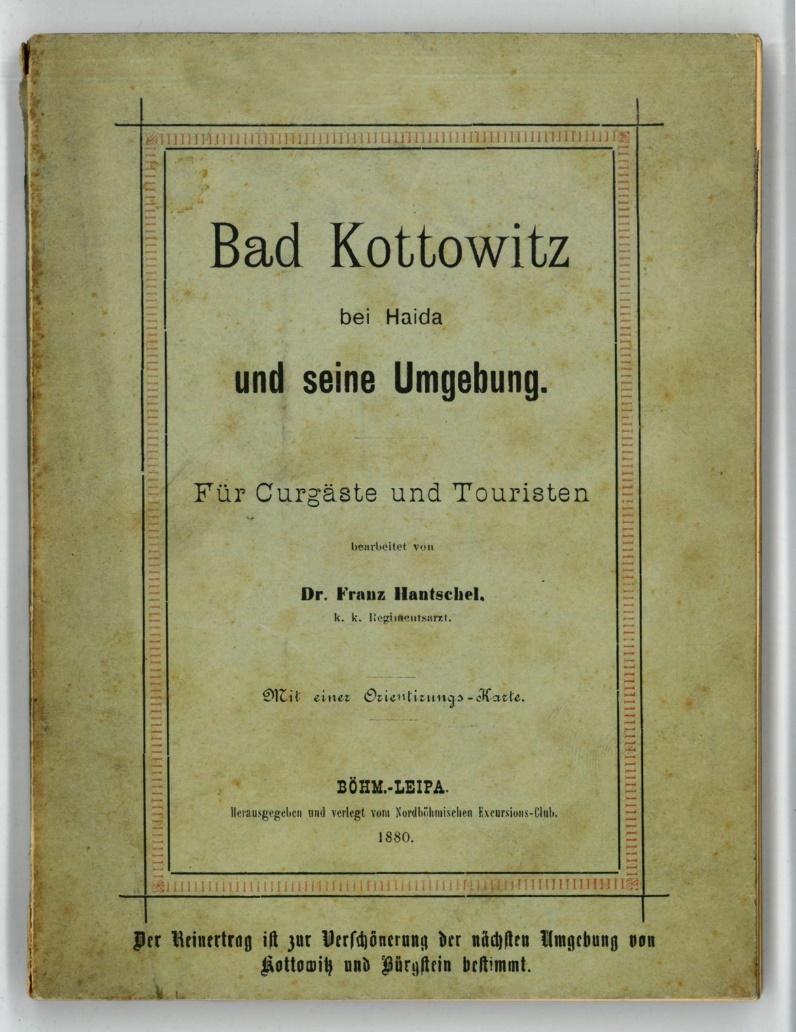 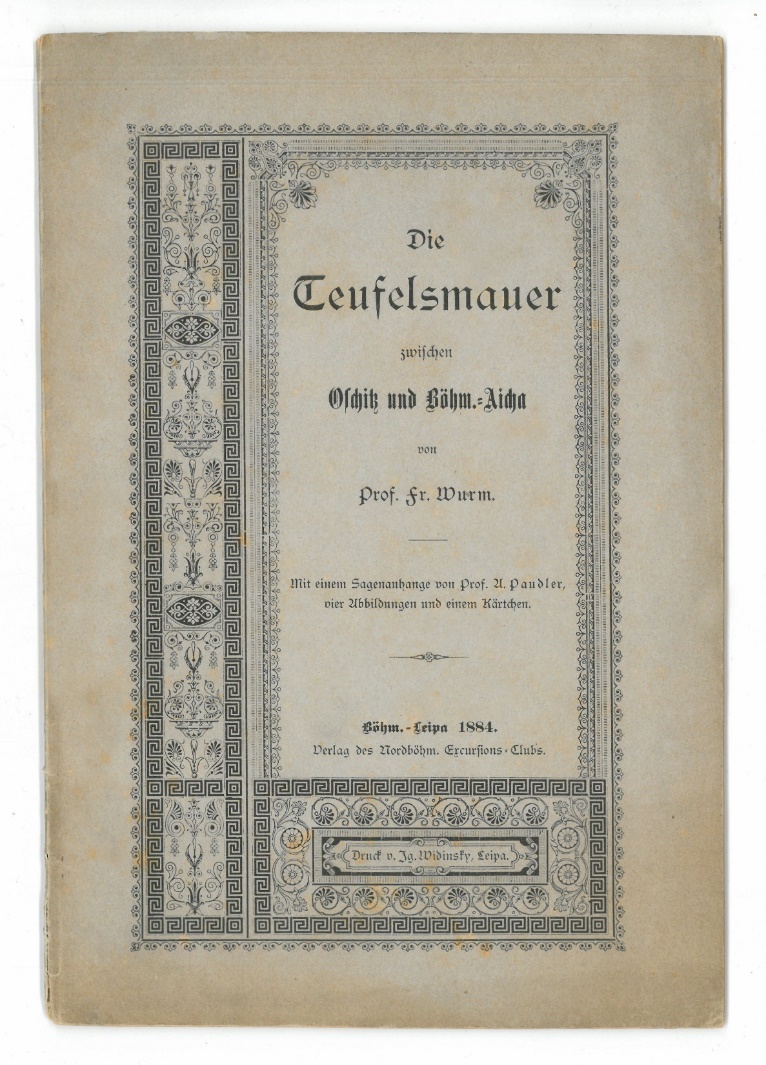 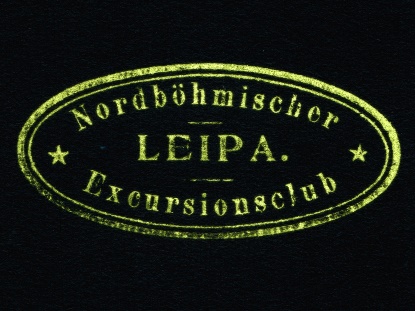 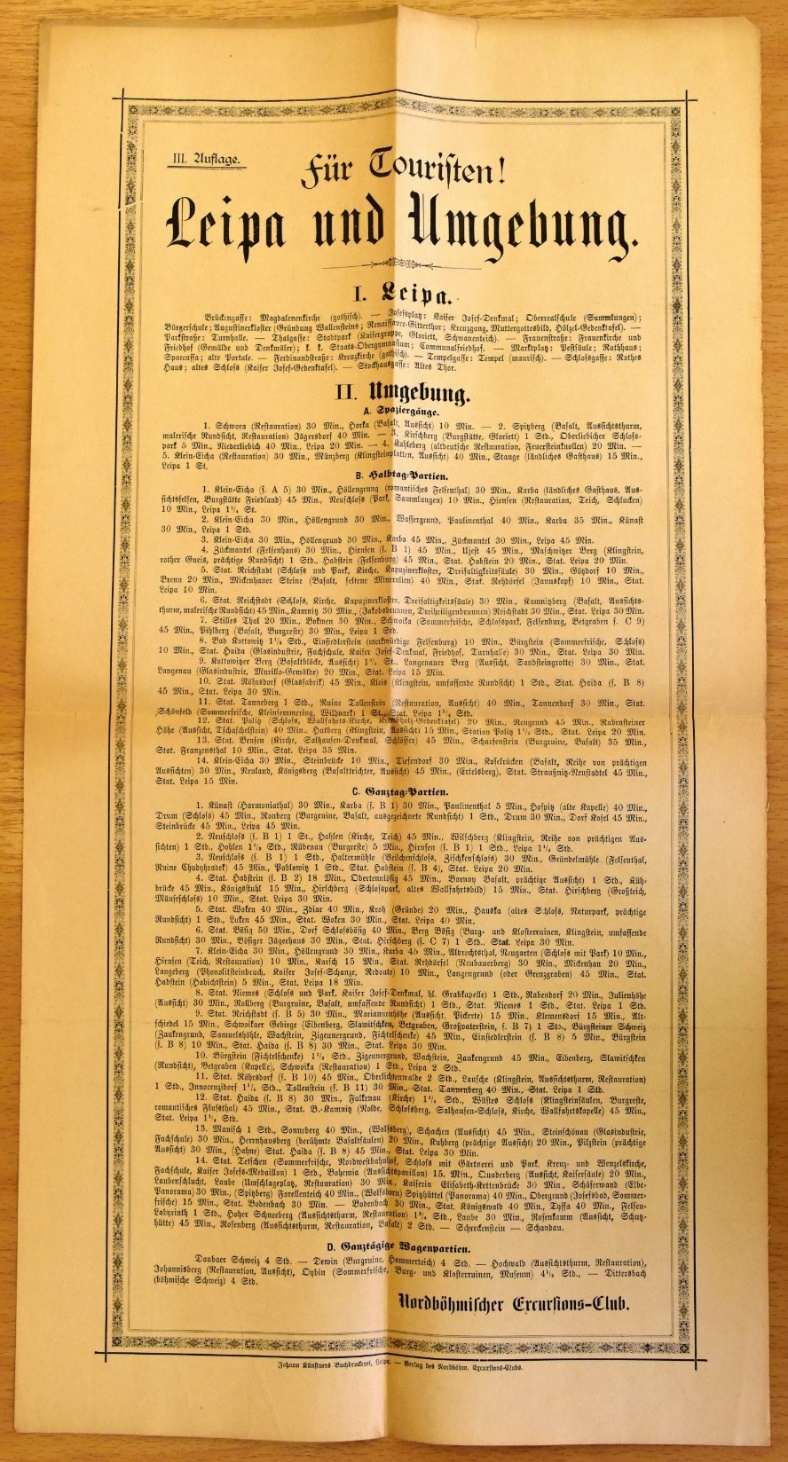 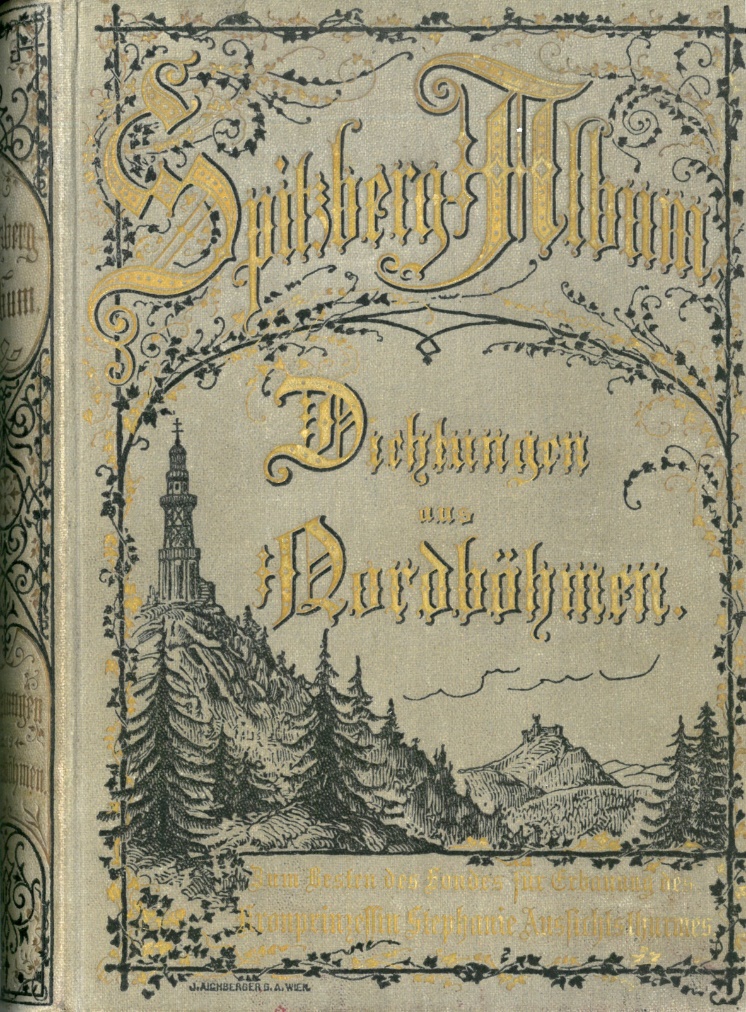 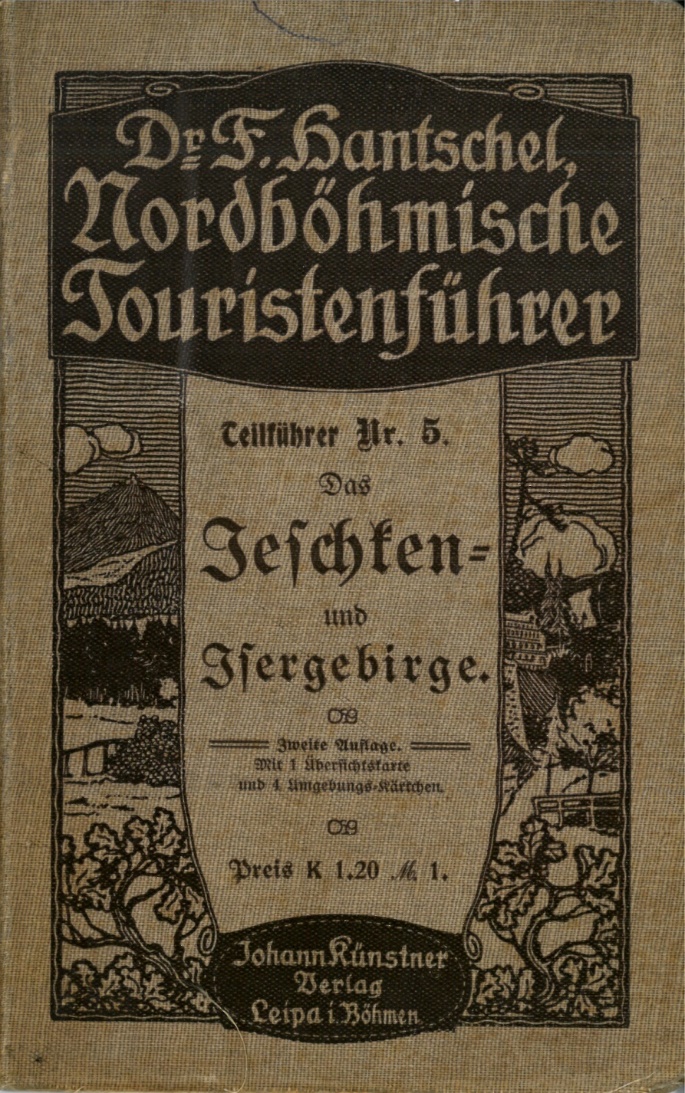 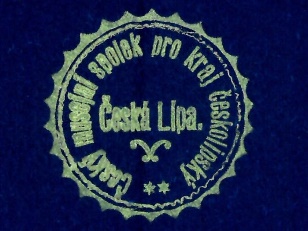 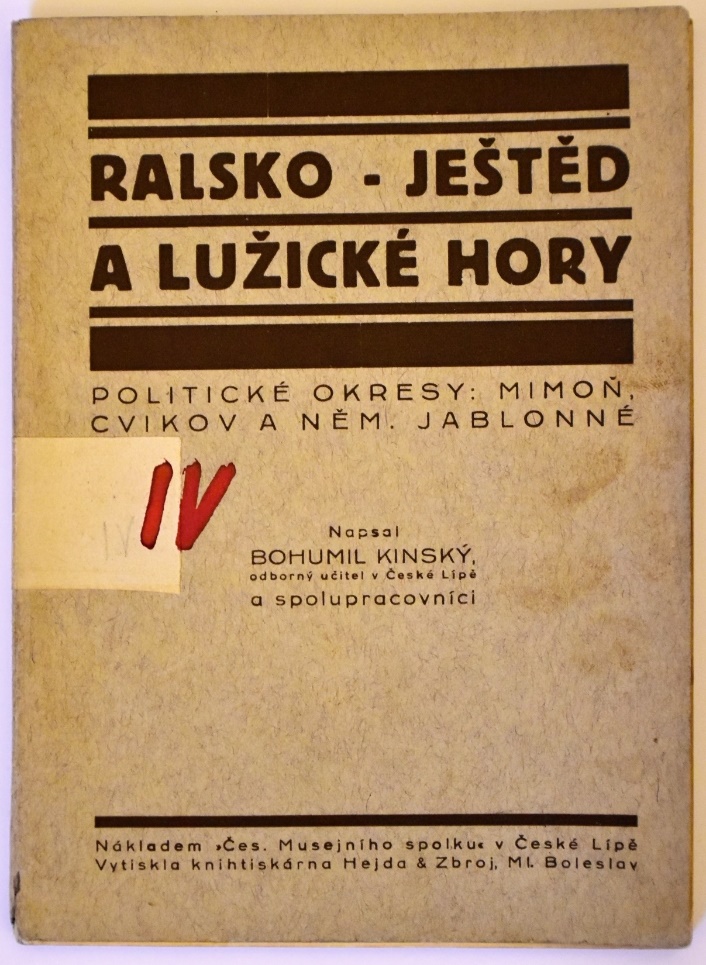 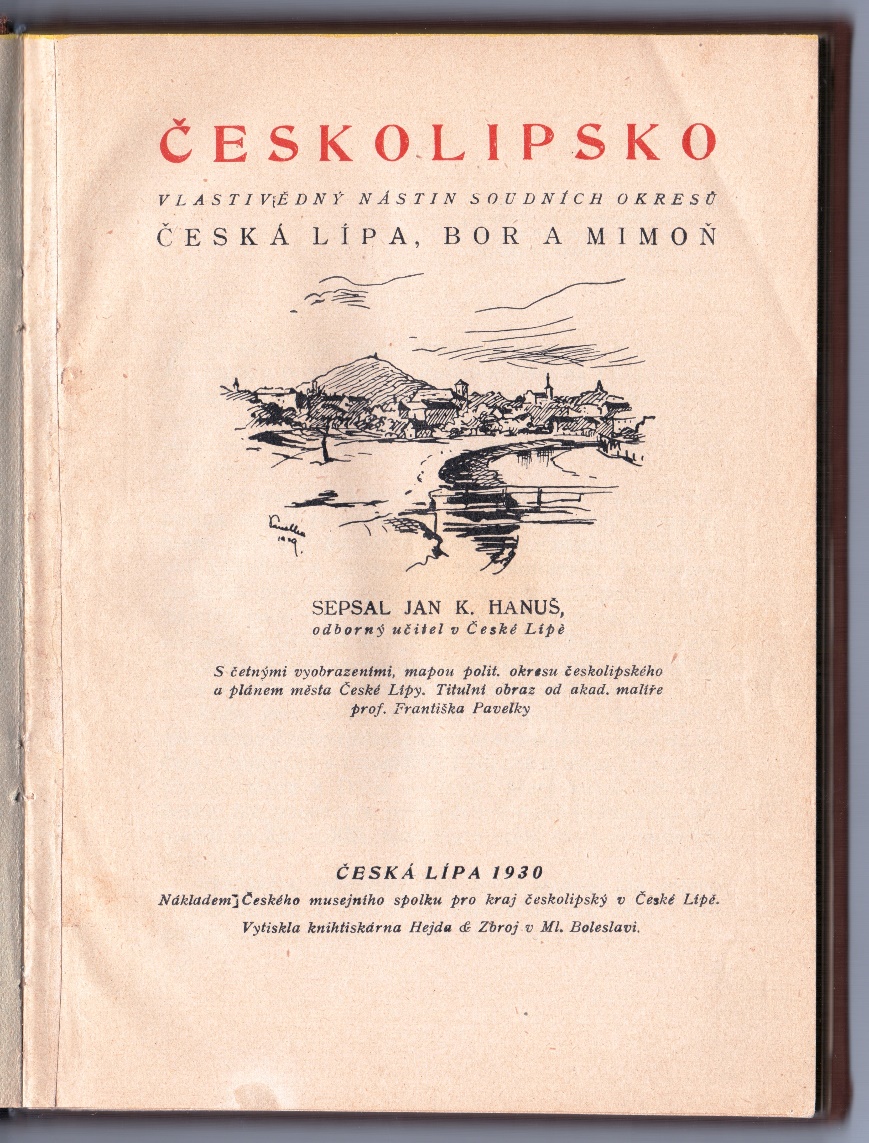 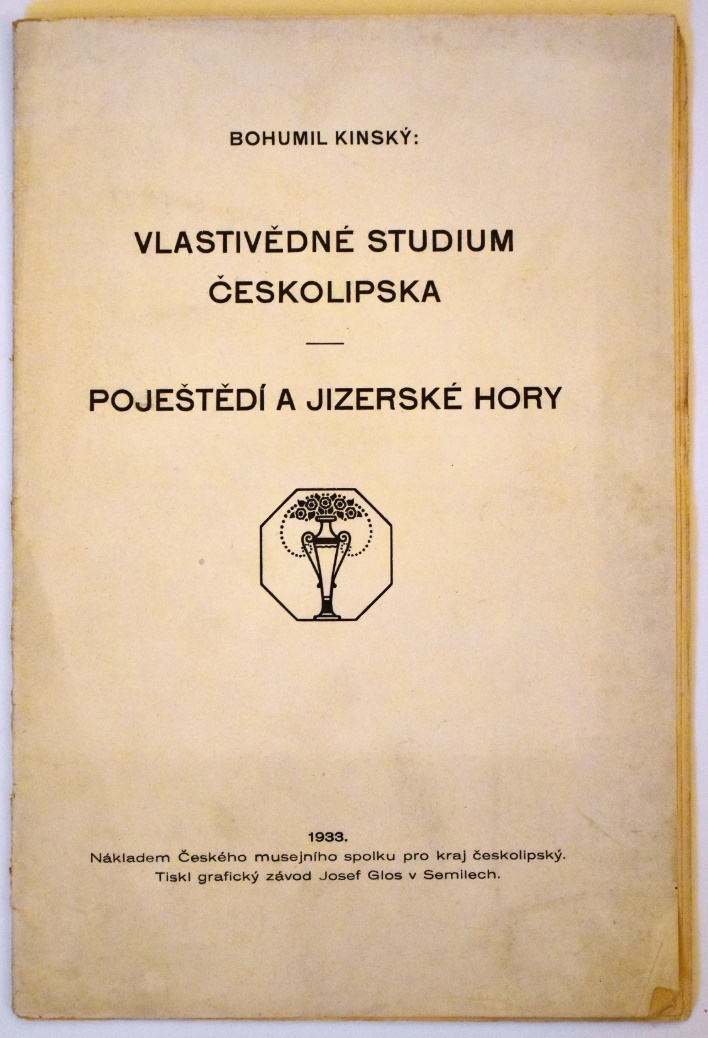 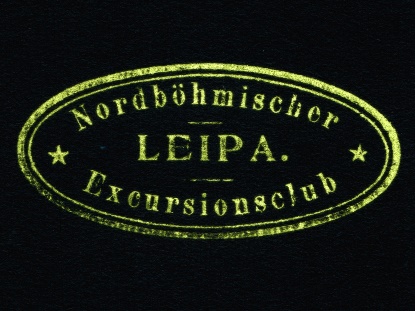 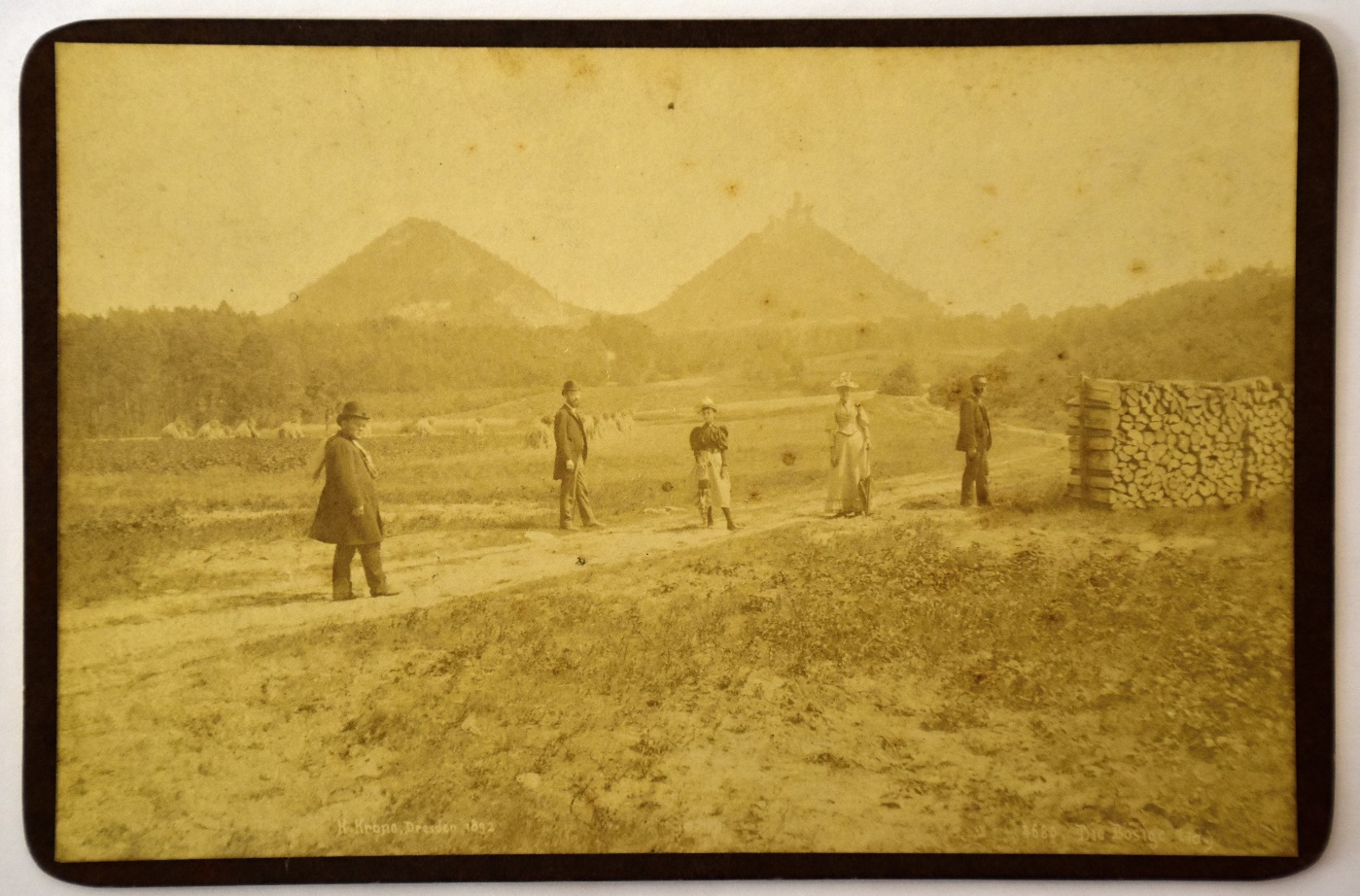 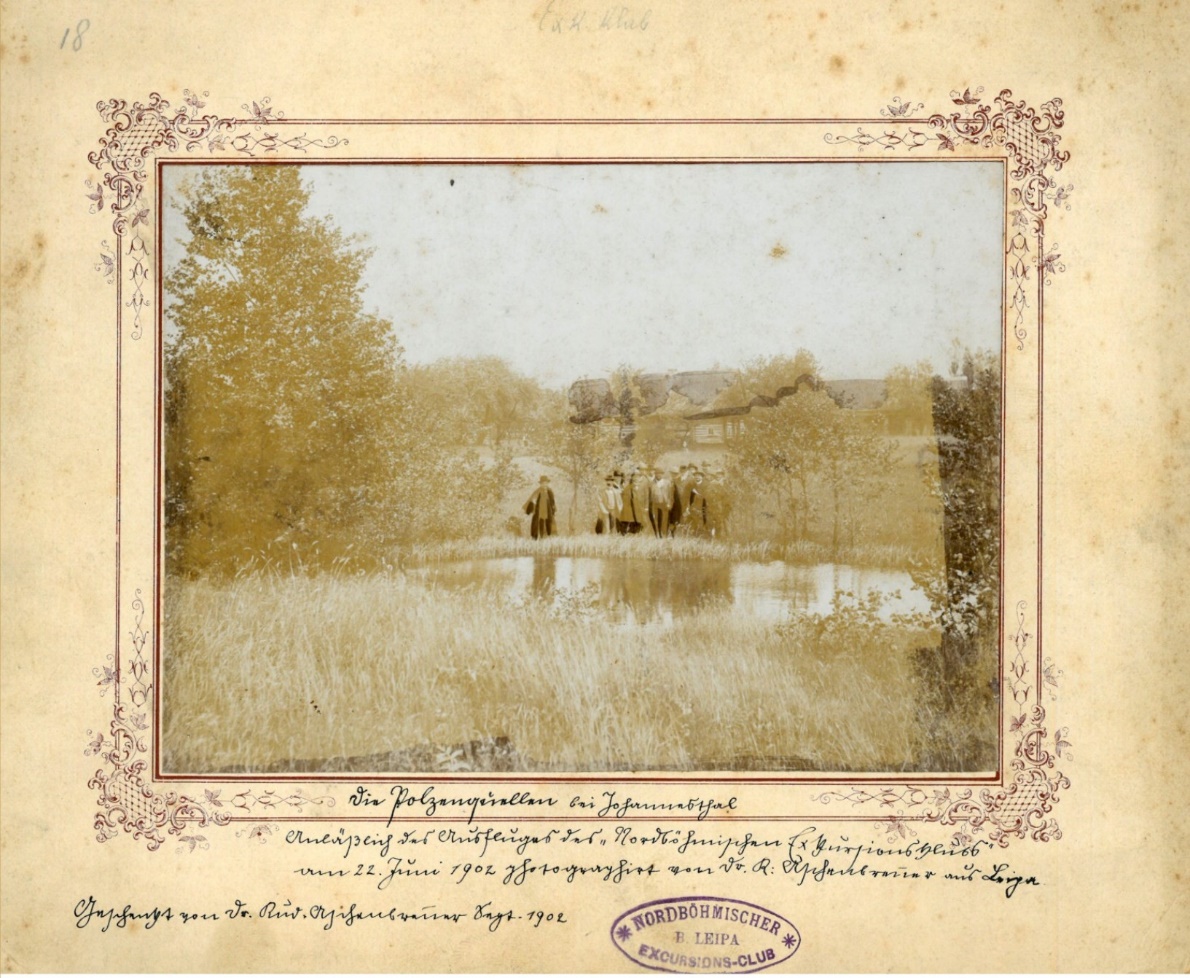 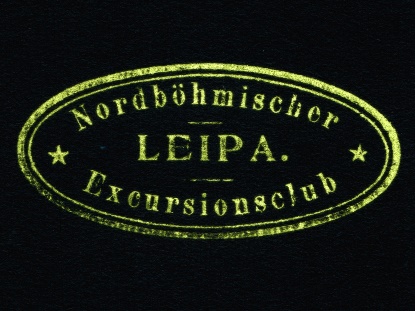 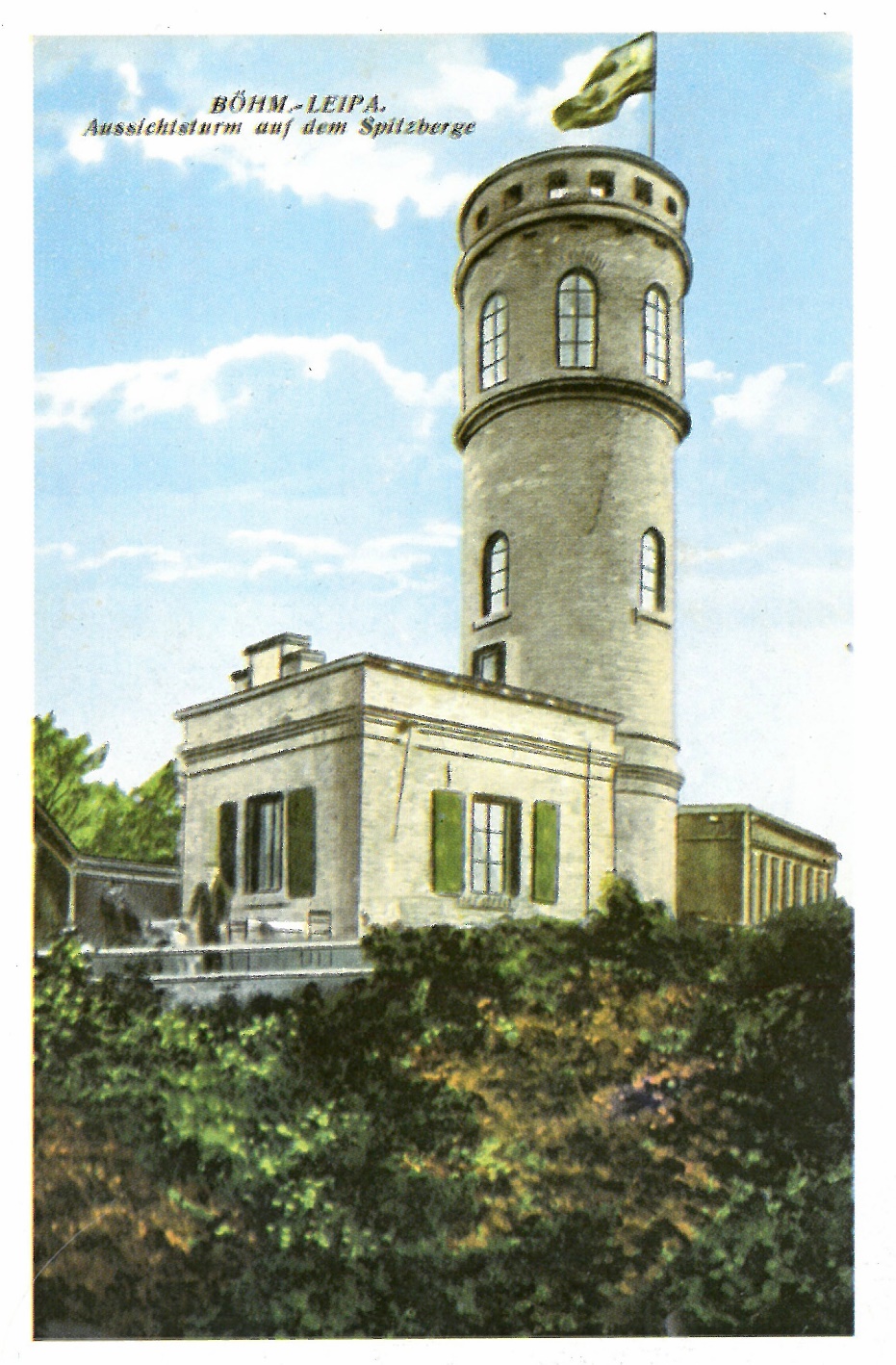 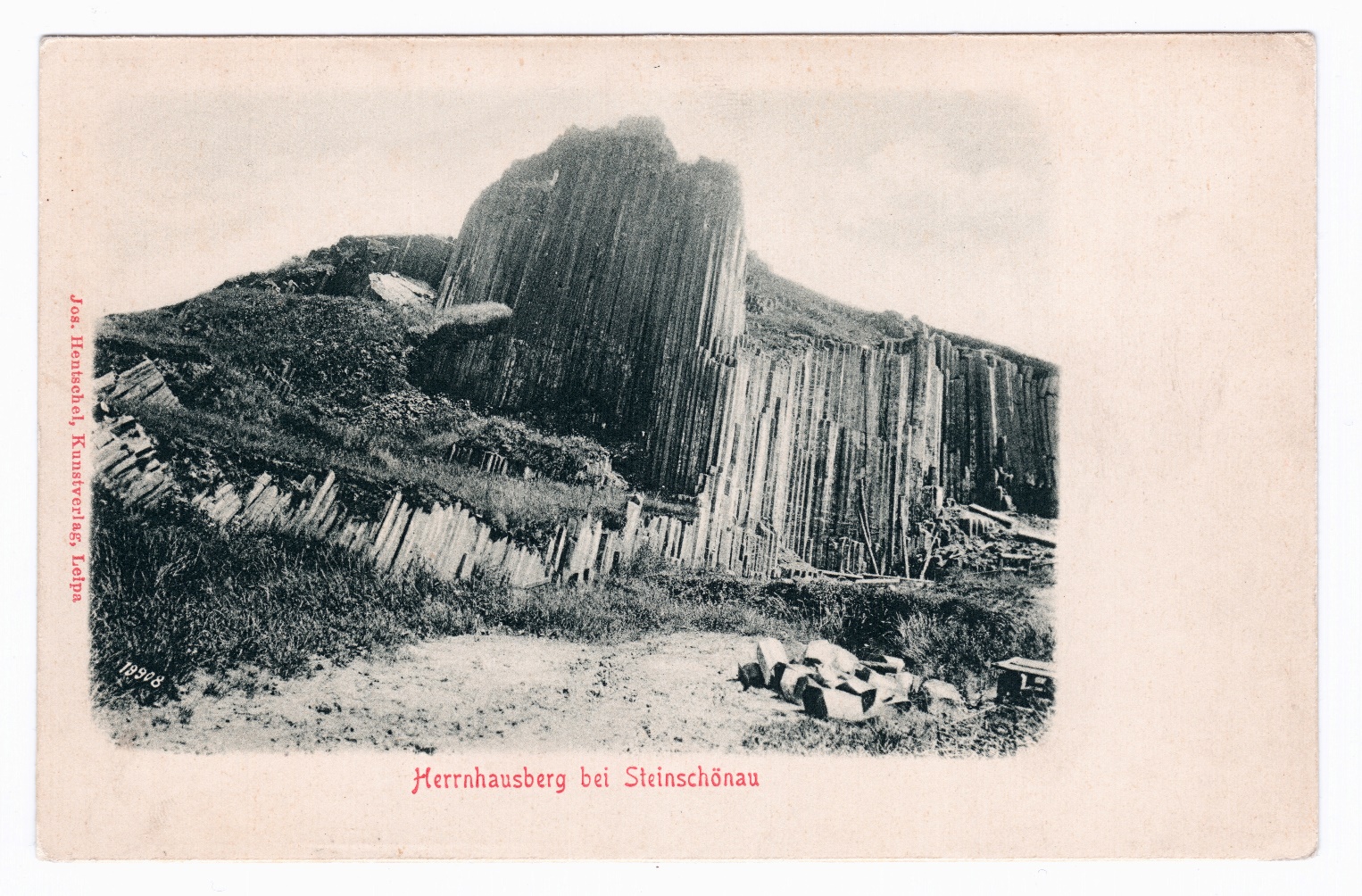 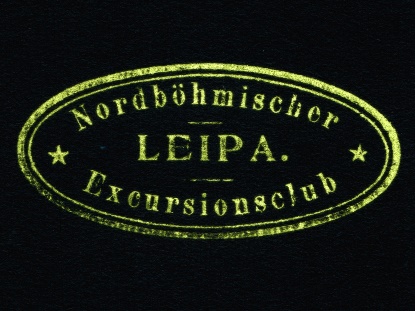 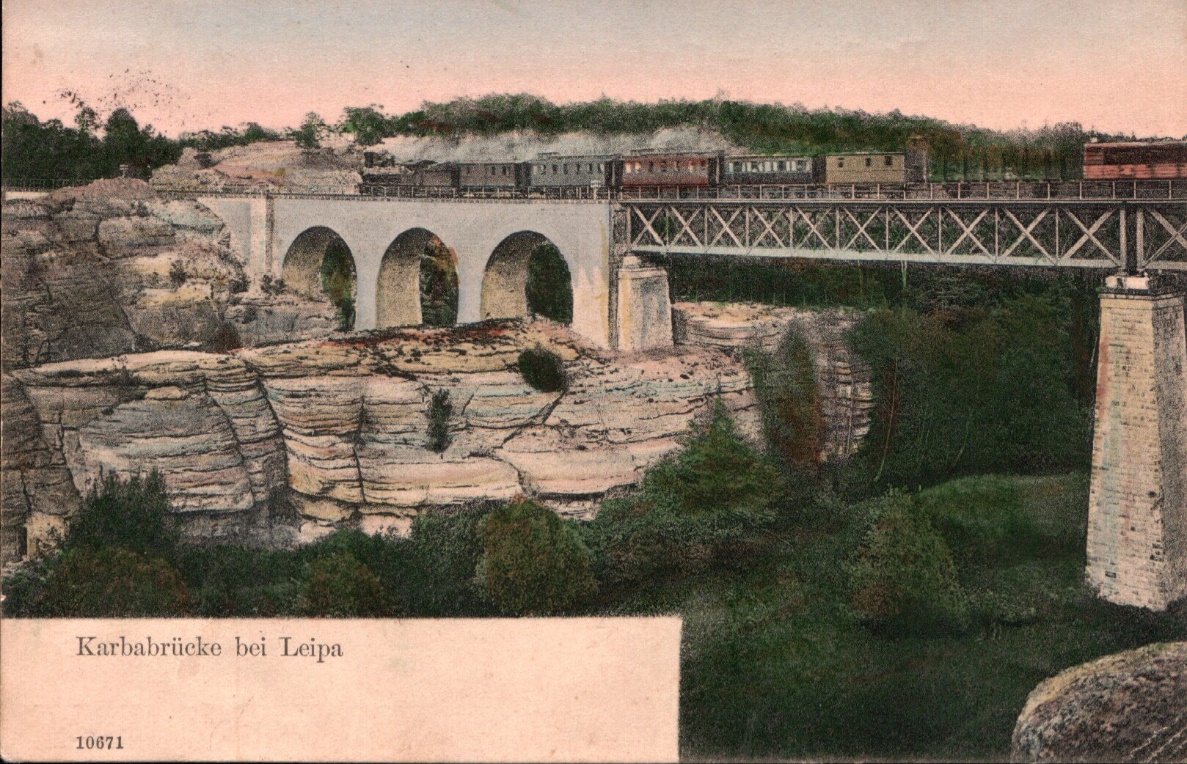 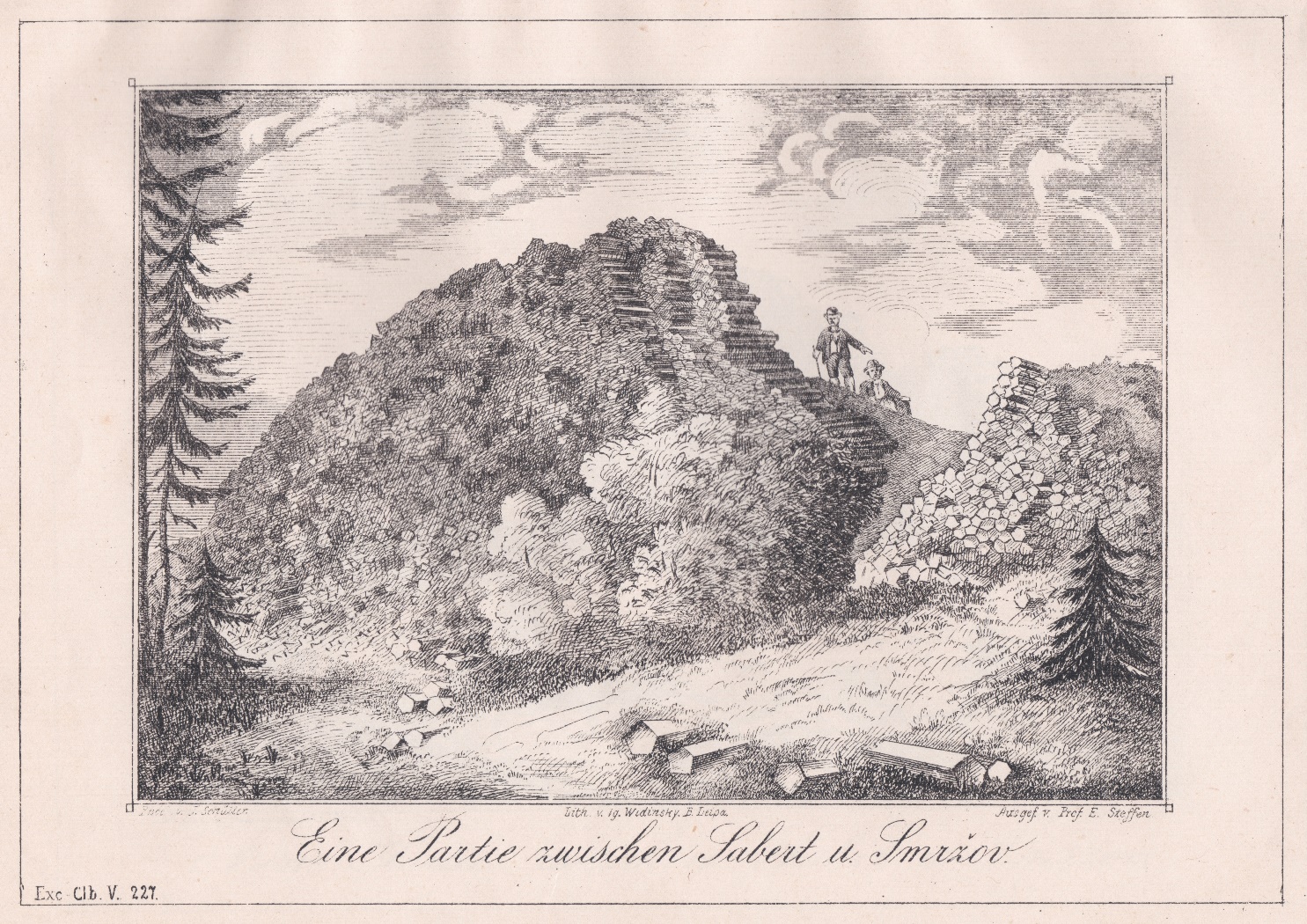 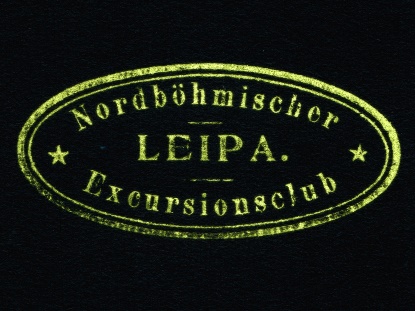 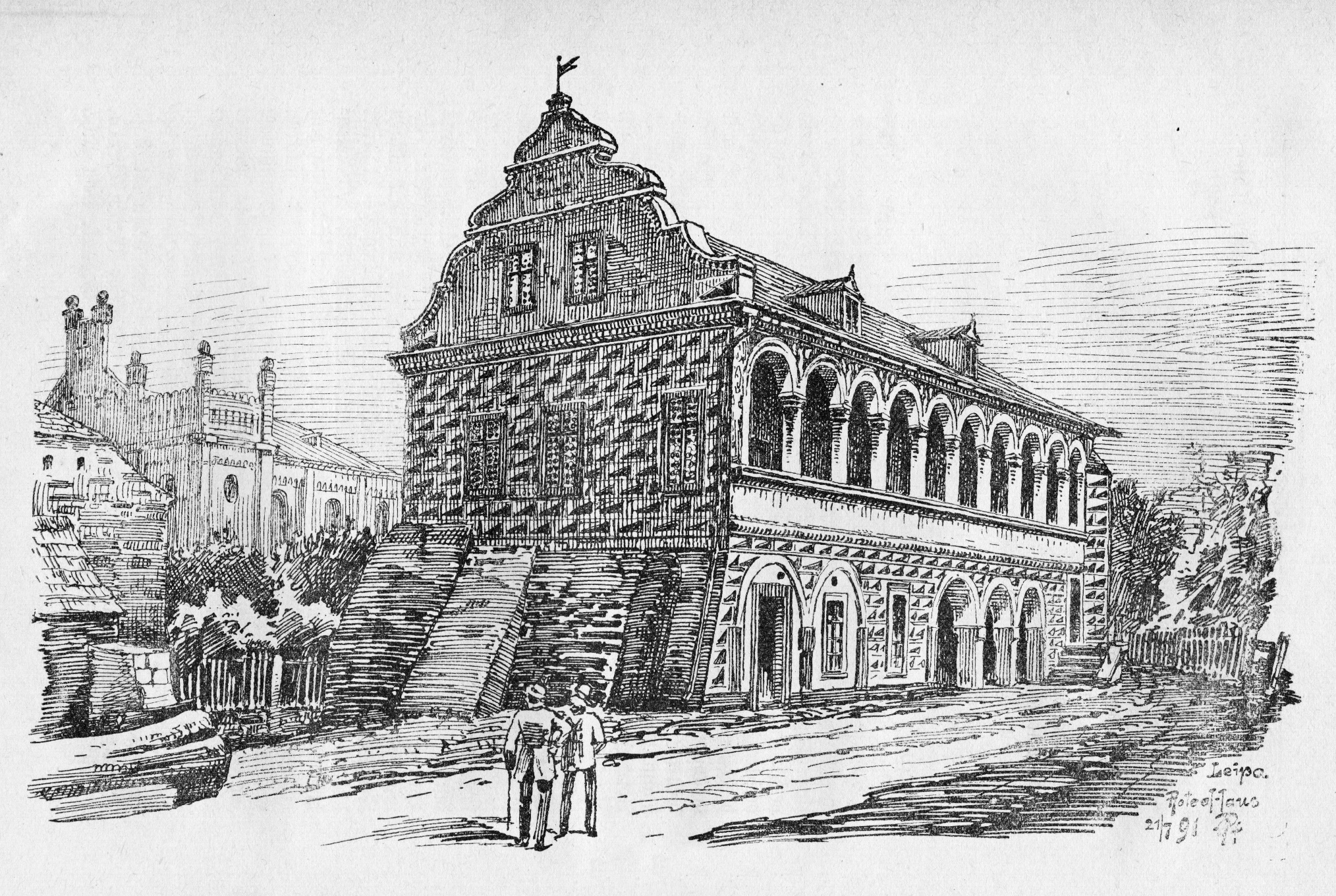 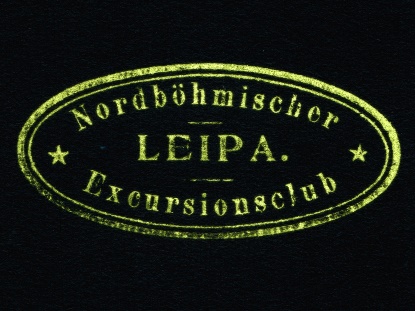 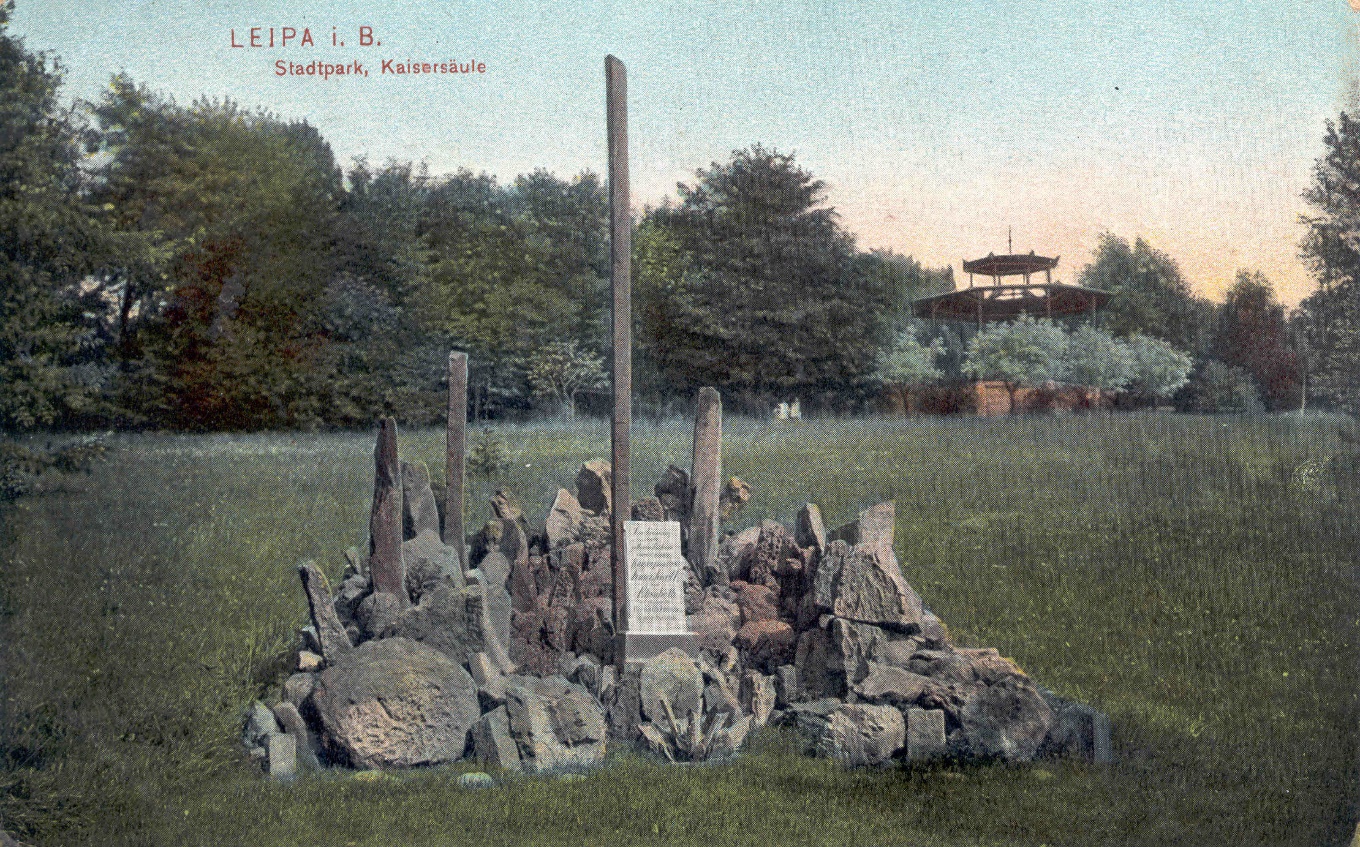 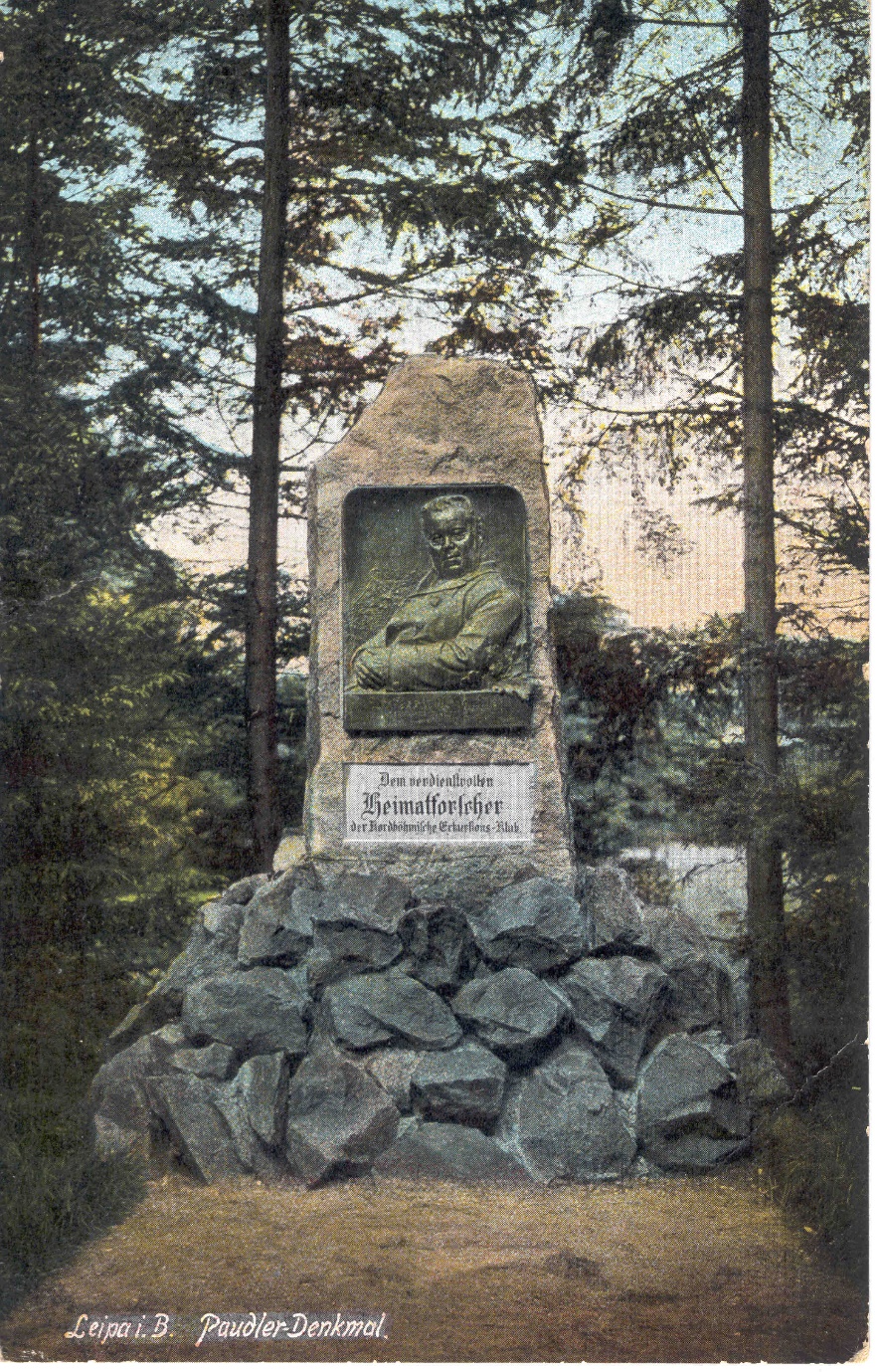 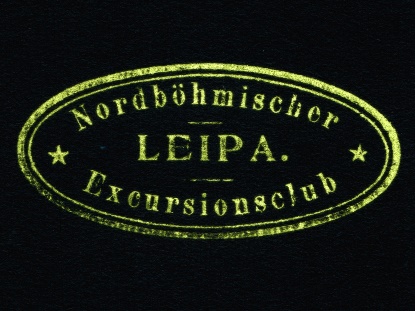 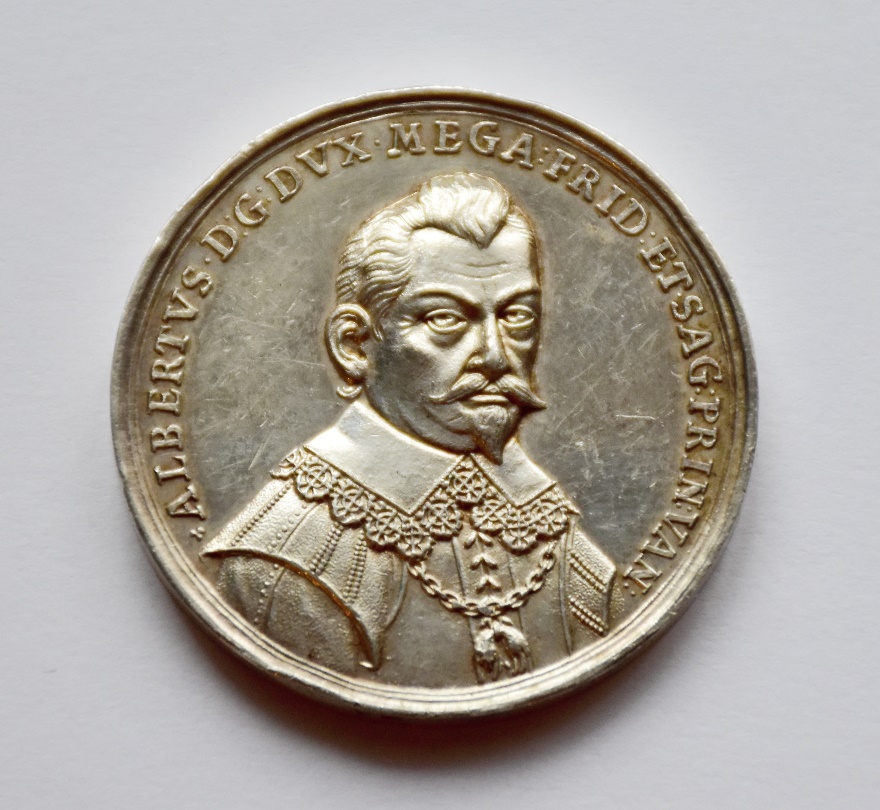 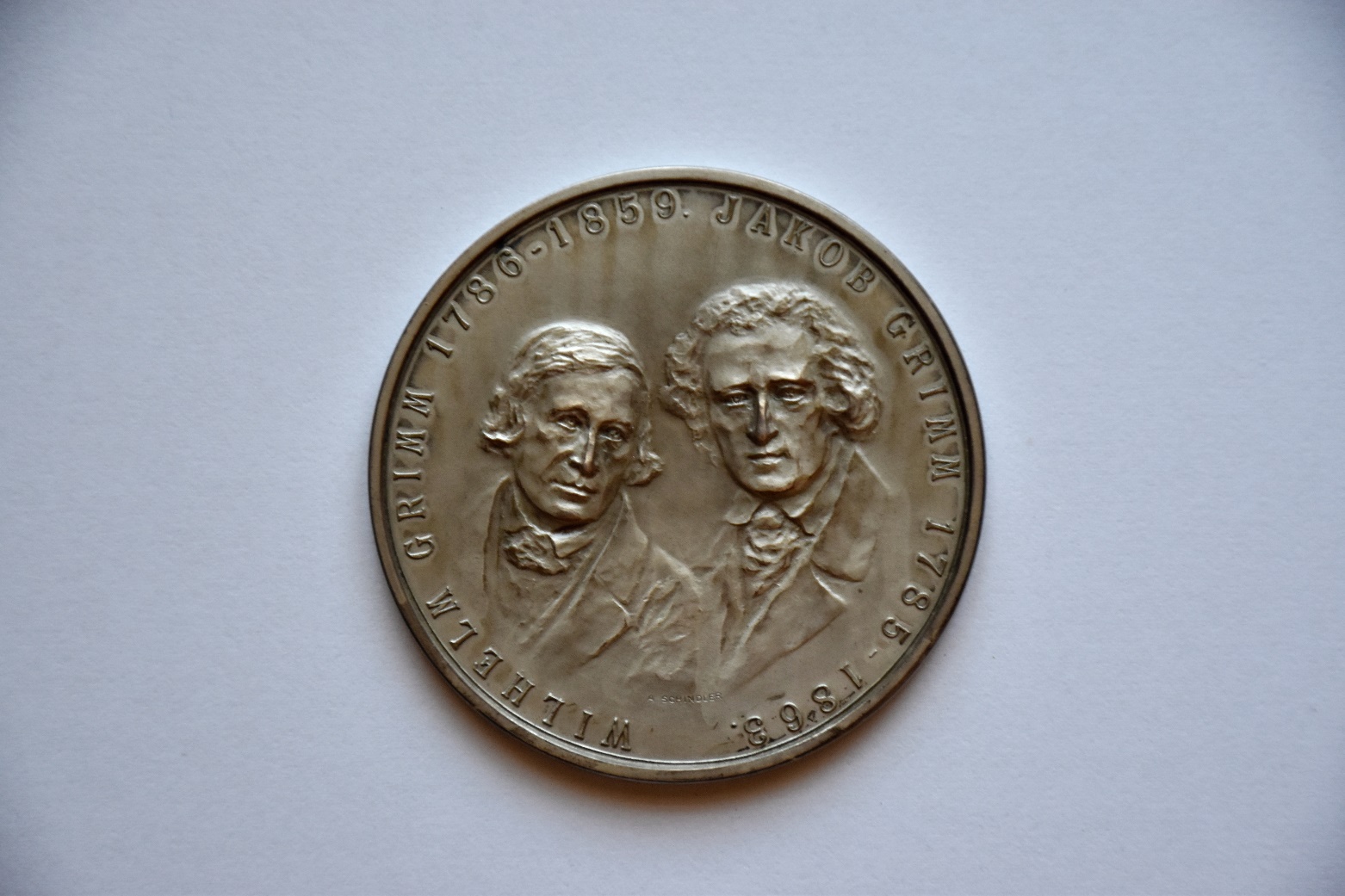 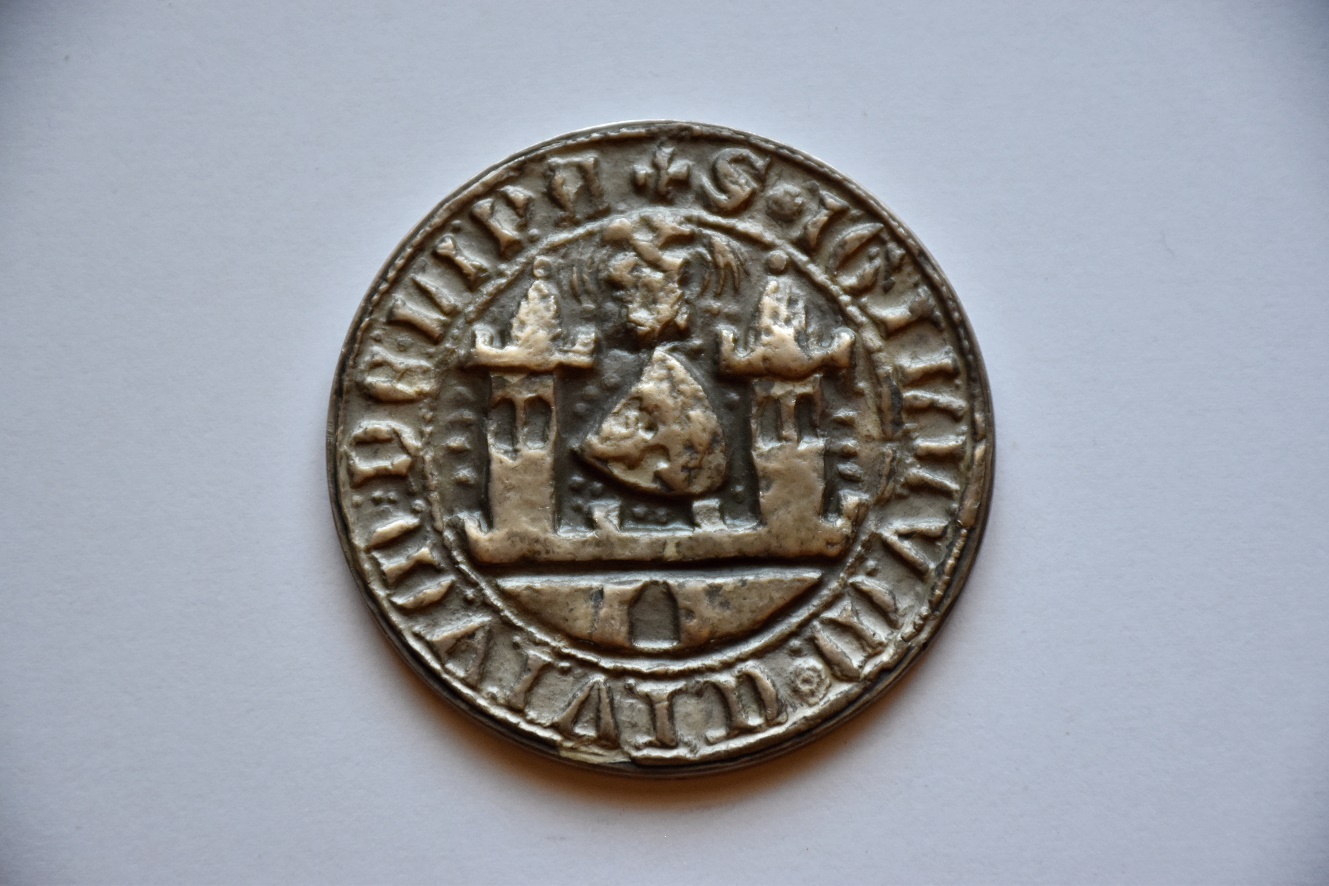 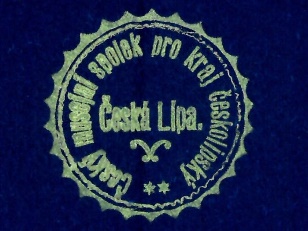 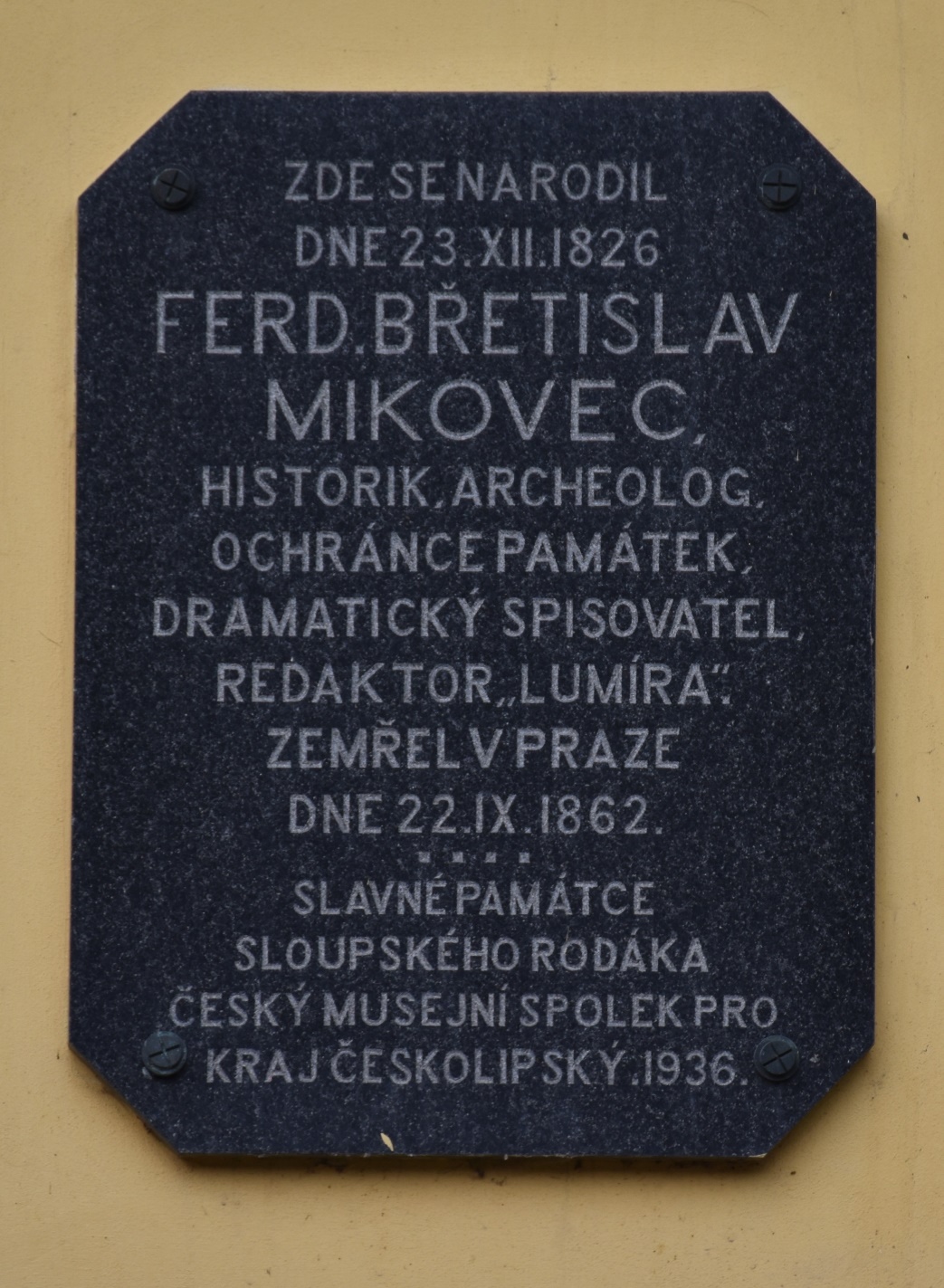 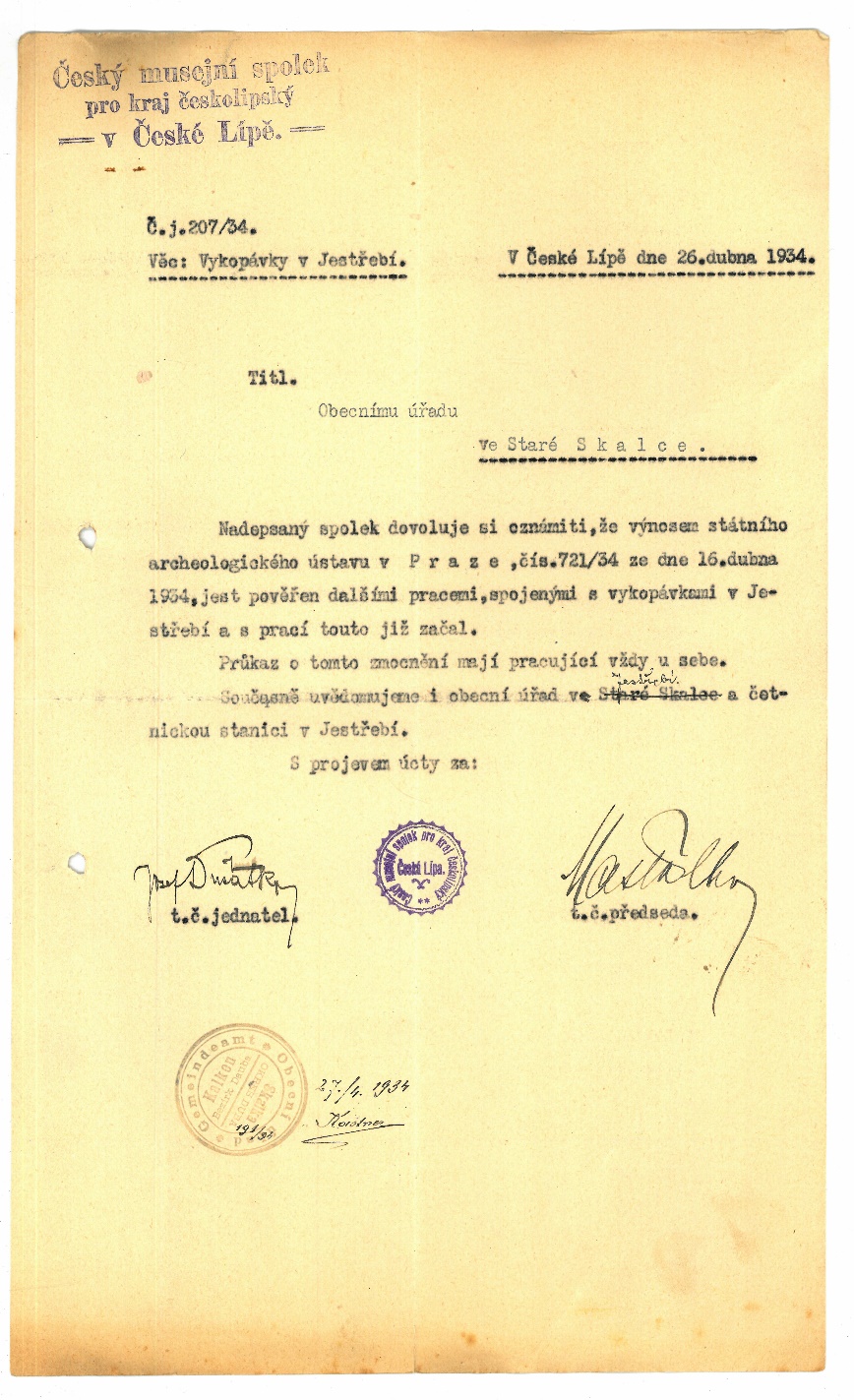 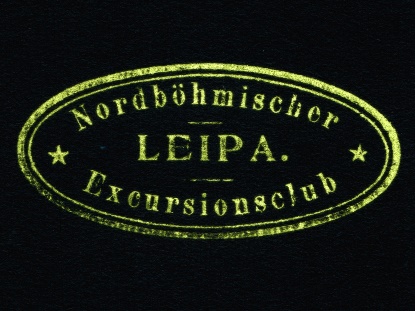 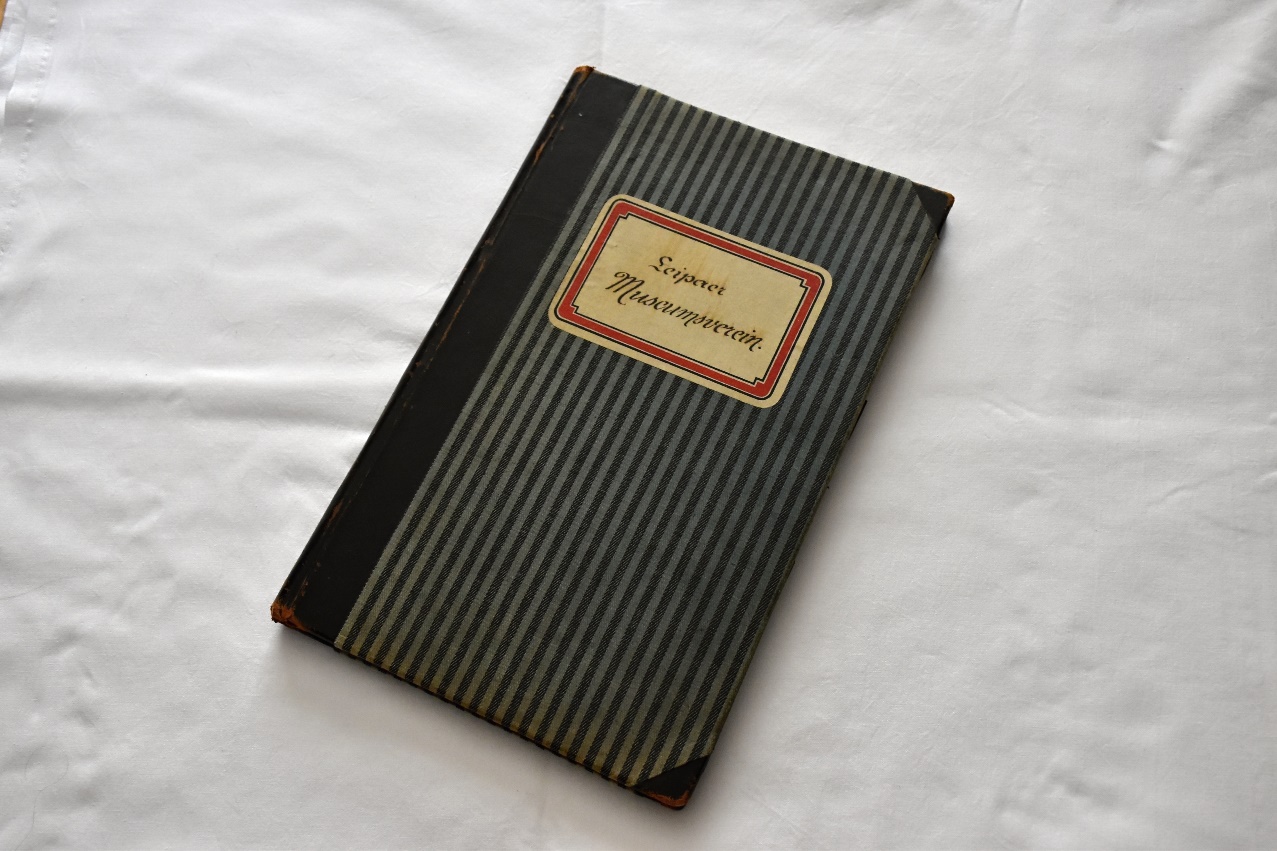 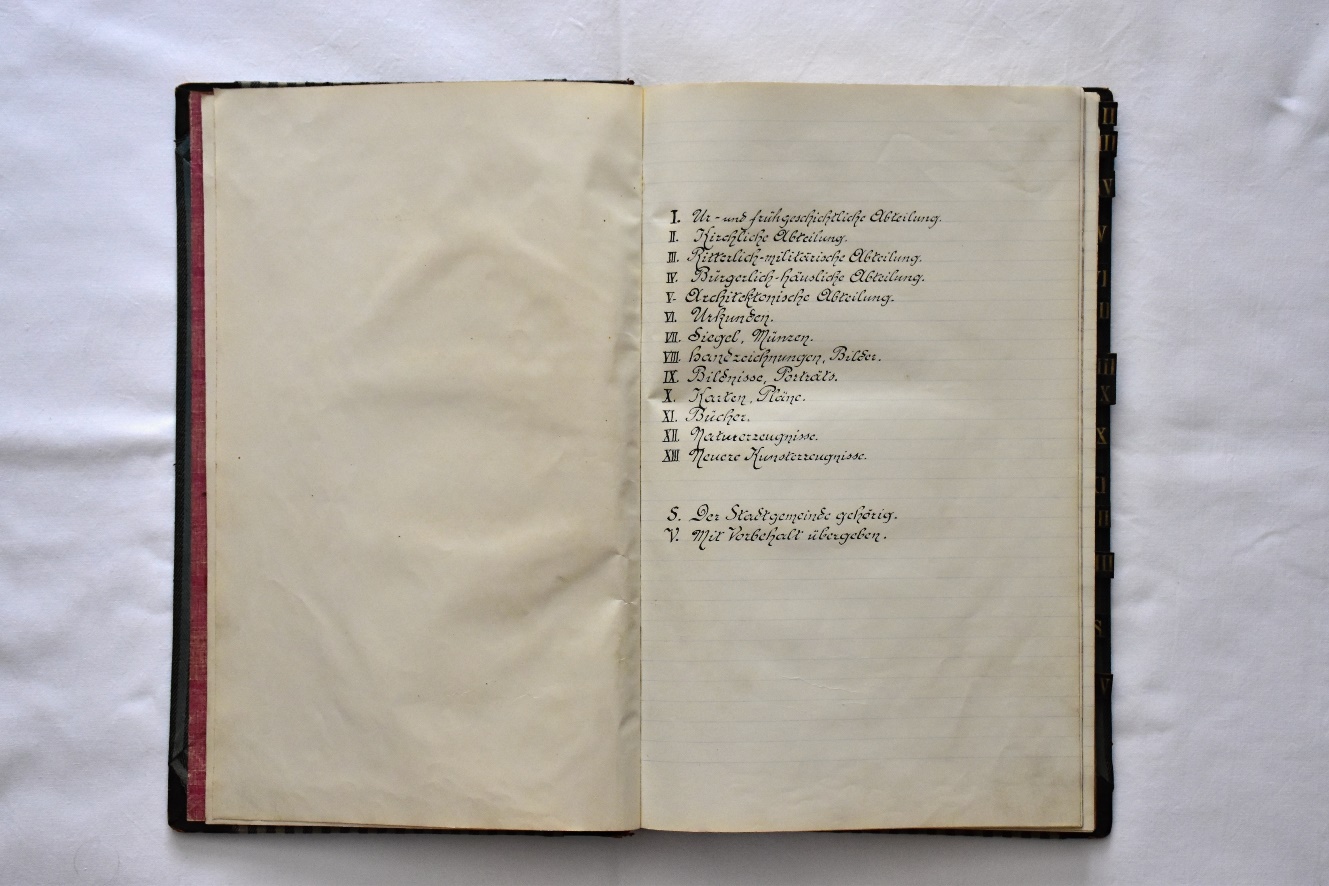 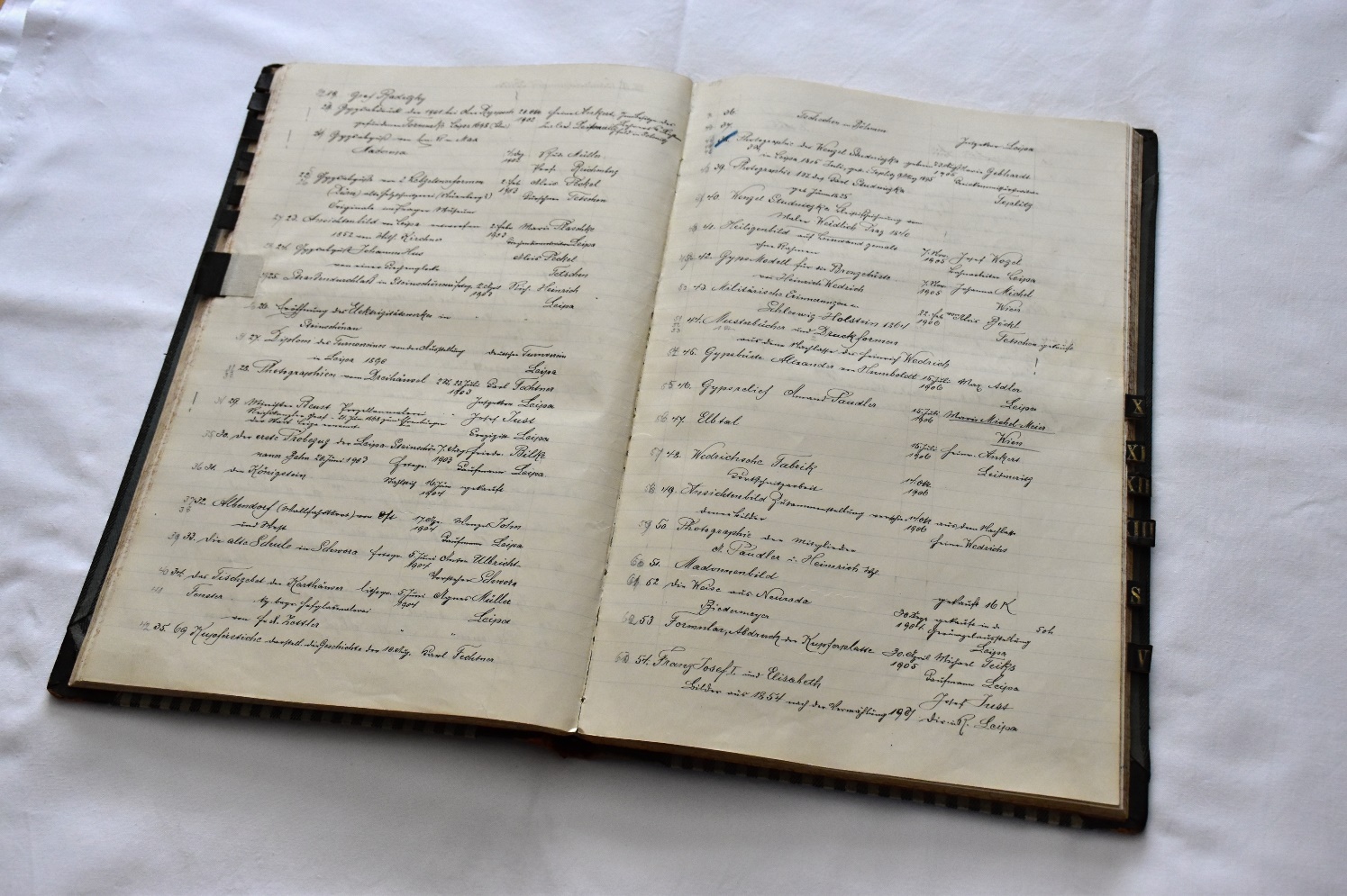 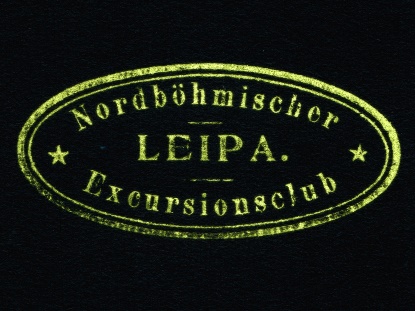 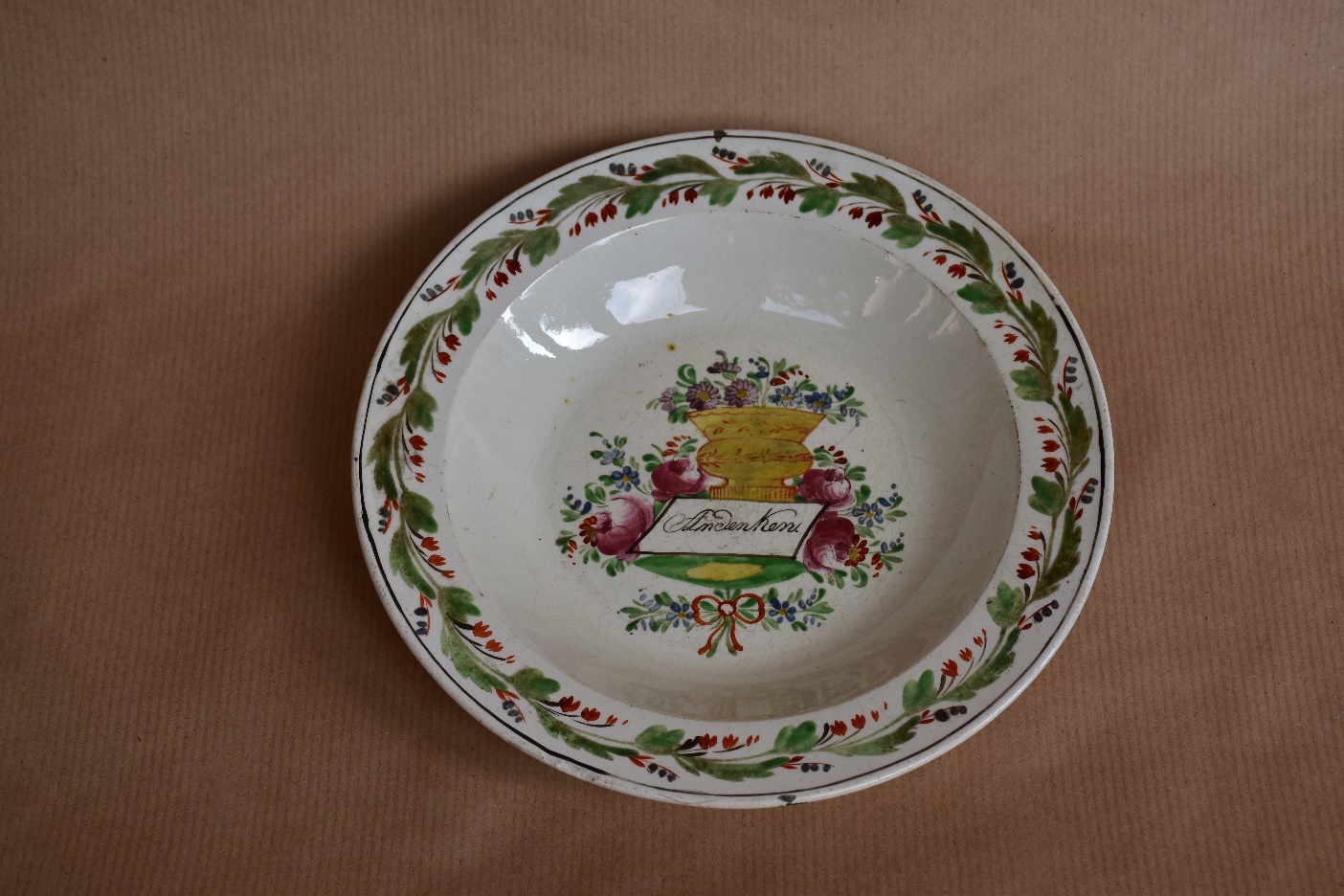 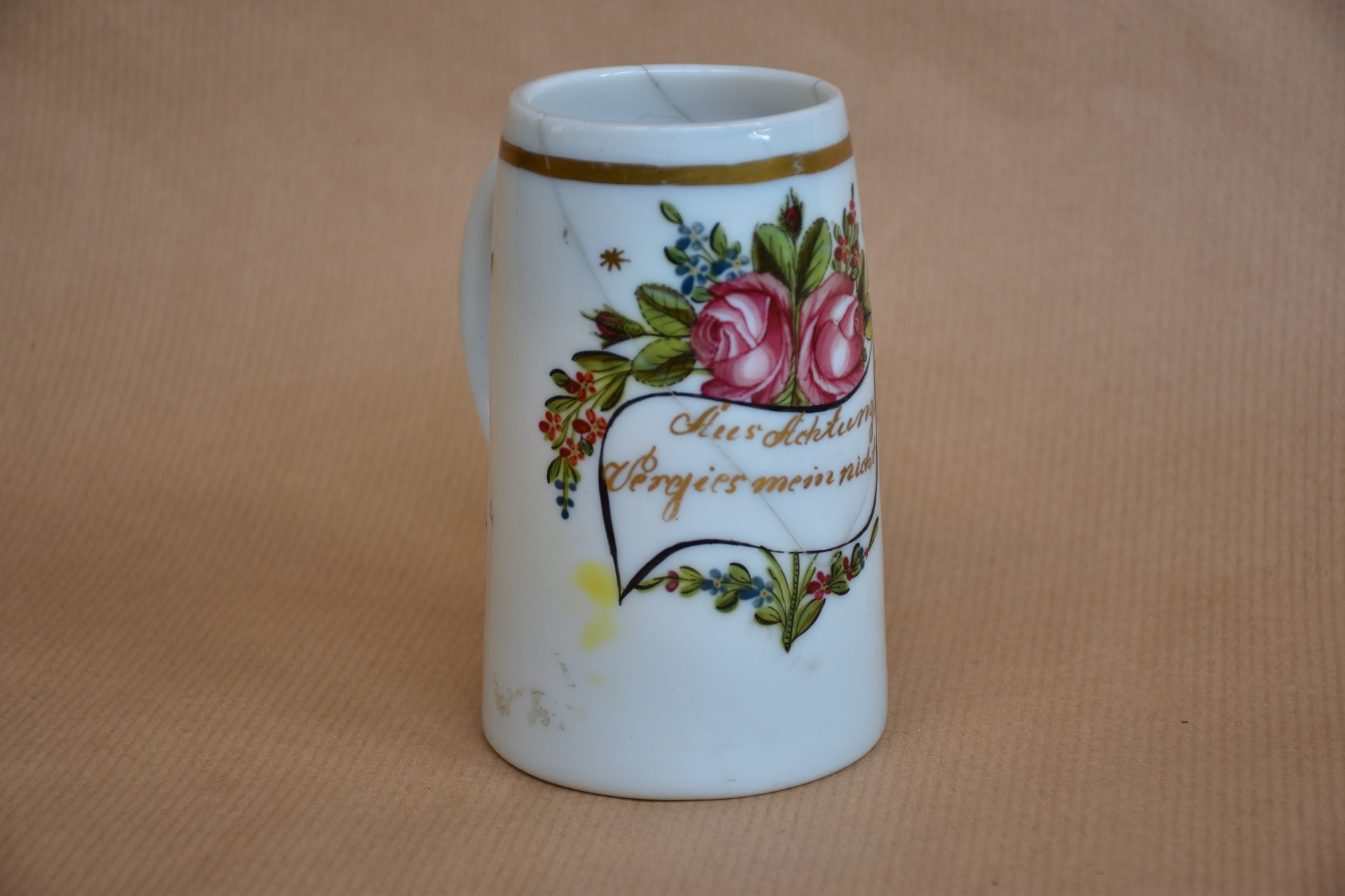 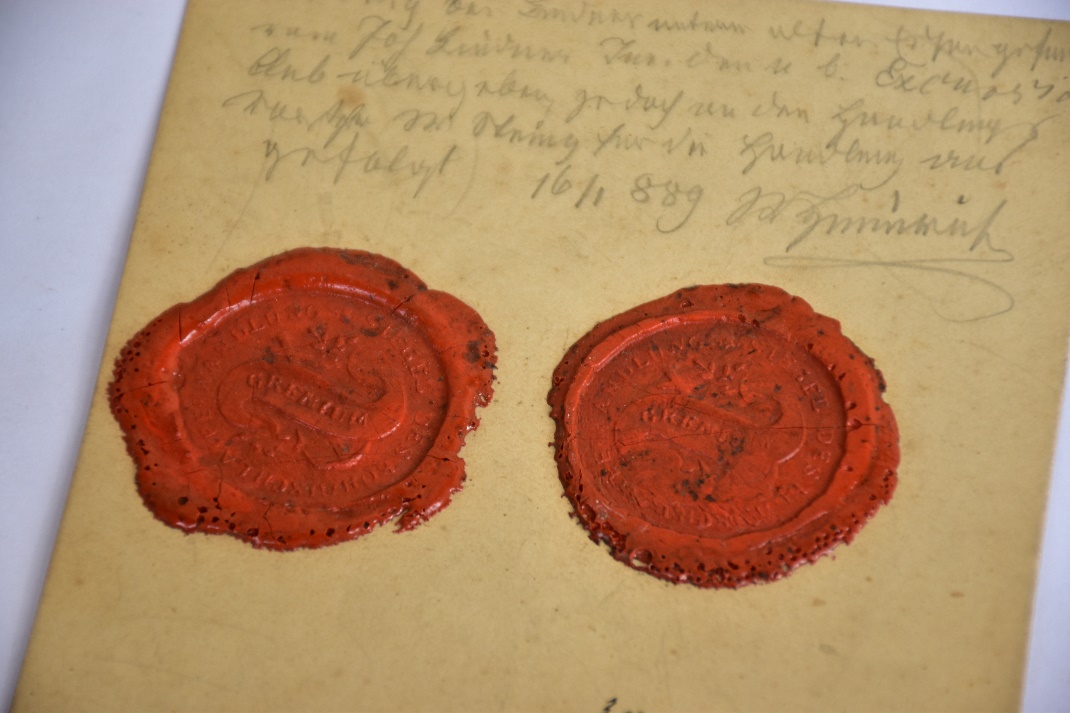 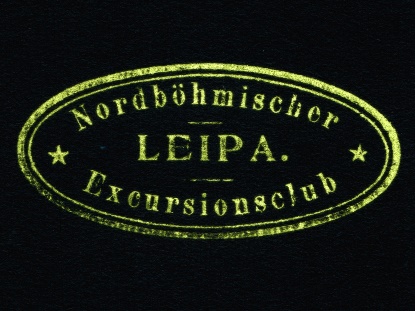 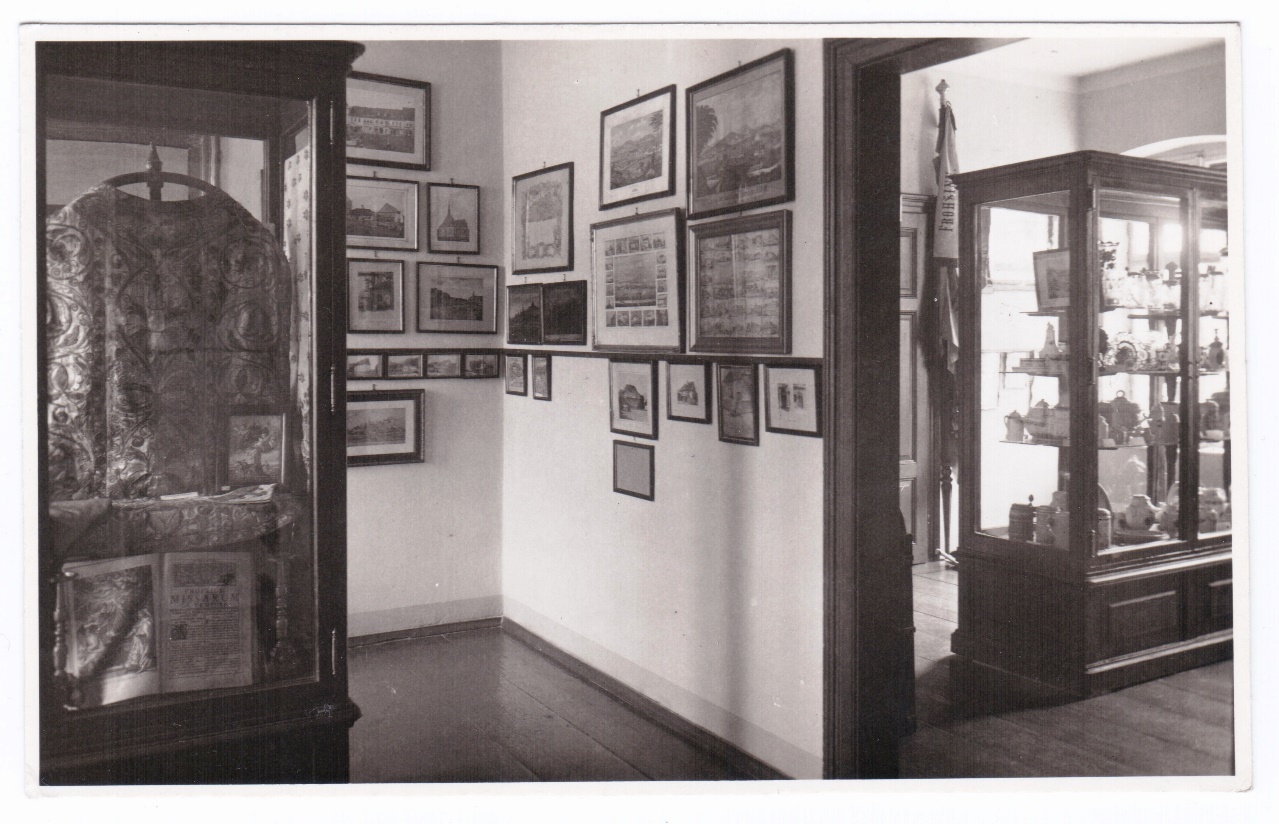 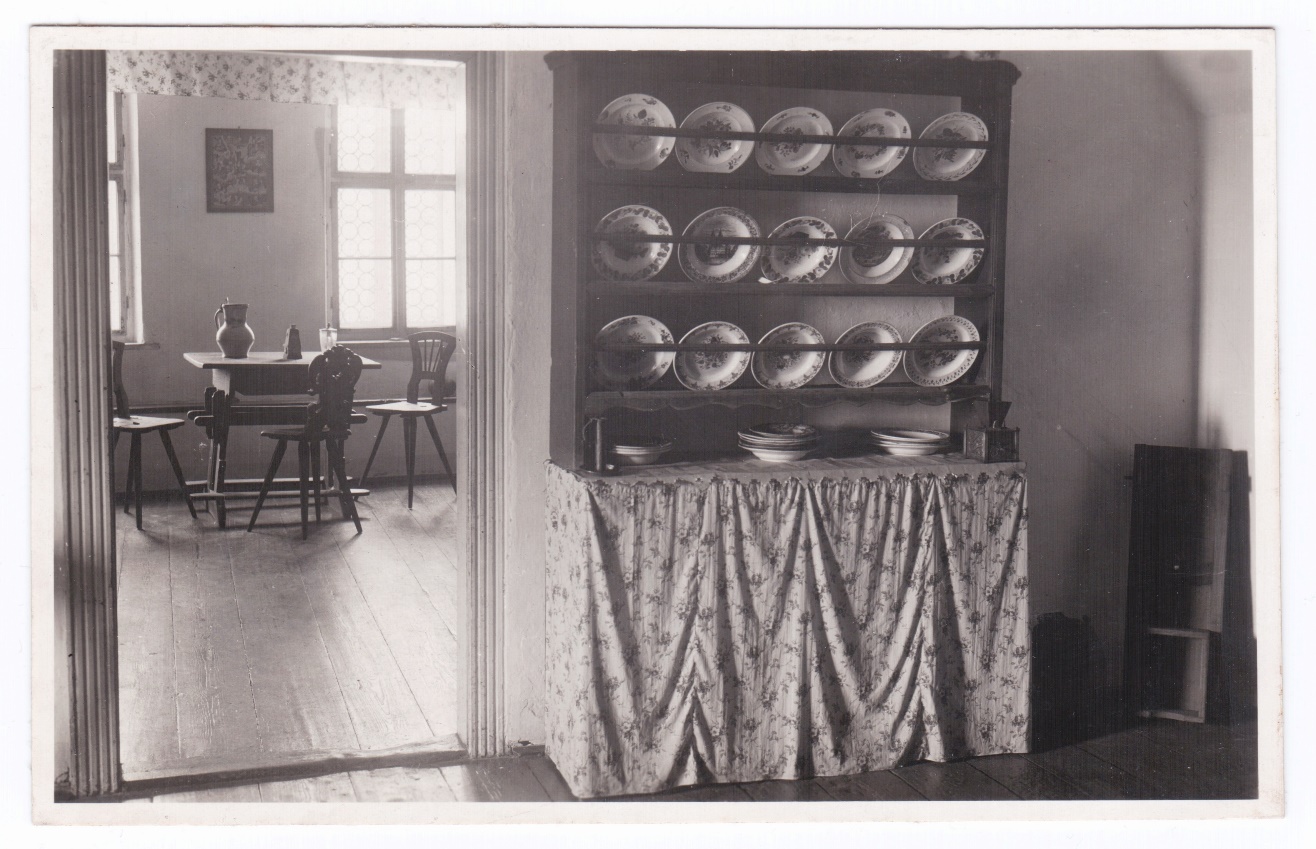 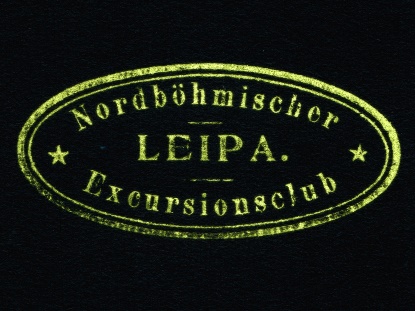 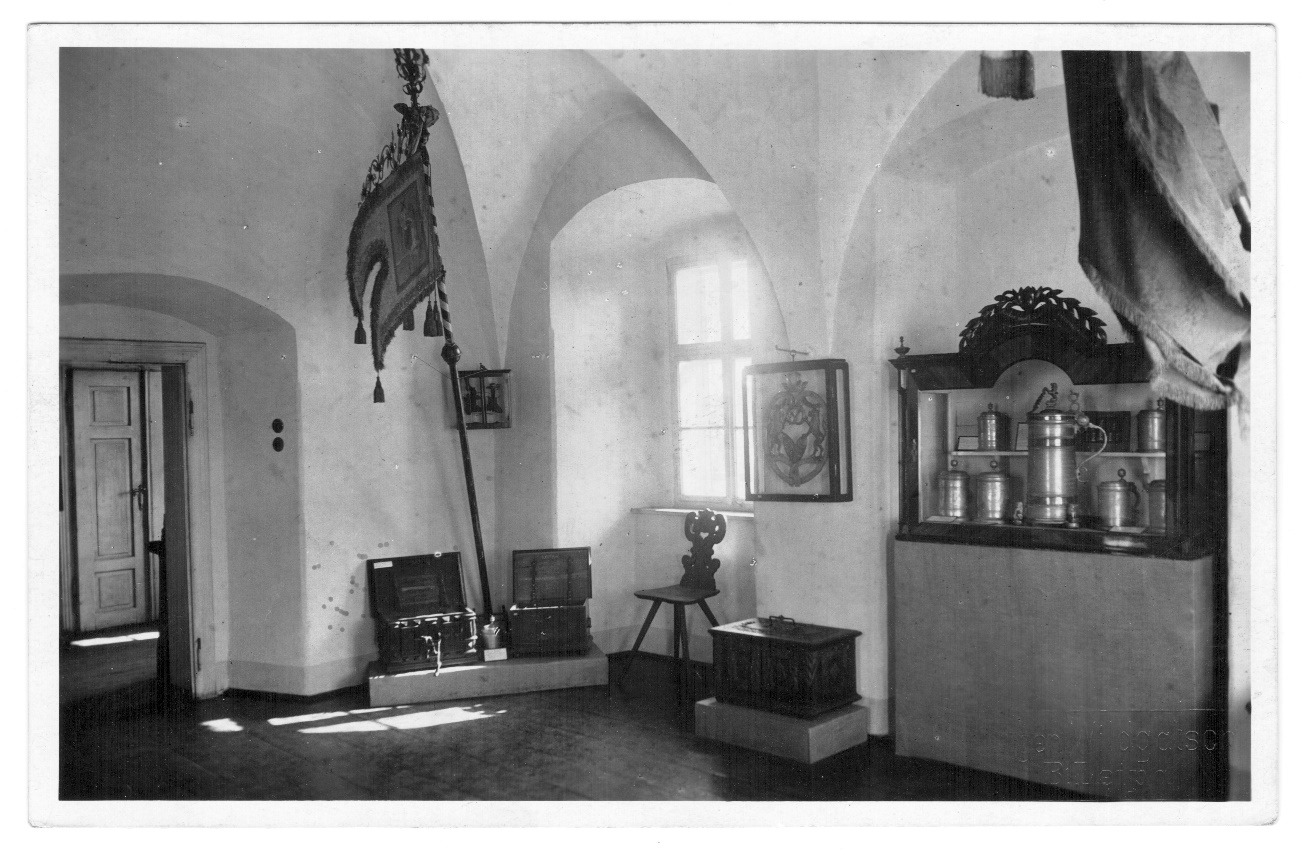 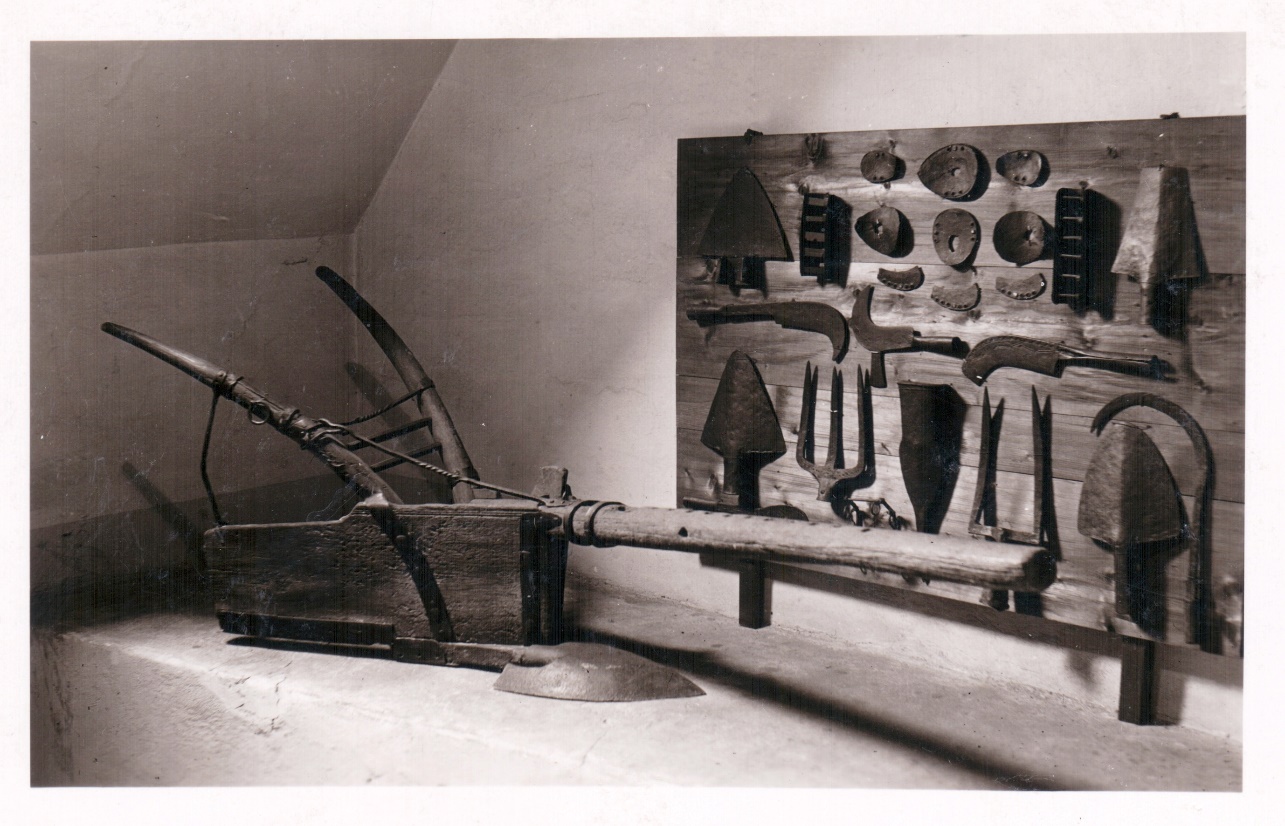 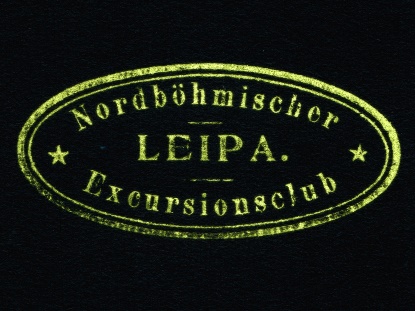 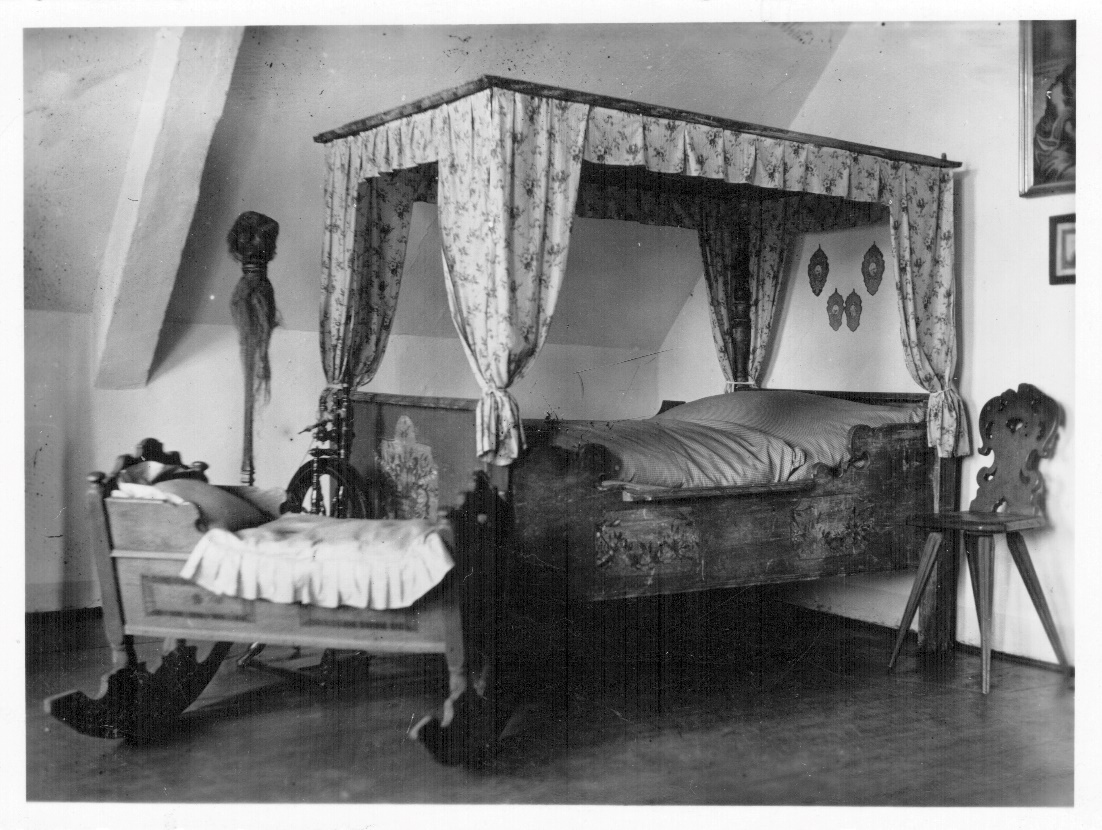 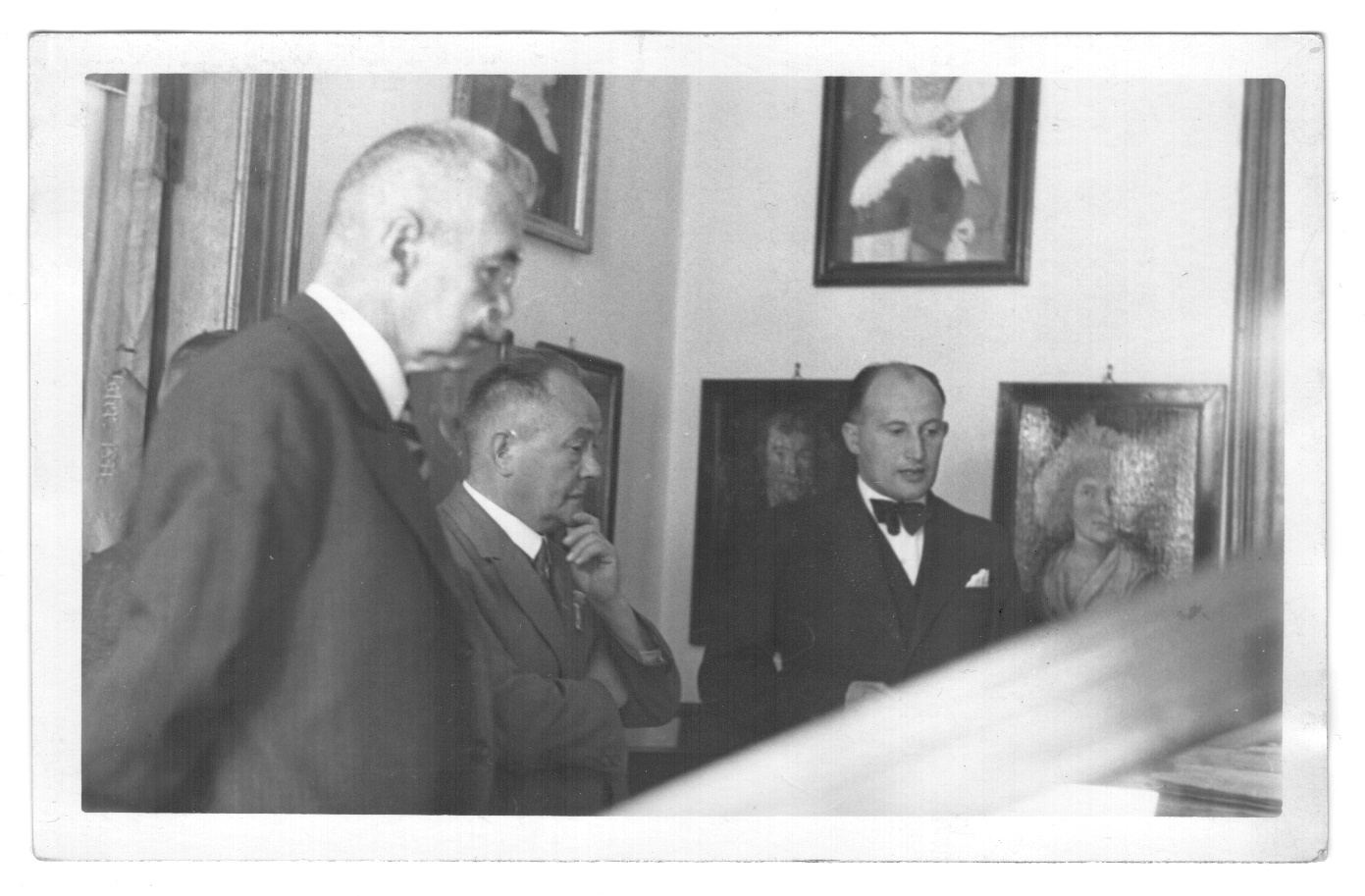 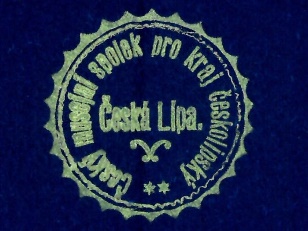 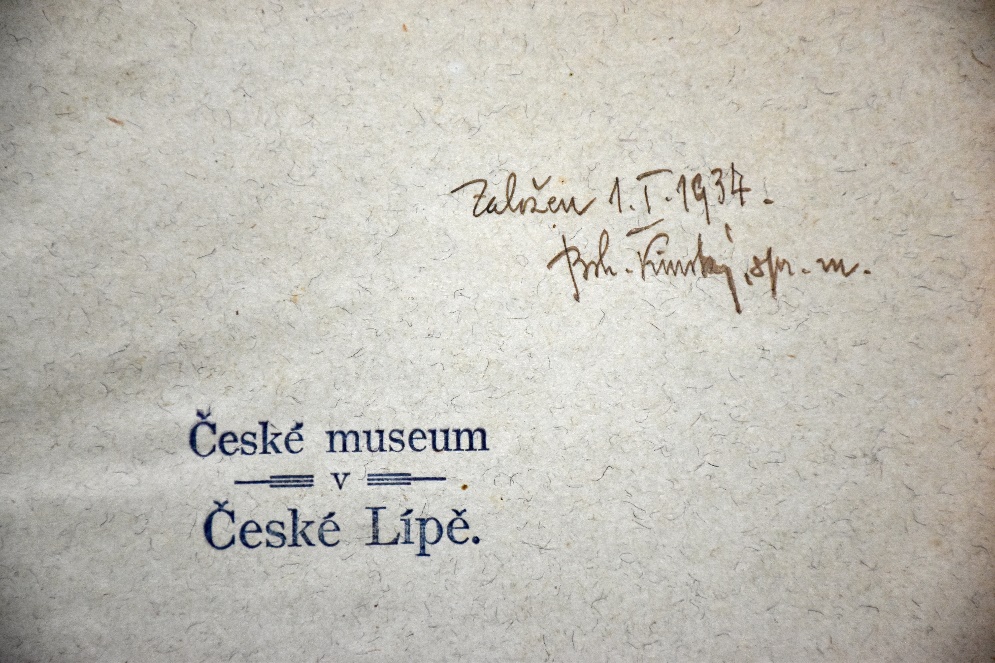 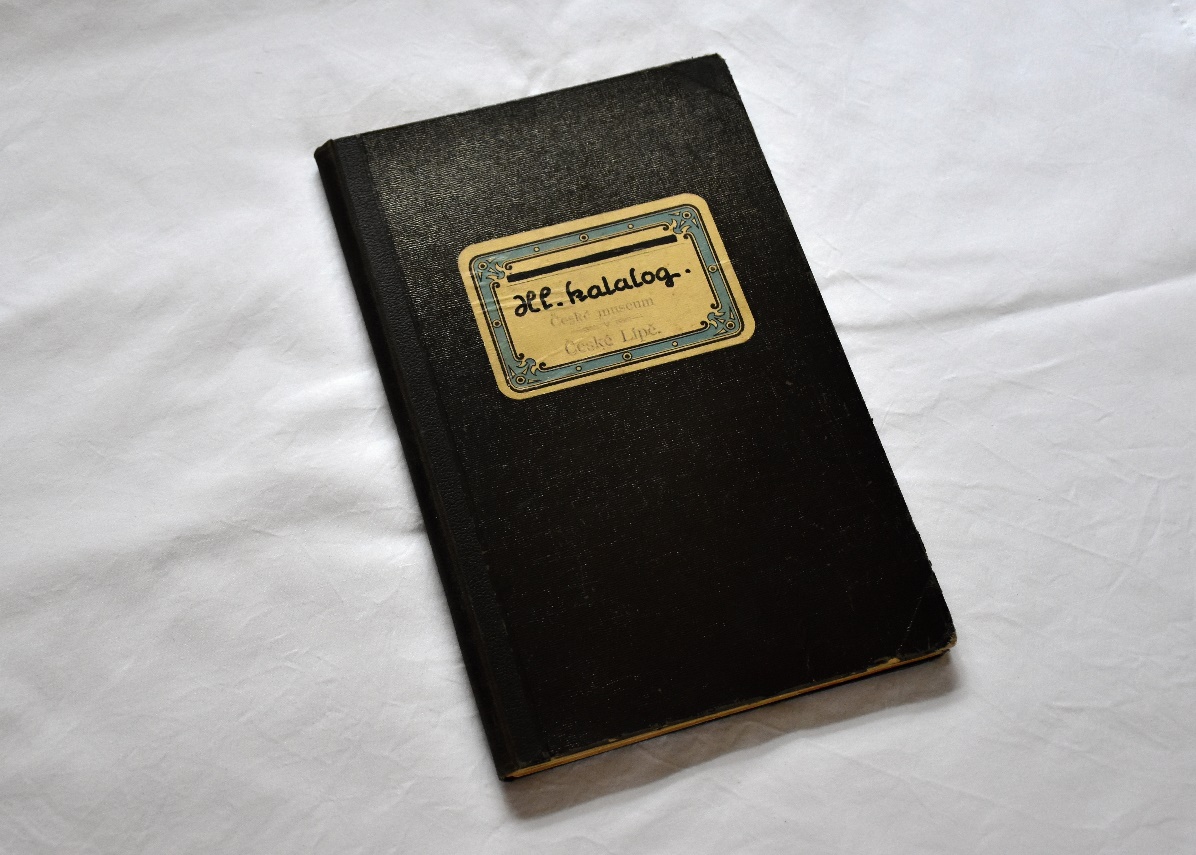 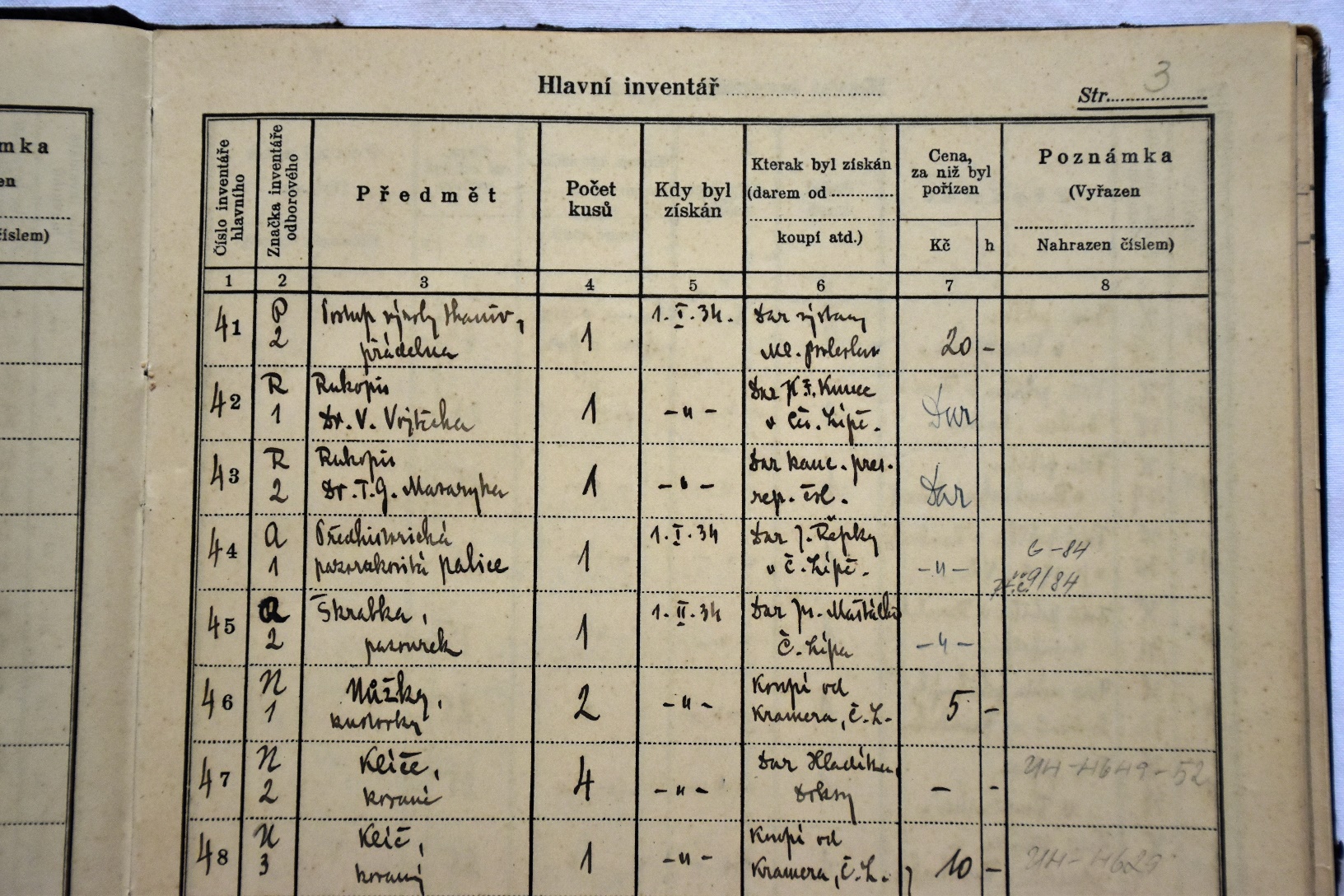 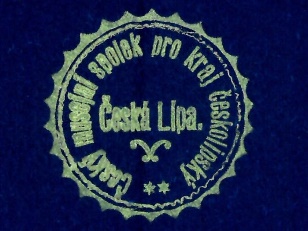 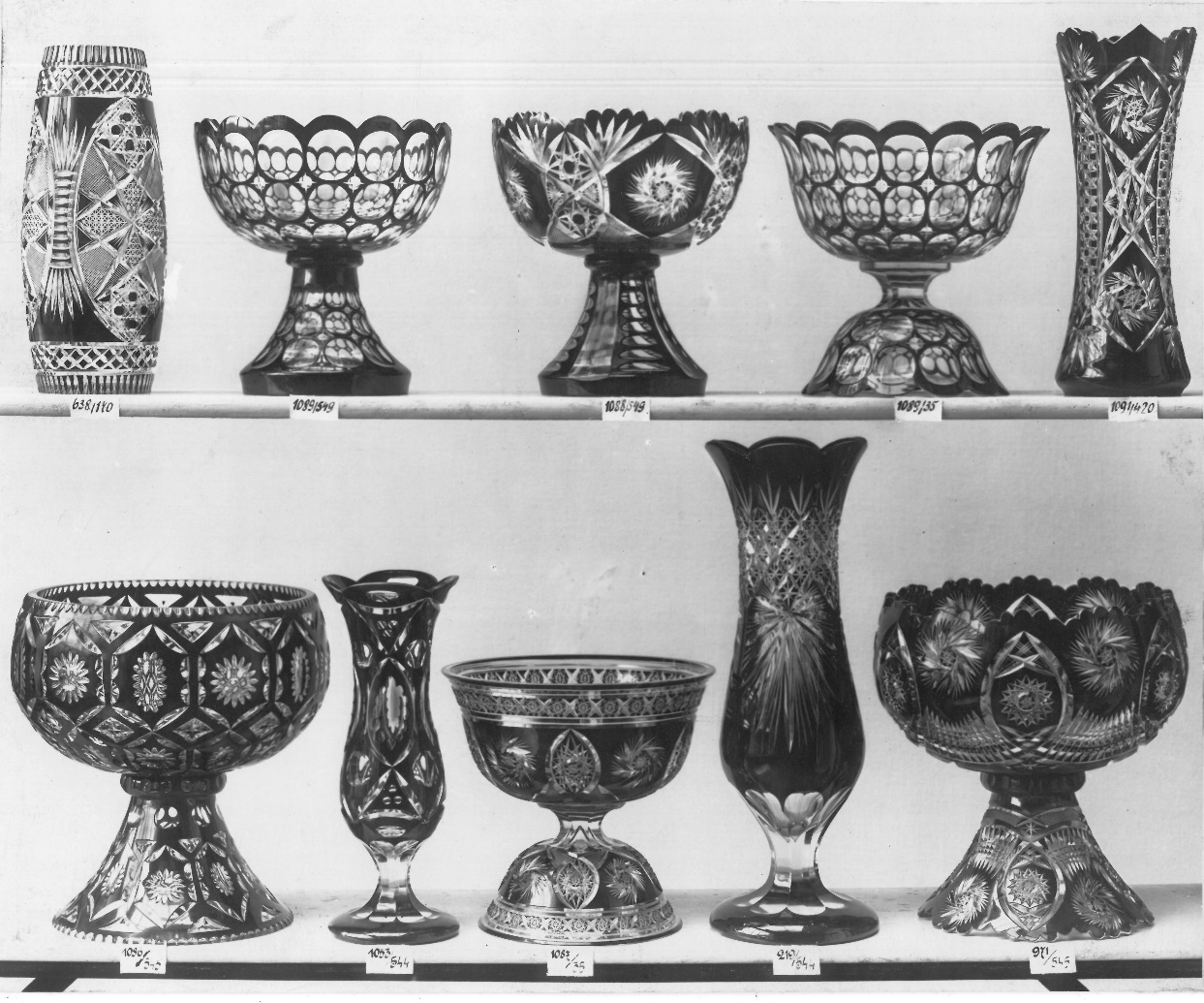 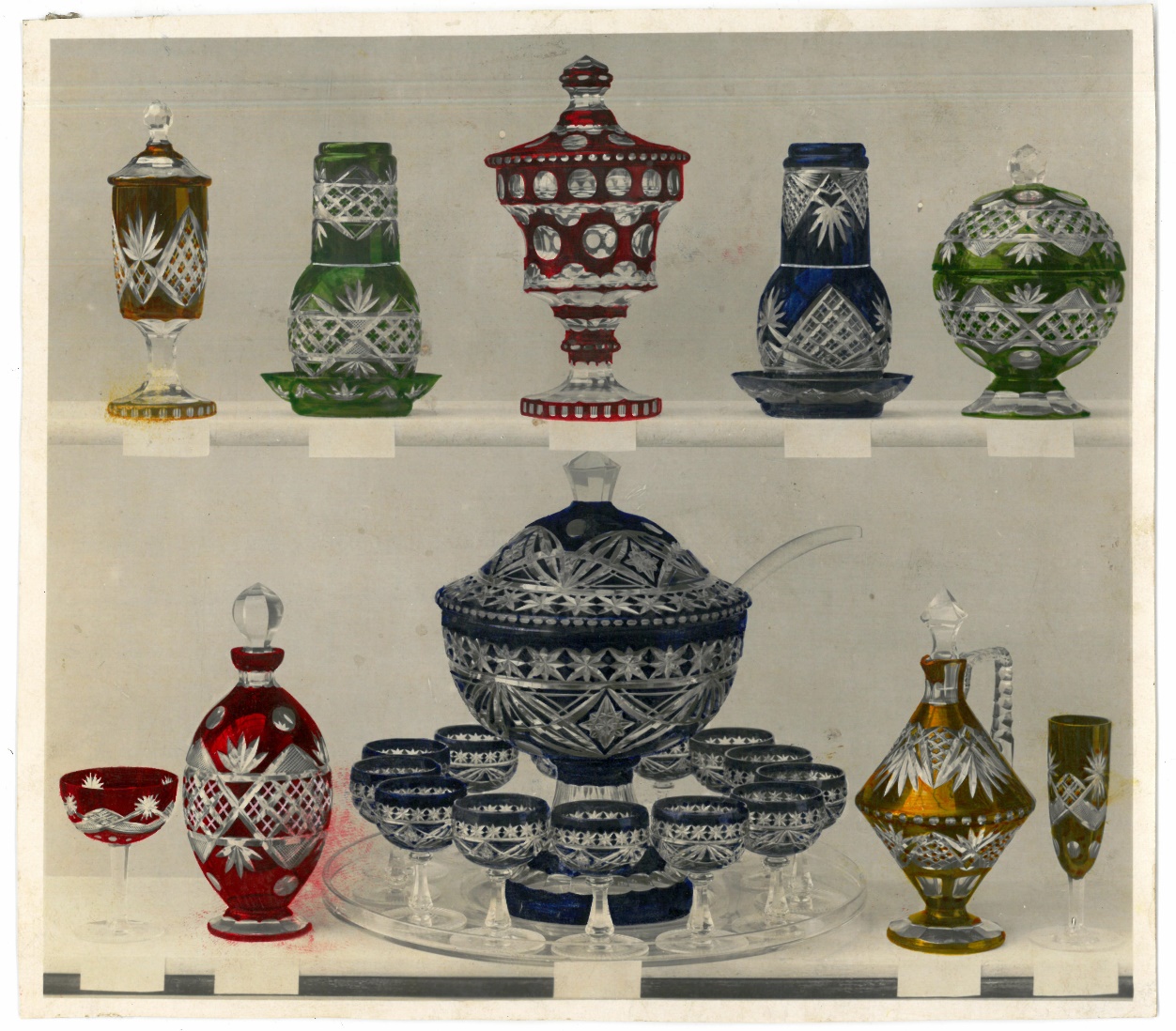 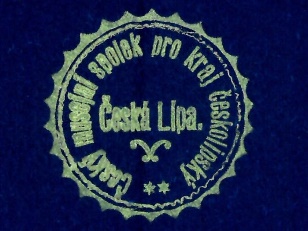 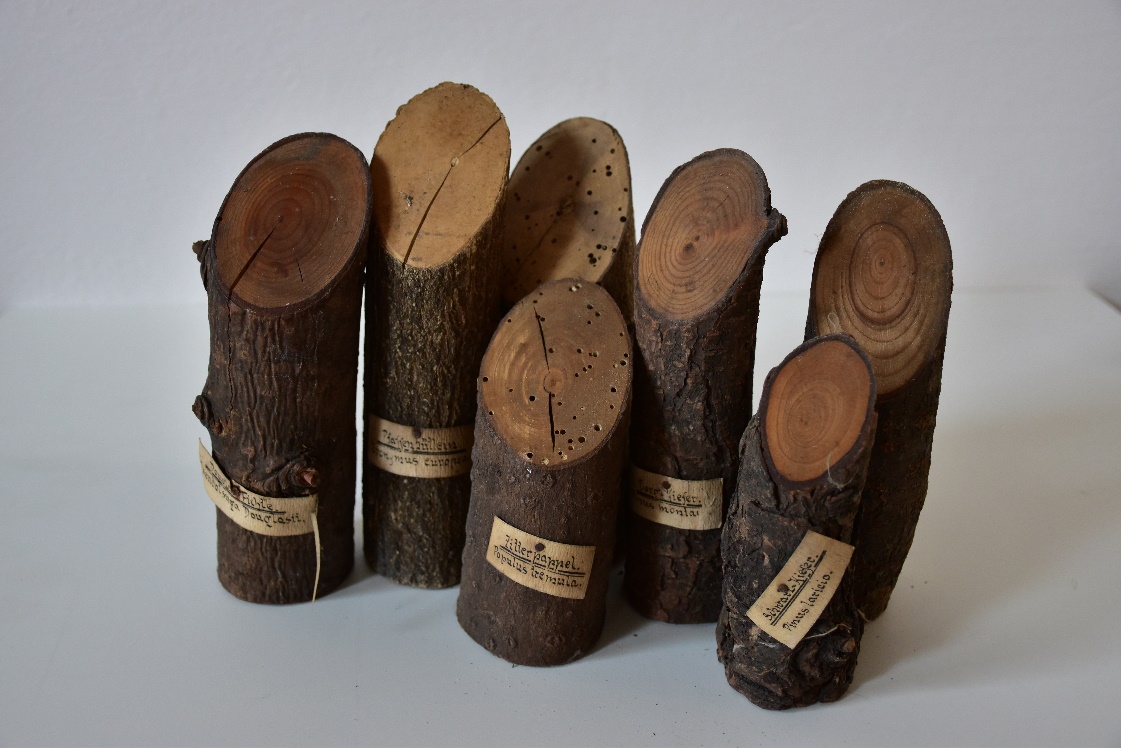 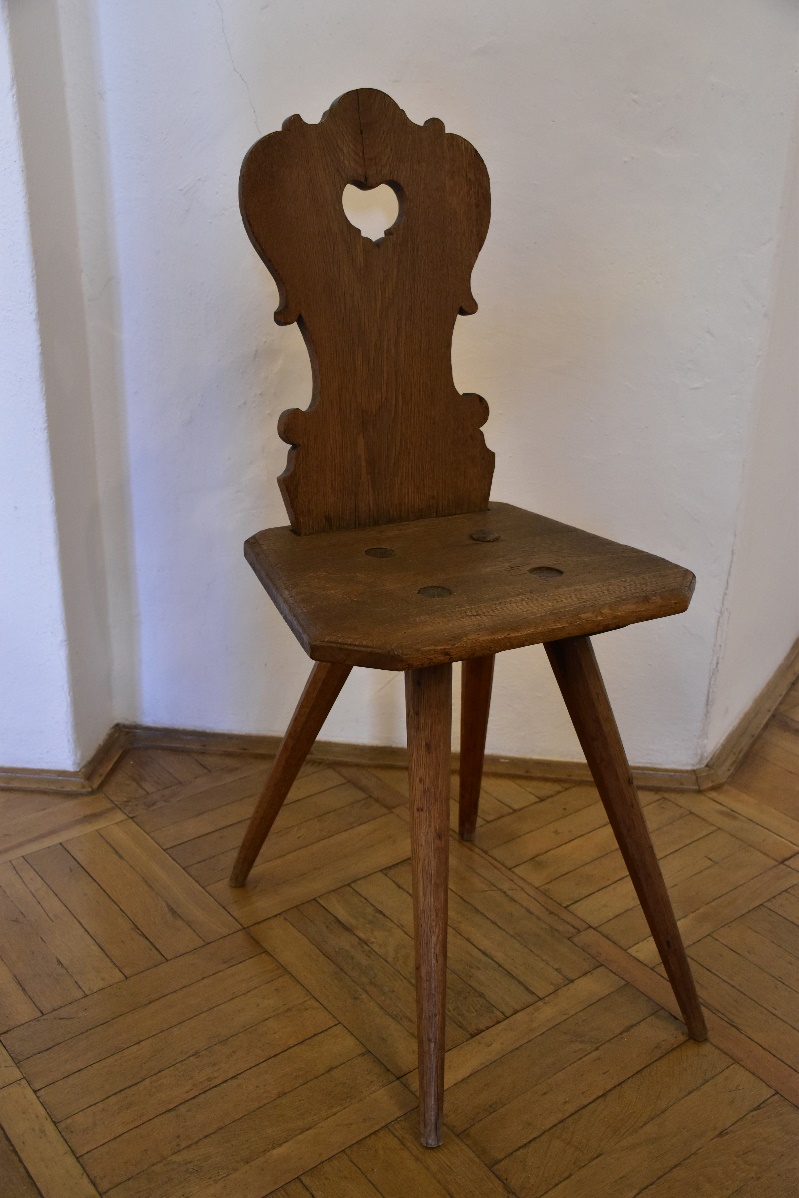 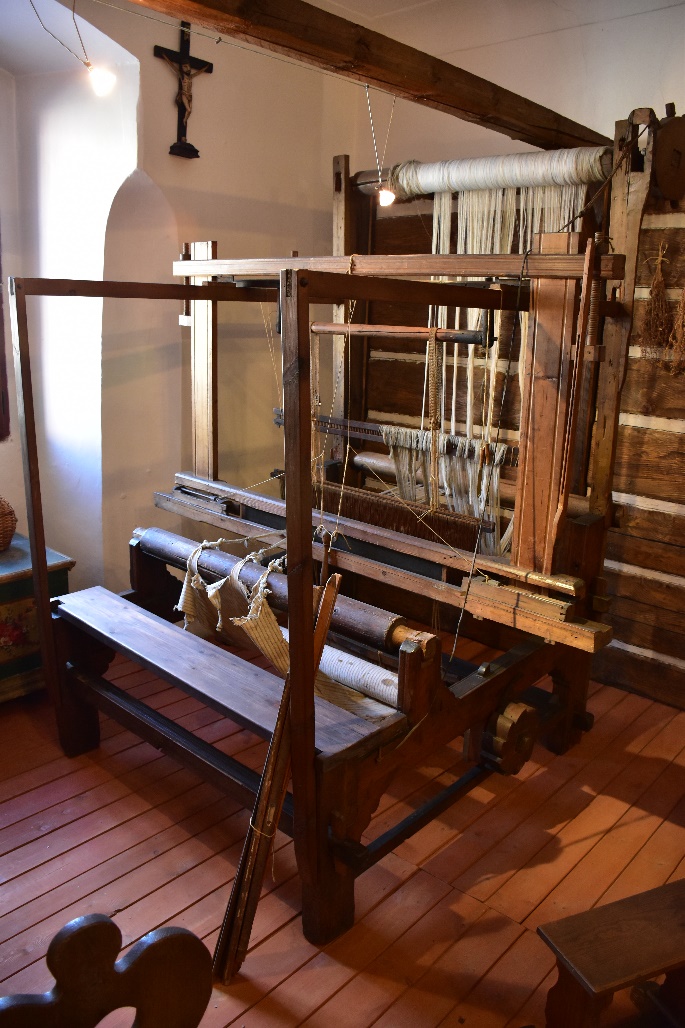 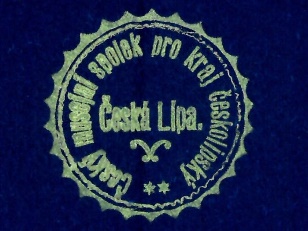 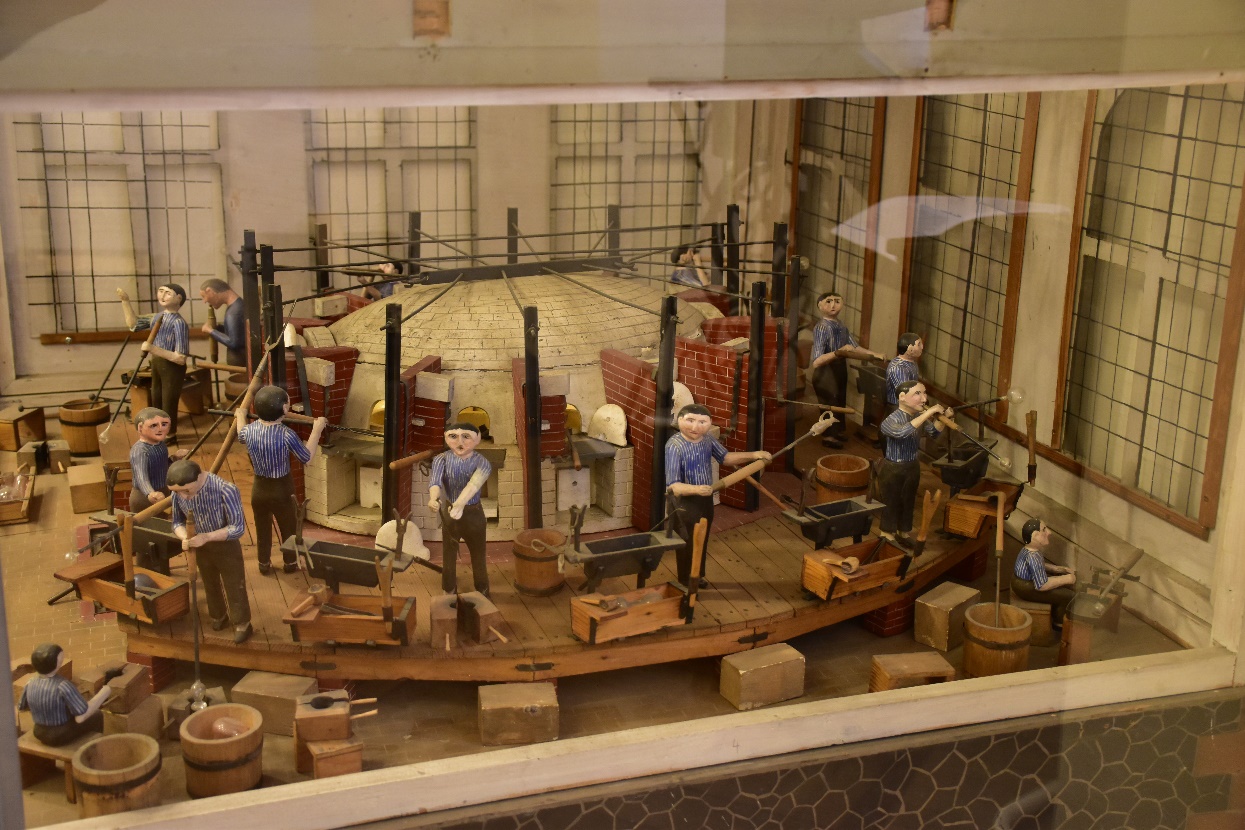 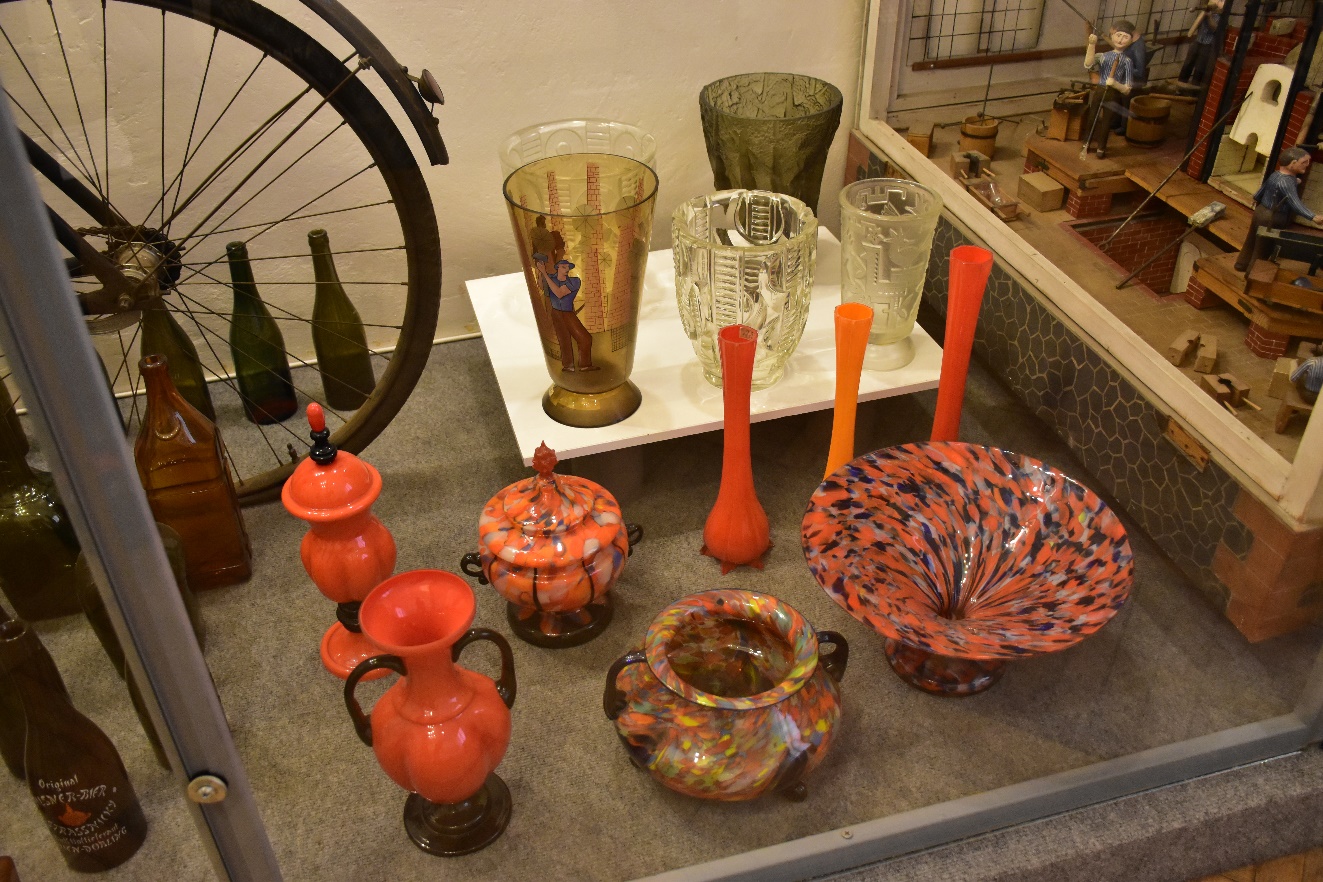 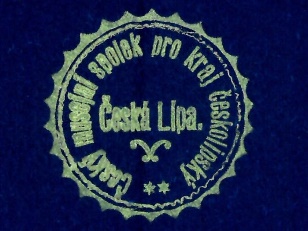 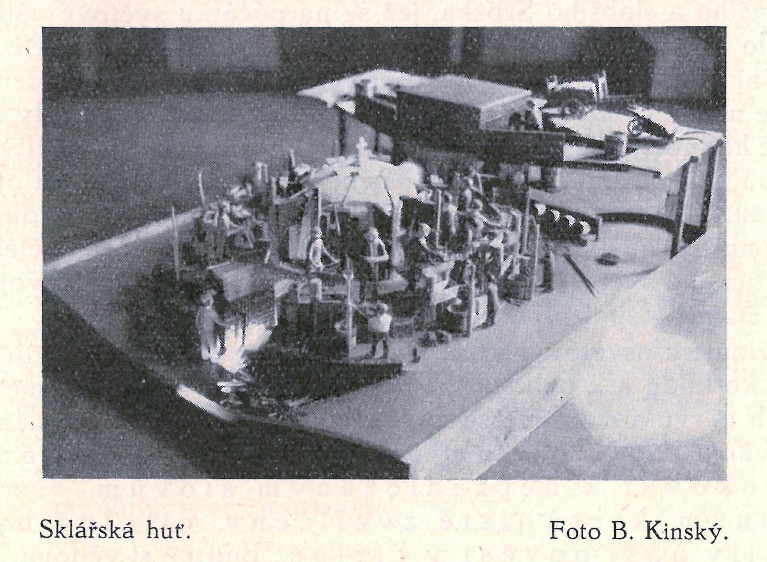 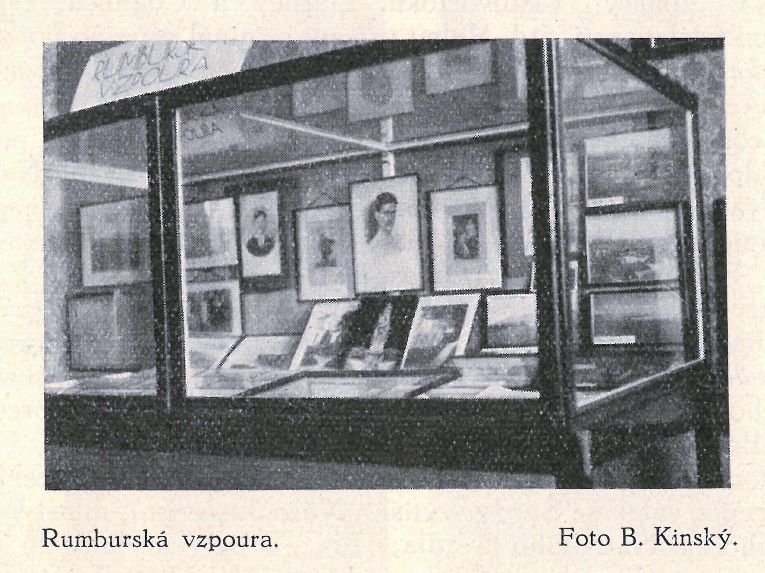 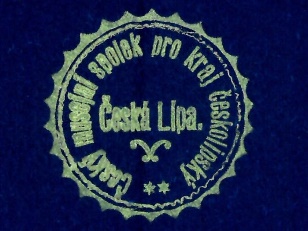 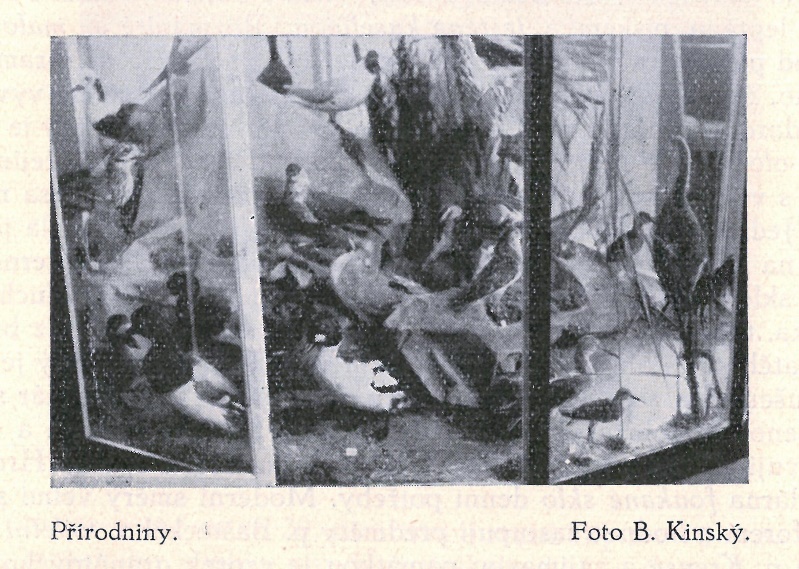 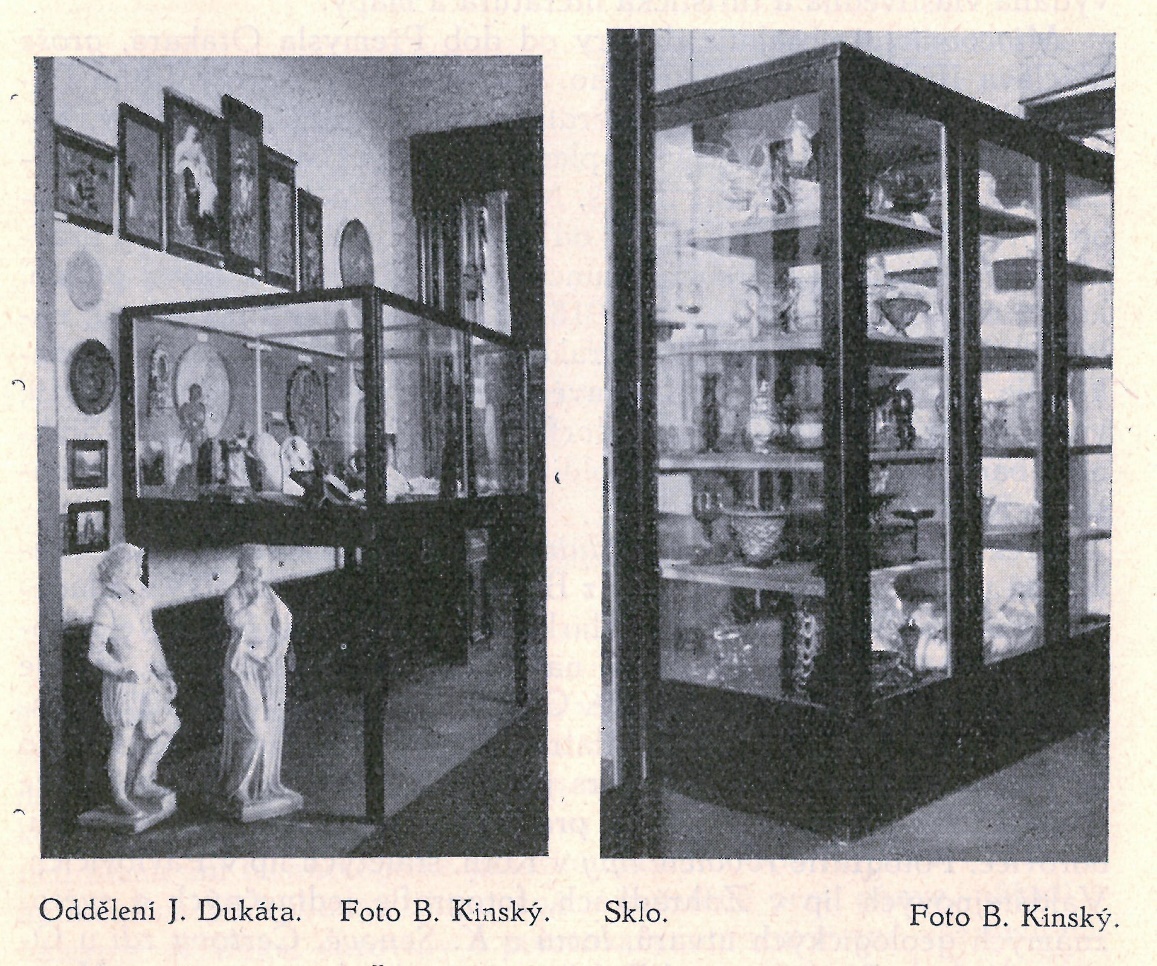 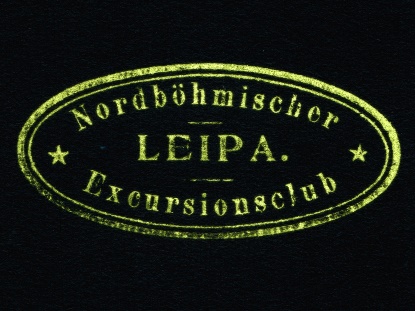 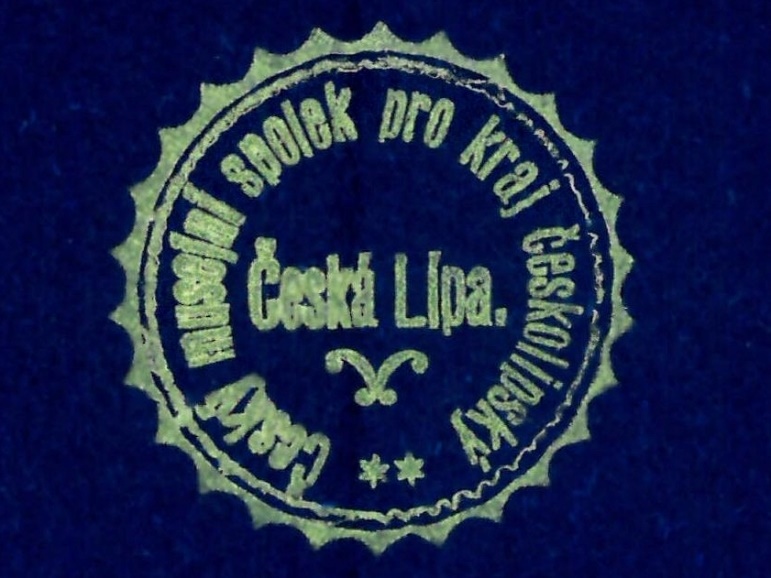